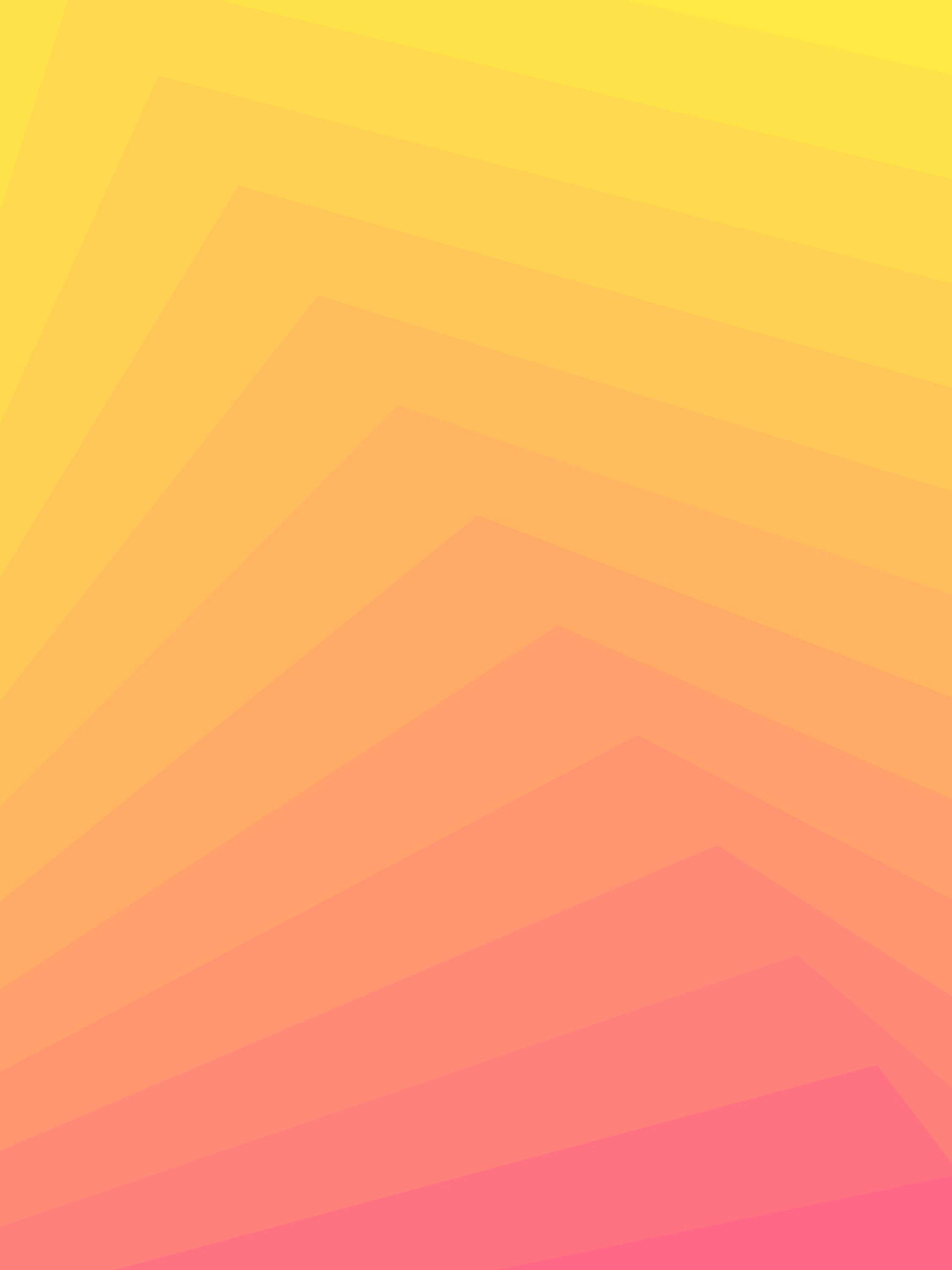 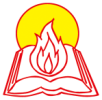 天主教香港聖經協會
「讀主言‧入主心」聖經金句日曆
2021年1月1日星期五            十一月十八
天主之母聖瑪利亞(節日)     聖誕慶期第八日Solemnity of Mary, Mother of God
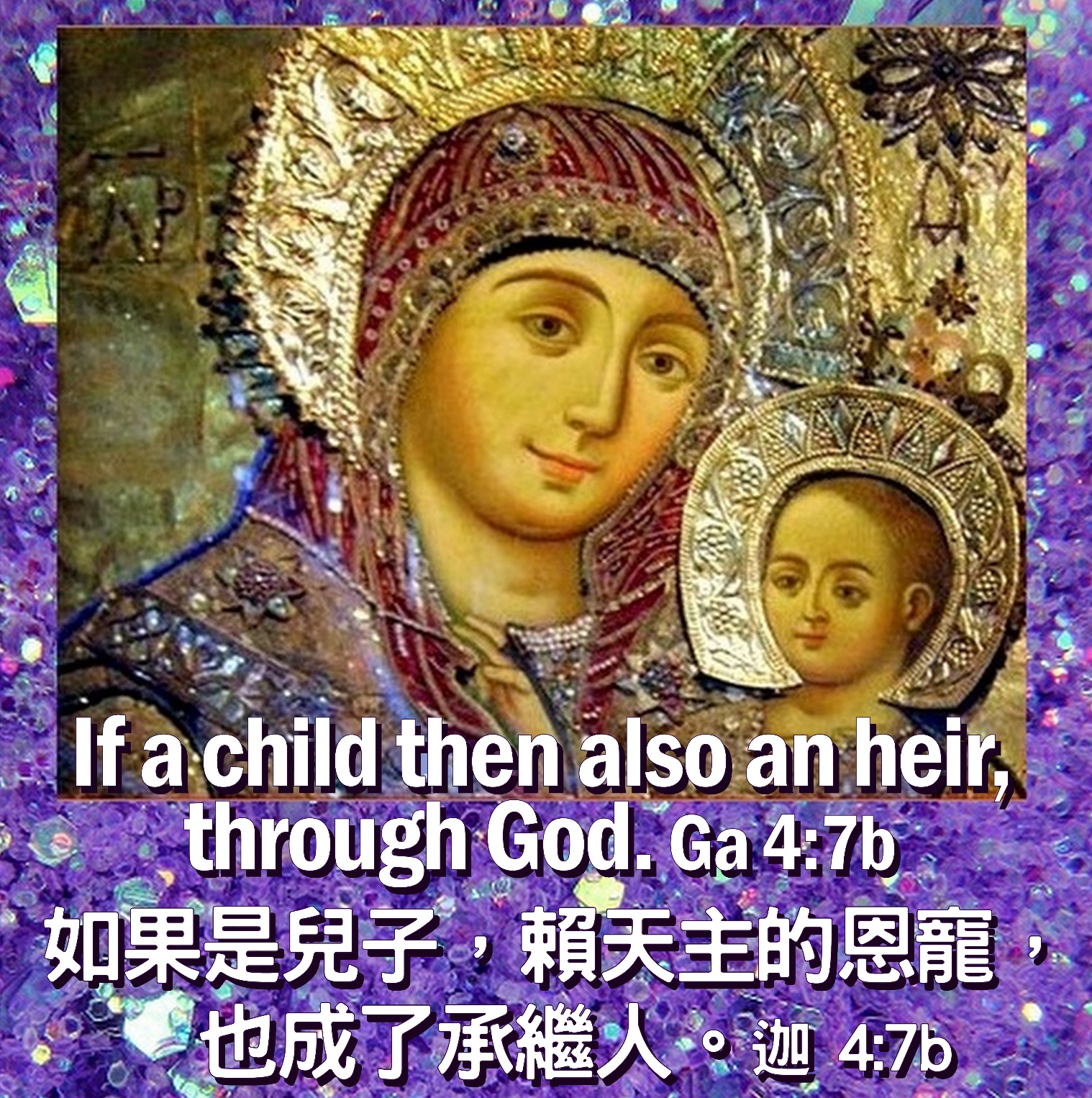 手機接收金句:Whatsapp 9854 7532  facebook.com/HKCBA1973
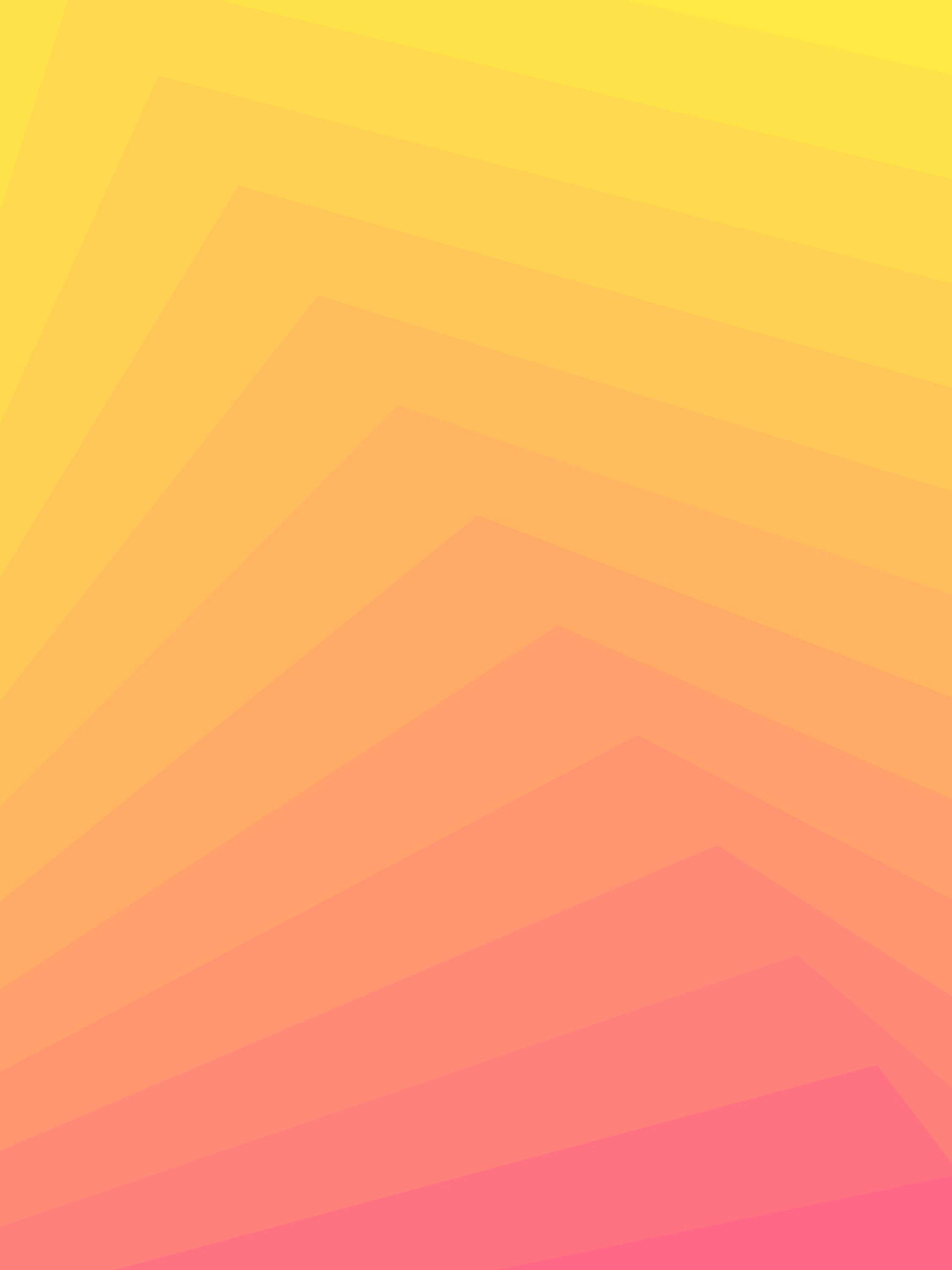 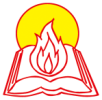 天主教香港聖經協會
「讀主言‧入主心」聖經金句日曆
2021年1月2日星期六              十一月十九聖巴西略與聖額我略．納齊安(主教、聖師) 紀念Ss Basil the Great & Gregory Nazianzen
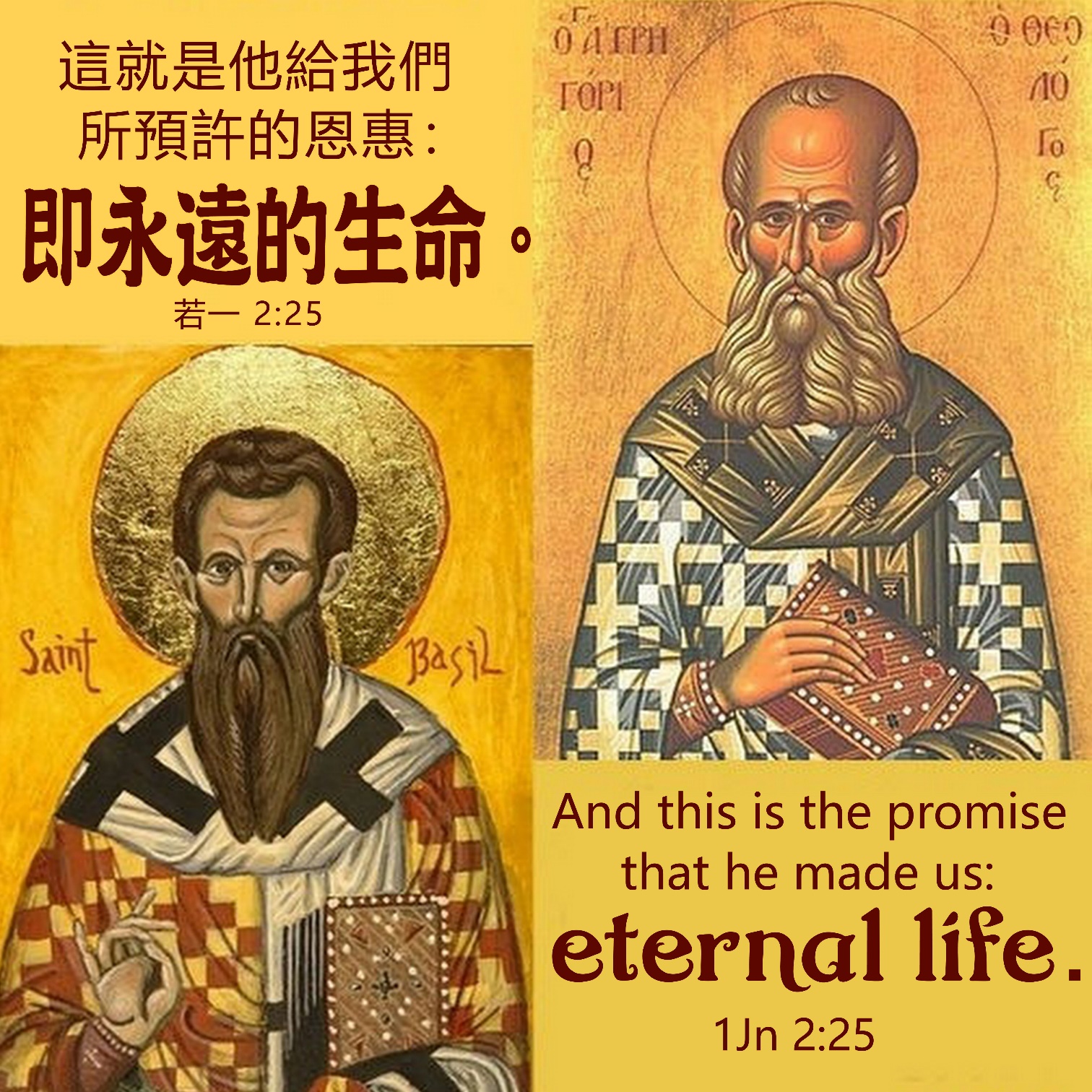 手機接收金句:Whatsapp 9854 7532  facebook.com/HKCBA1973
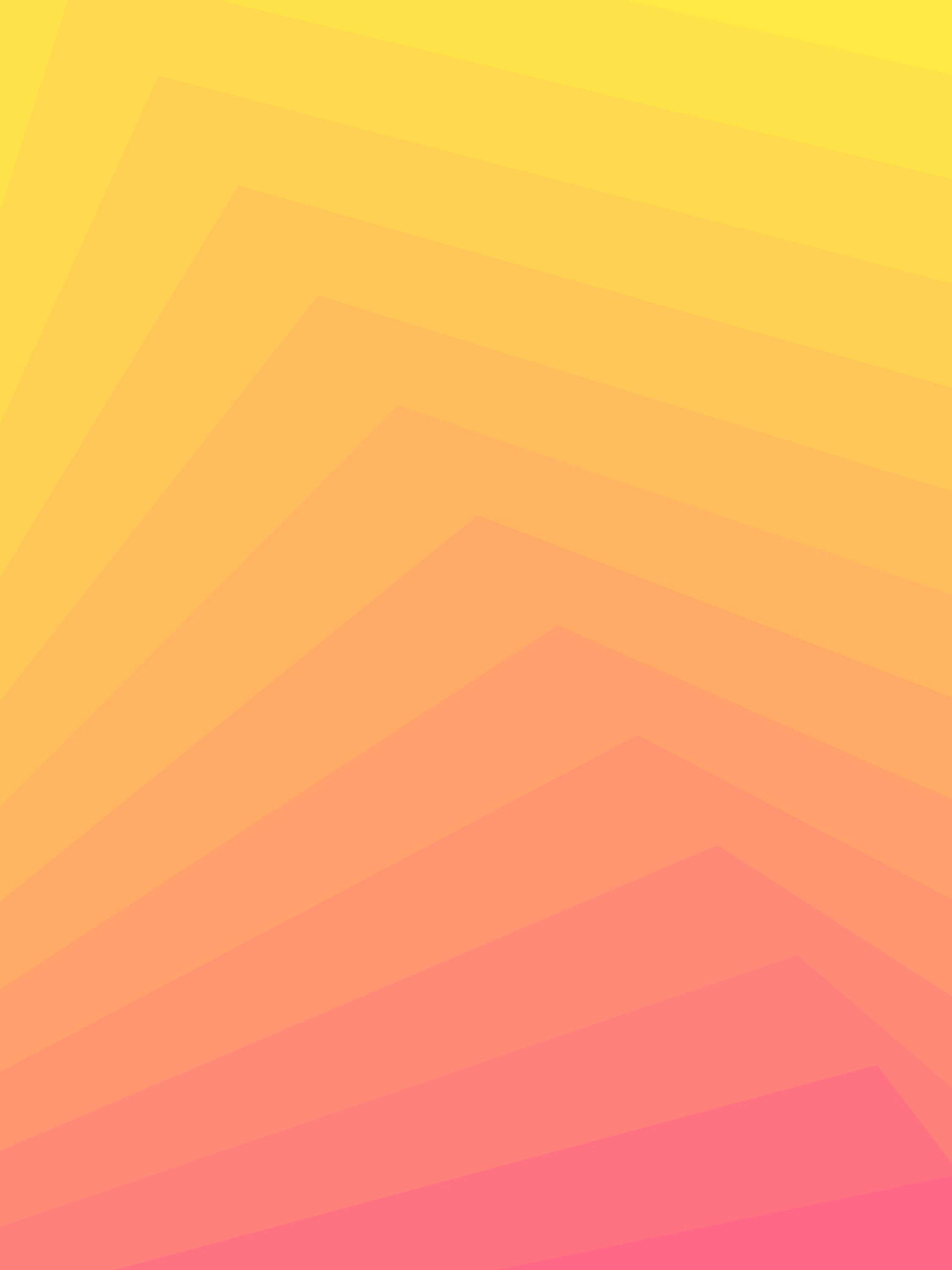 天主教香港聖經協會
「讀主言‧入主心」聖經金句日曆
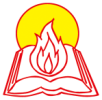 2021年1月3日主日              十一月二十
主顯節  Epiphany                     節日
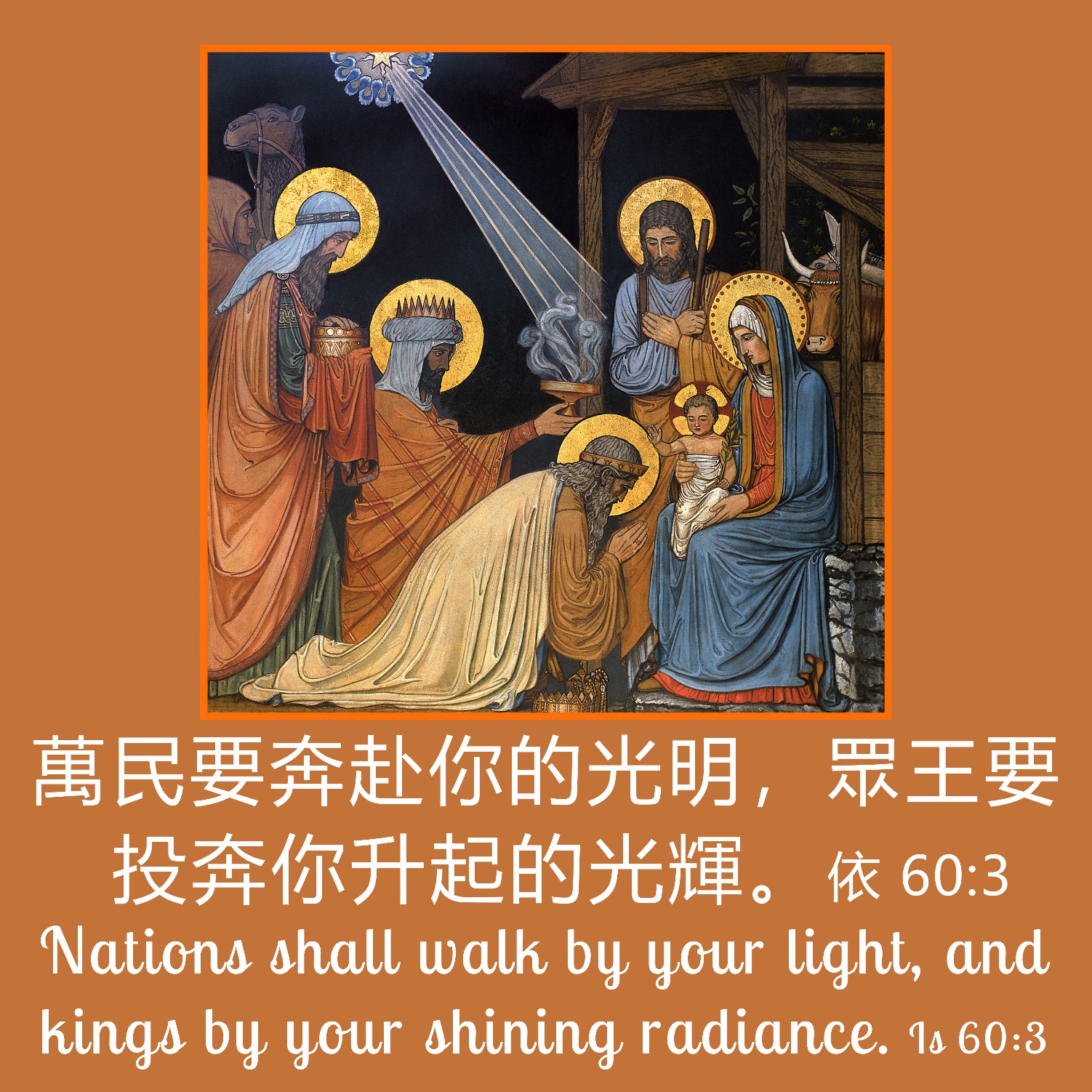 手機接收金句:Whatsapp 9854 7532  facebook.com/HKCBA1973
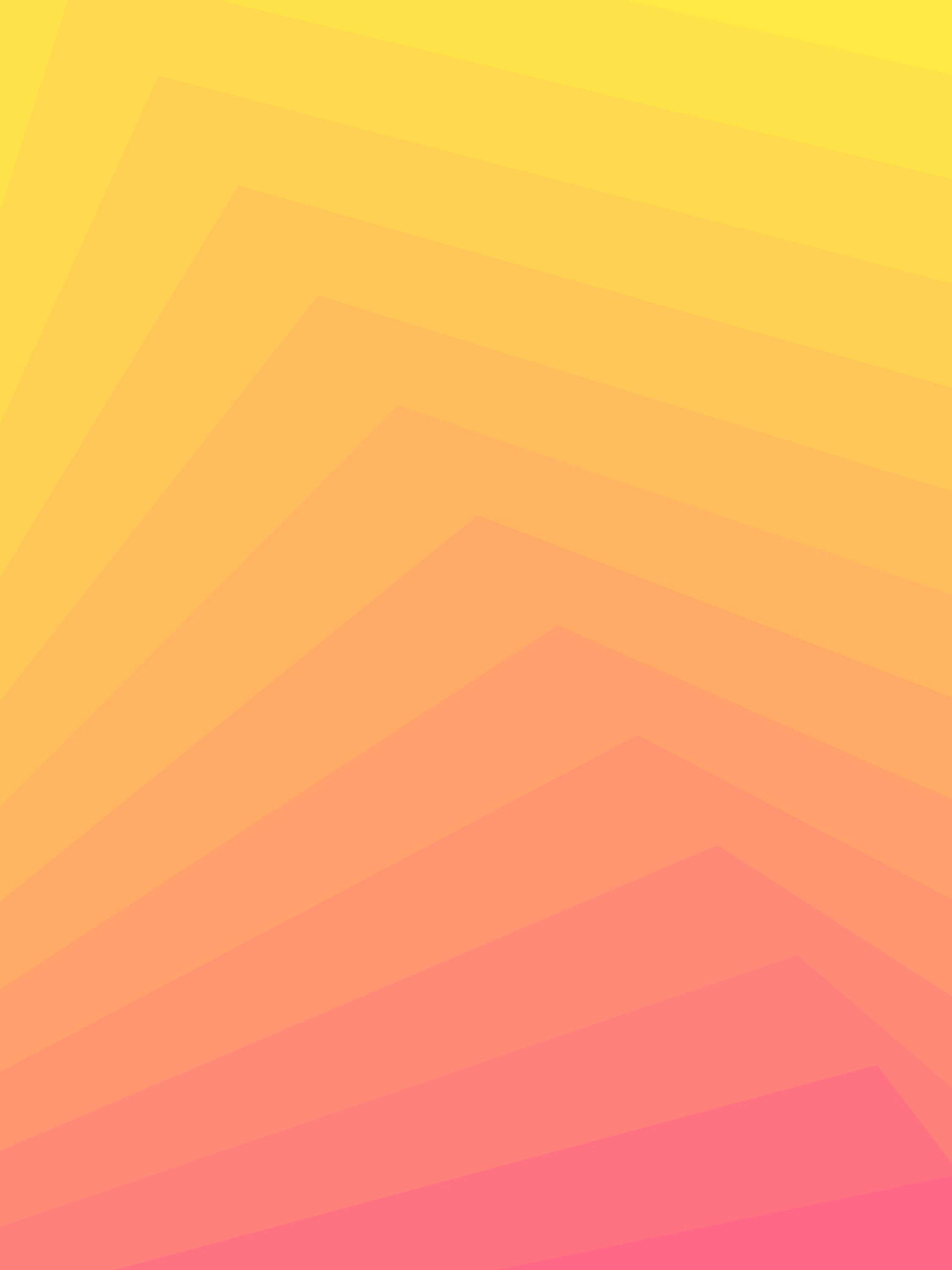 天主教香港聖經協會
「讀主言‧入主心」聖經金句日曆
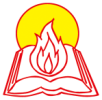 2021年1月4日星期一         十一月二十一主顯節後星期一
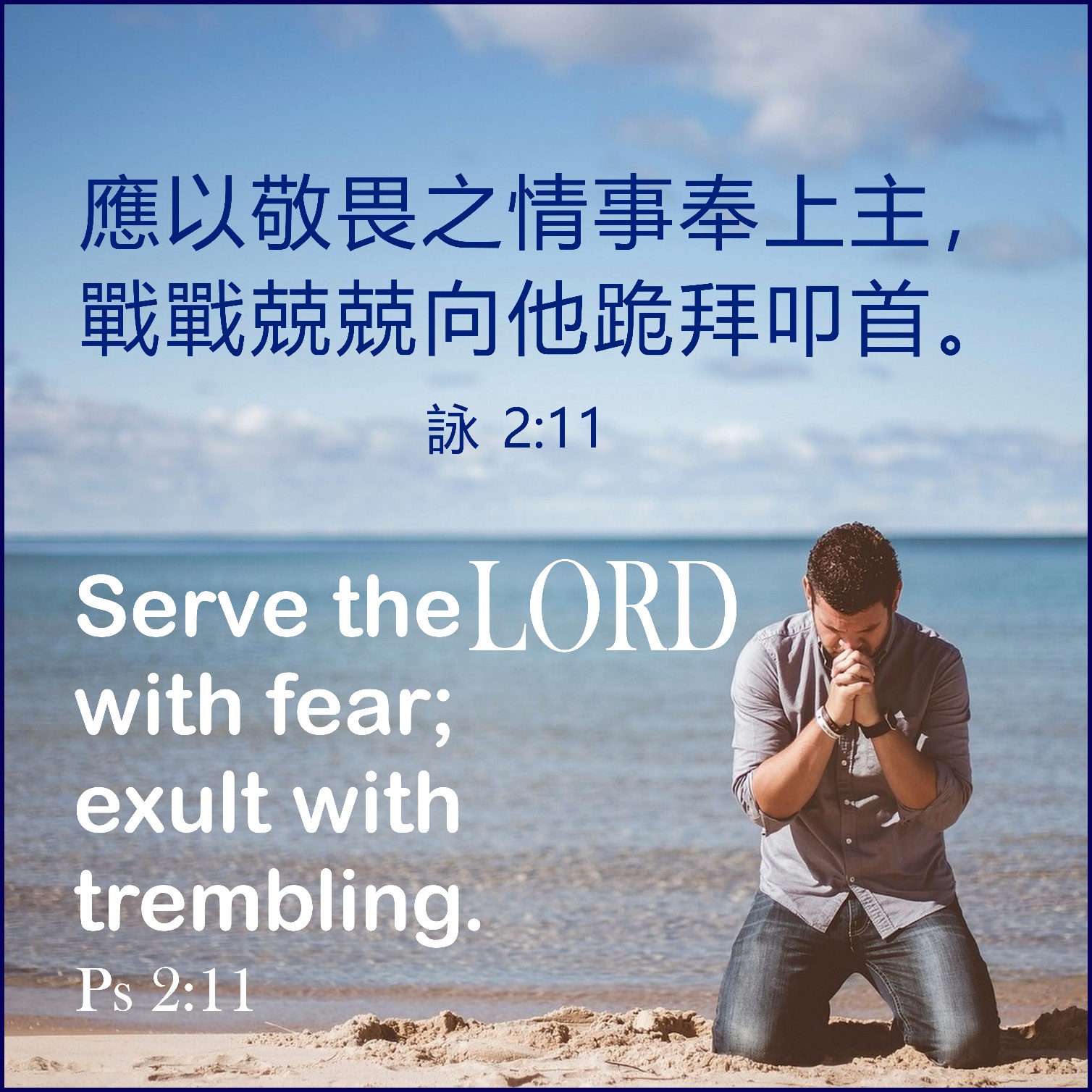 手機接收金句:Whatsapp 9854 7532  facebook.com/HKCBA1973
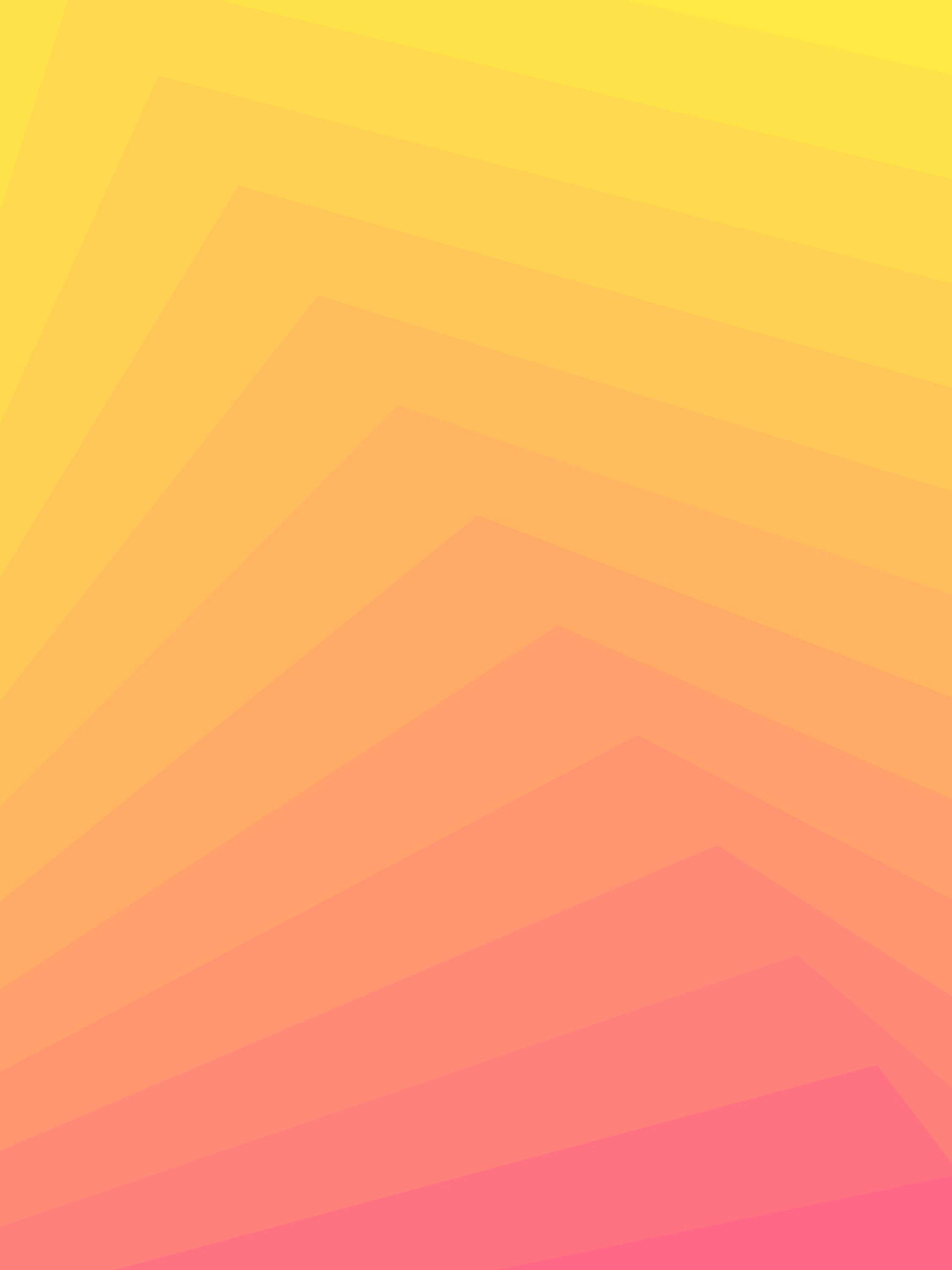 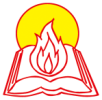 天主教香港聖經協會
「讀主言‧入主心」聖經金句日曆
2021年1月5日星期二     小寒 十一月二十二主顯節後星期二
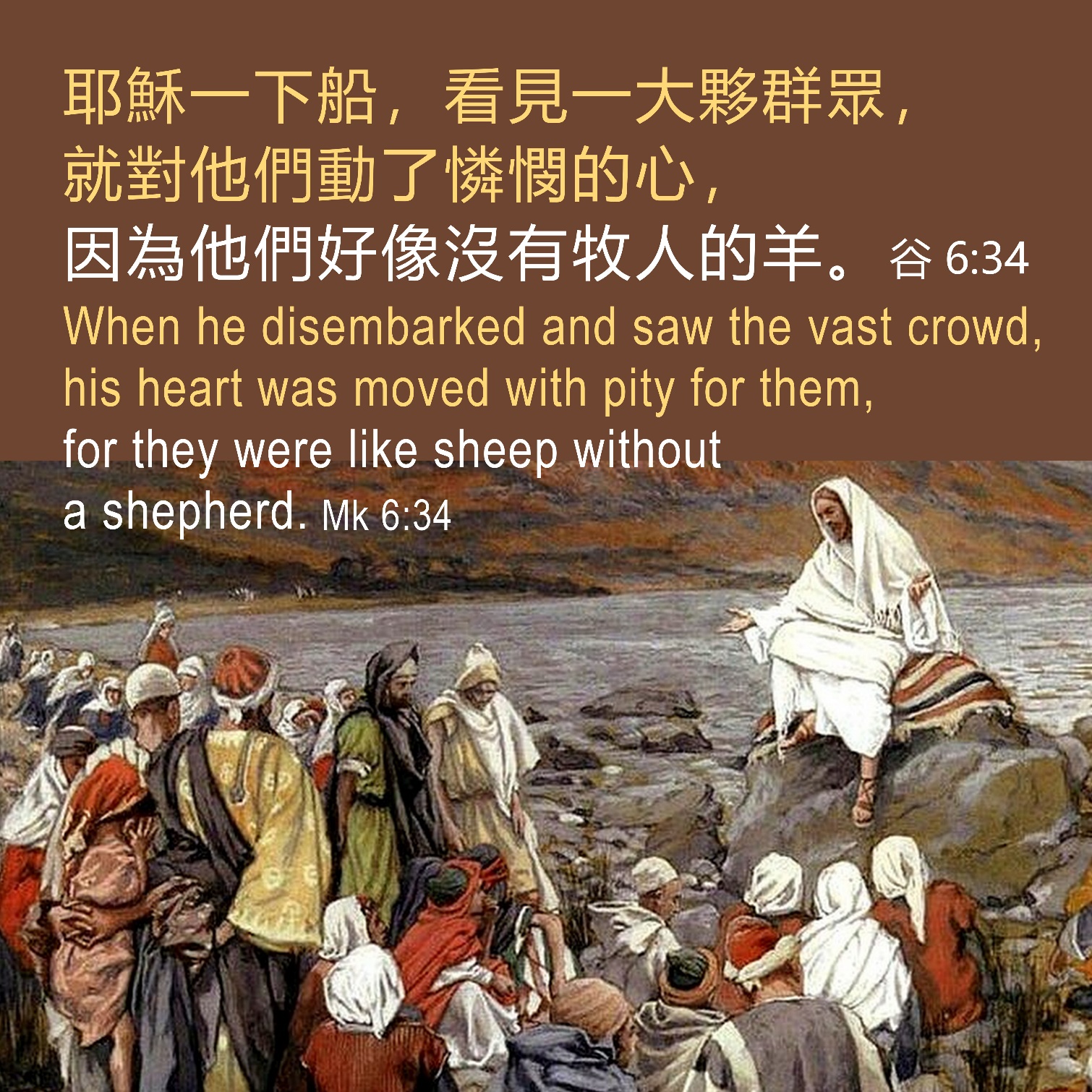 手機接收金句:Whatsapp 9854 7532  facebook.com/HKCBA1973
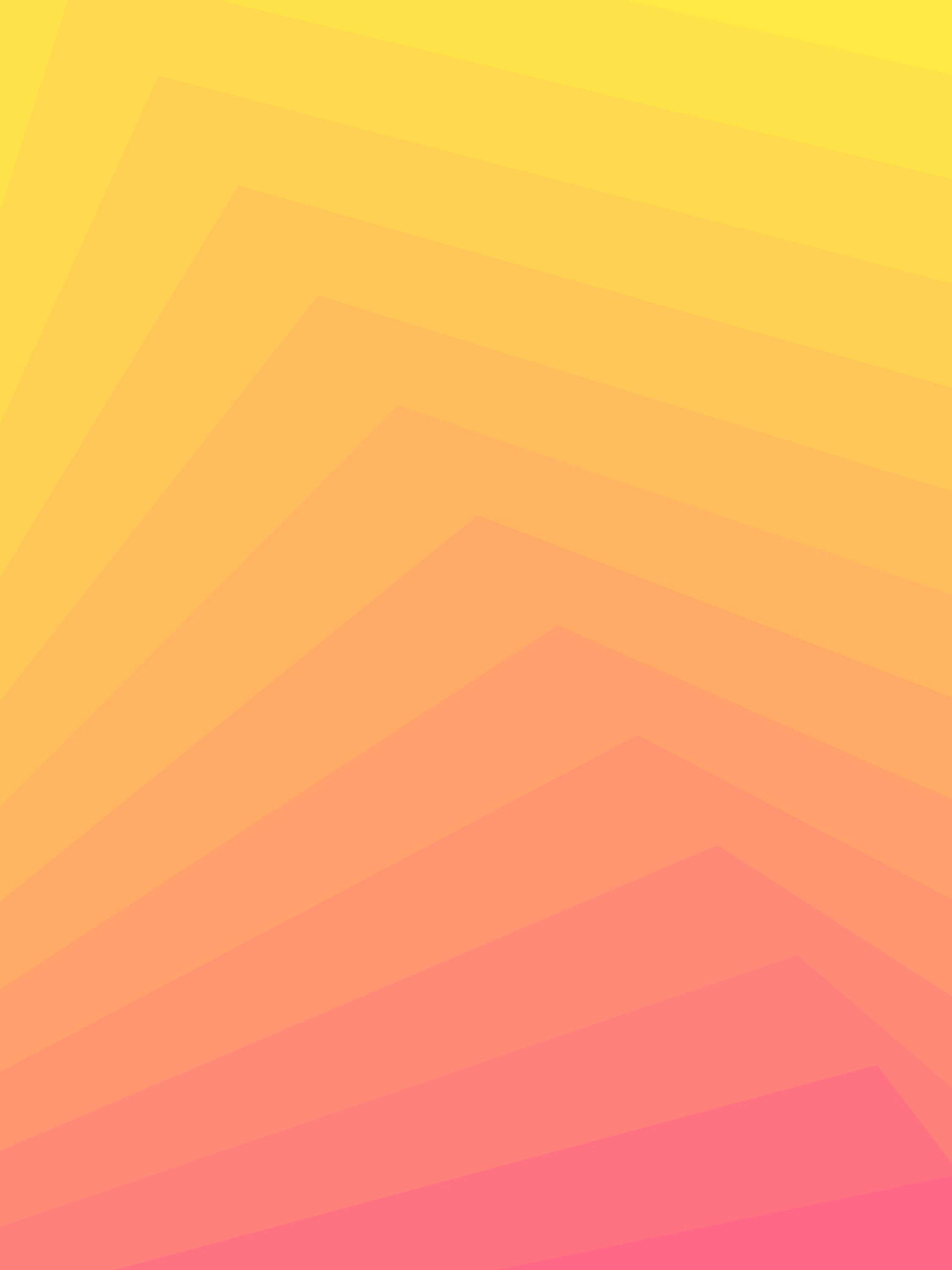 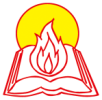 天主教香港聖經協會
「讀主言‧入主心」聖經金句日曆
2021年1月6日星期三          十一月二十三
主顯節後星期三
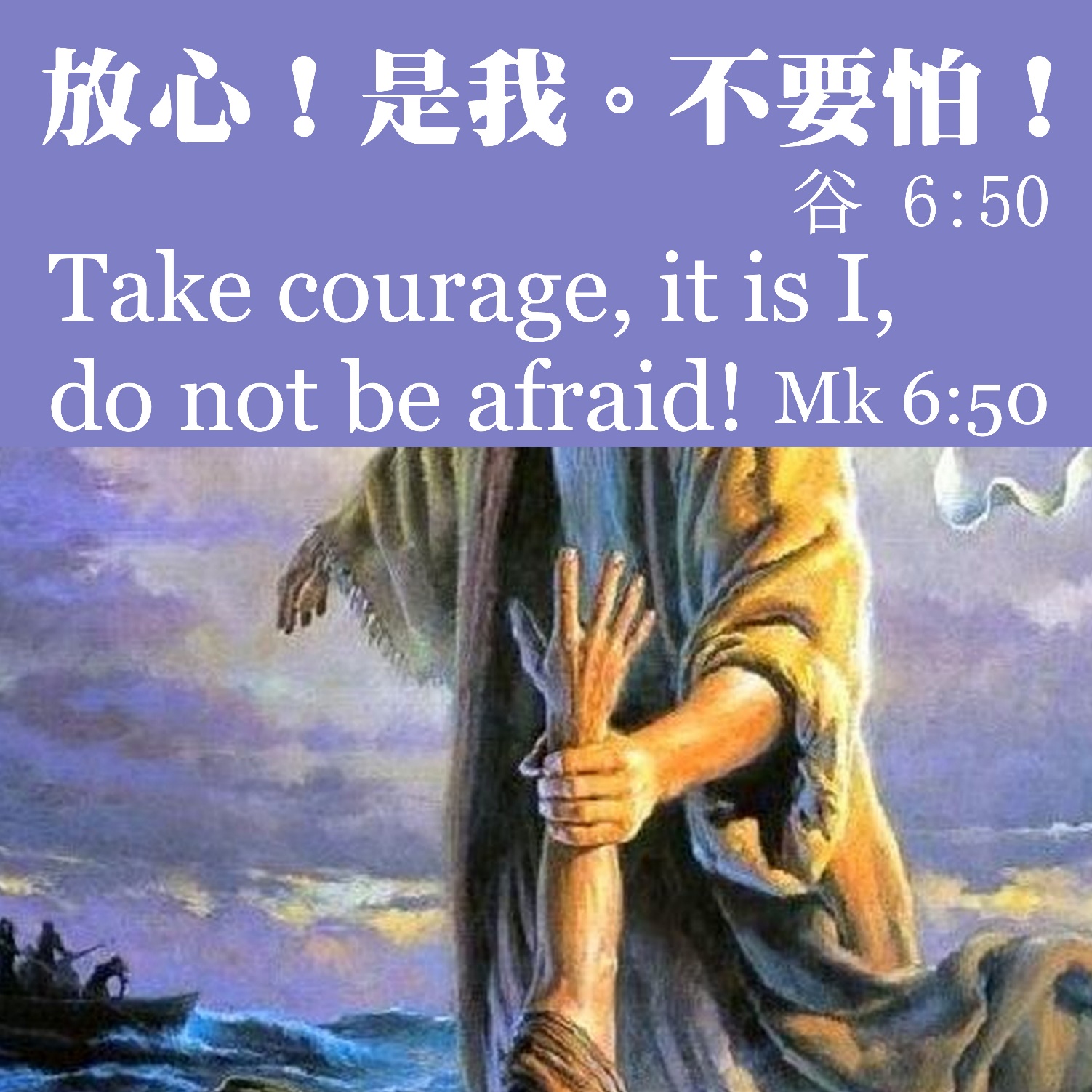 手機接收金句:Whatsapp 9854 7532  facebook.com/HKCBA1973
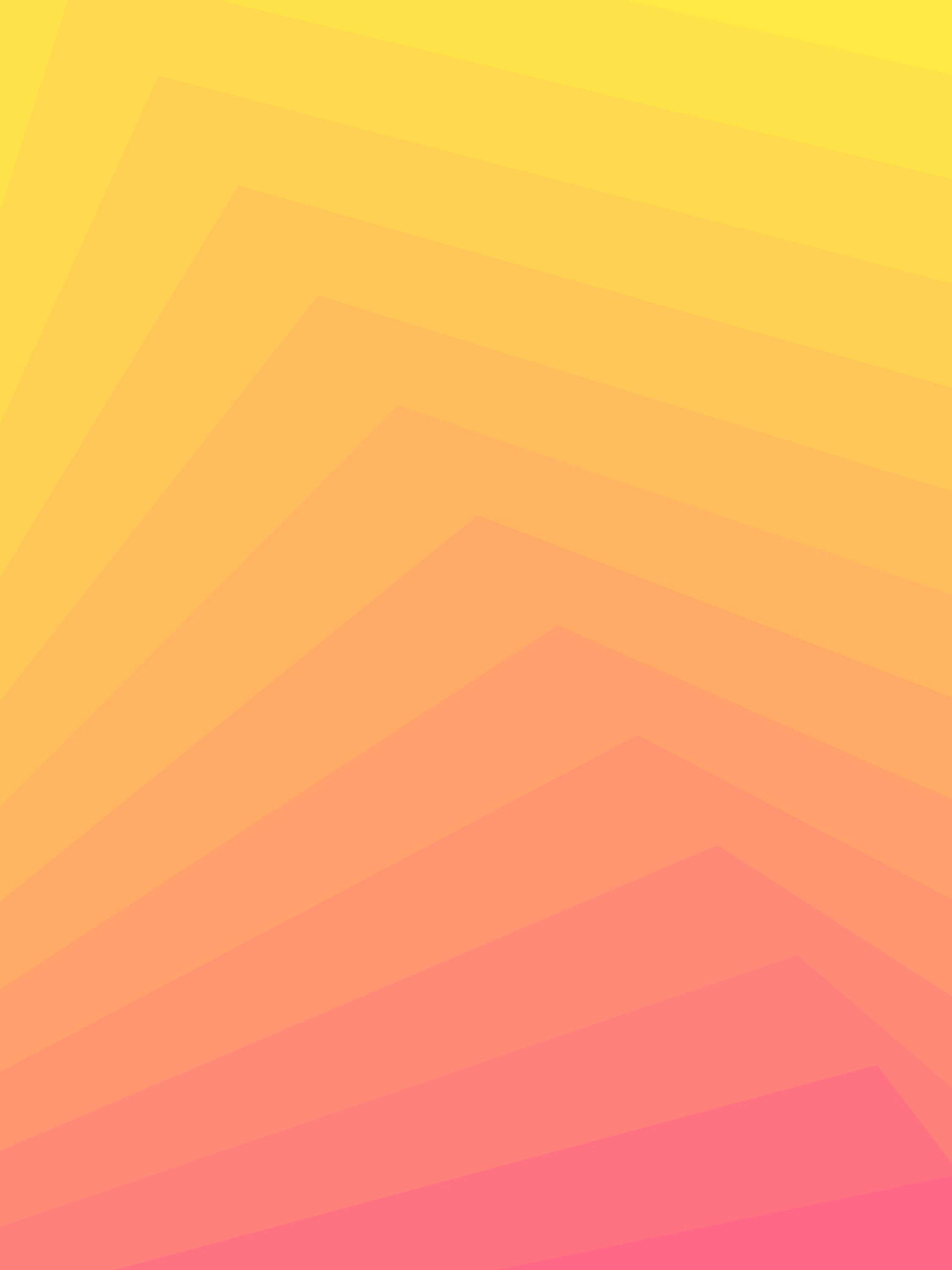 天主教香港聖經協會
「讀主言‧入主心」聖經金句日曆
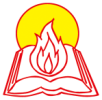 2021年1月7日星期四          十一月二十四
主顯節後星期四
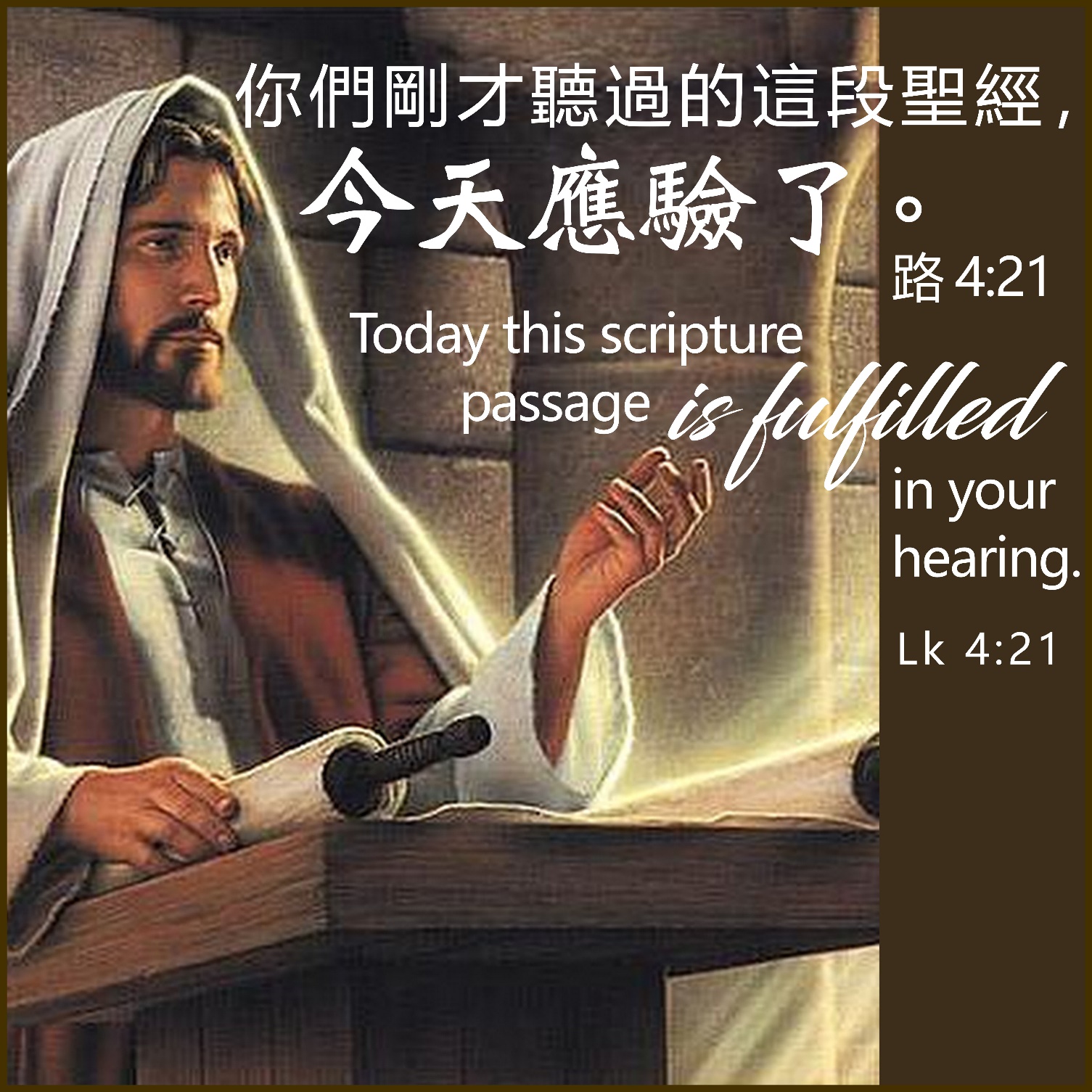 手機接收金句:Whatsapp 9854 7532  facebook.com/HKCBA1973
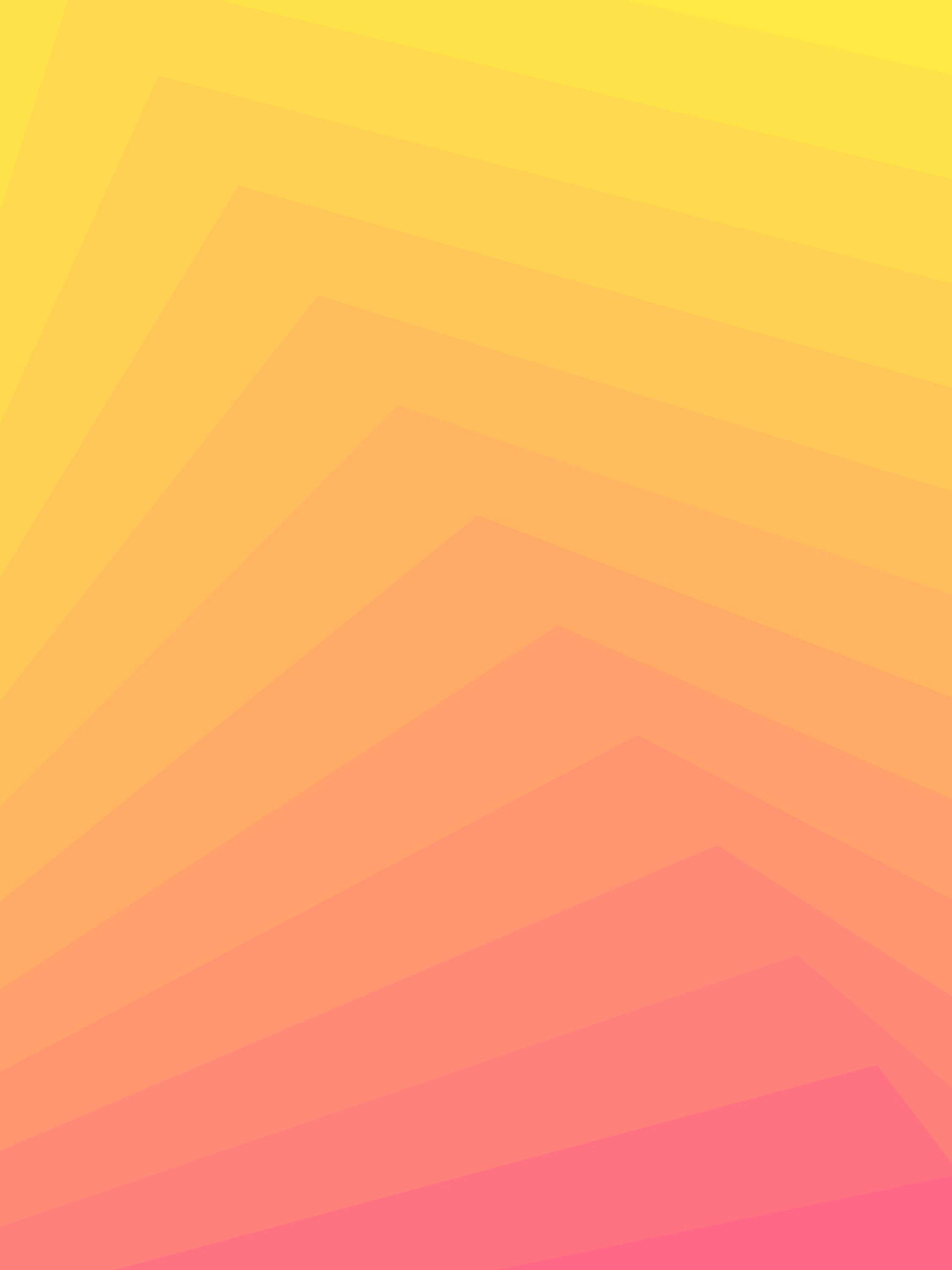 天主教香港聖經協會
「讀主言‧入主心」聖經金句日曆
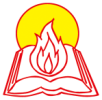 2021年1月8日星期五          十一月二十五
主顯節後星期五
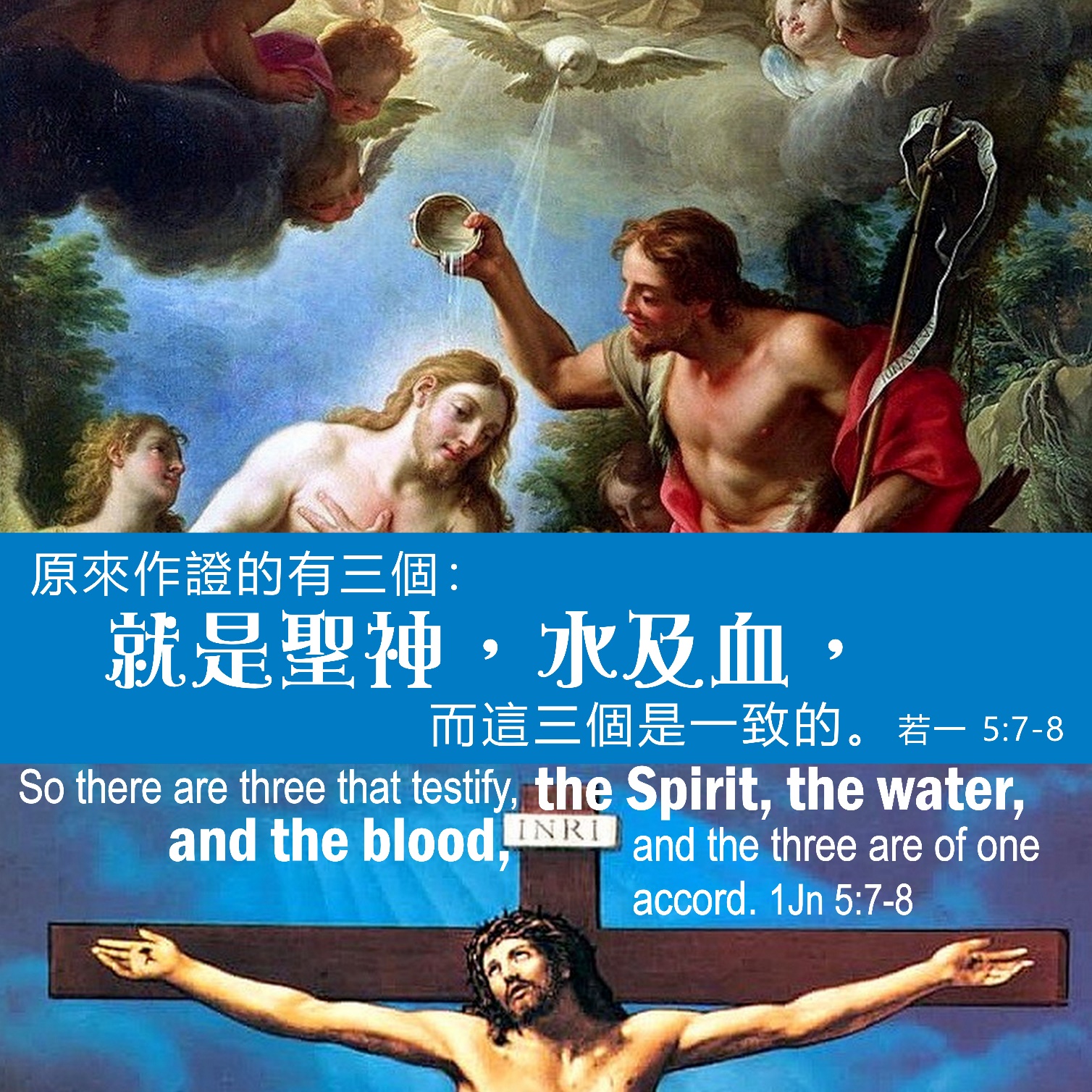 手機接收金句:Whatsapp 9854 7532  facebook.com/HKCBA1973
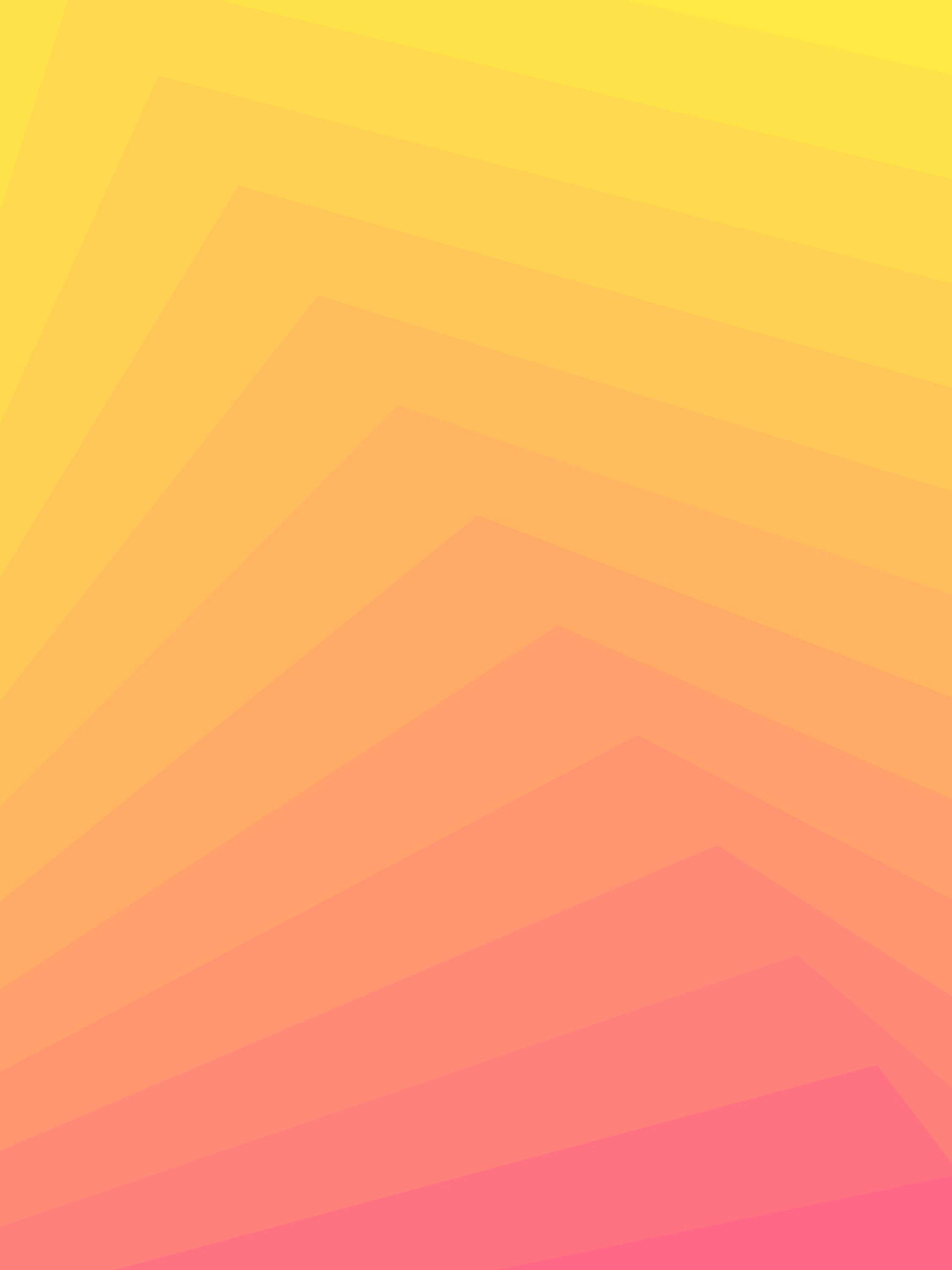 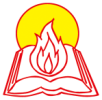 天主教香港聖經協會
「讀主言‧入主心」聖經金句日曆
2021年1月9日星期六          十一月二十六
主顯節後星期六
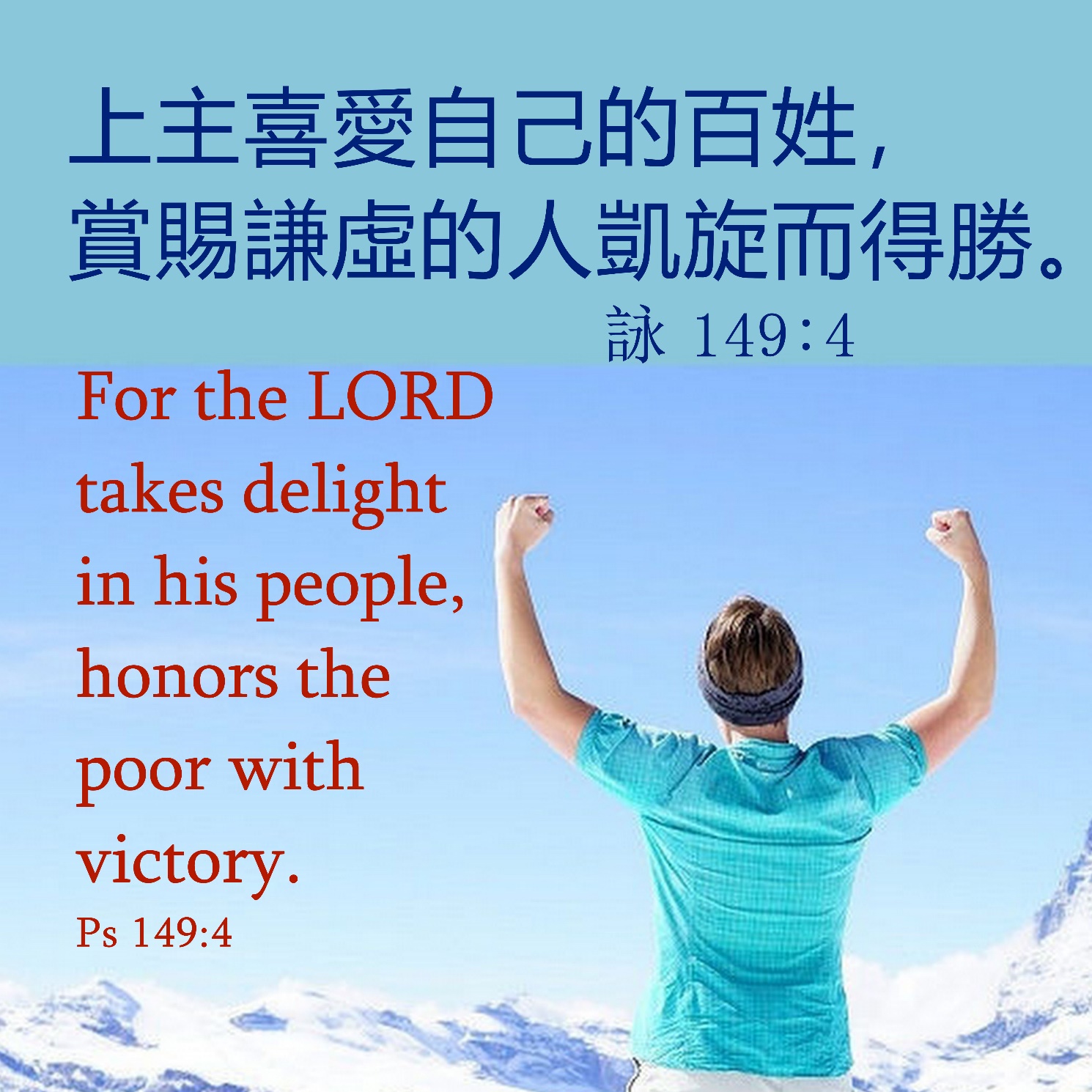 手機接收金句:Whatsapp 9854 7532  facebook.com/HKCBA1973
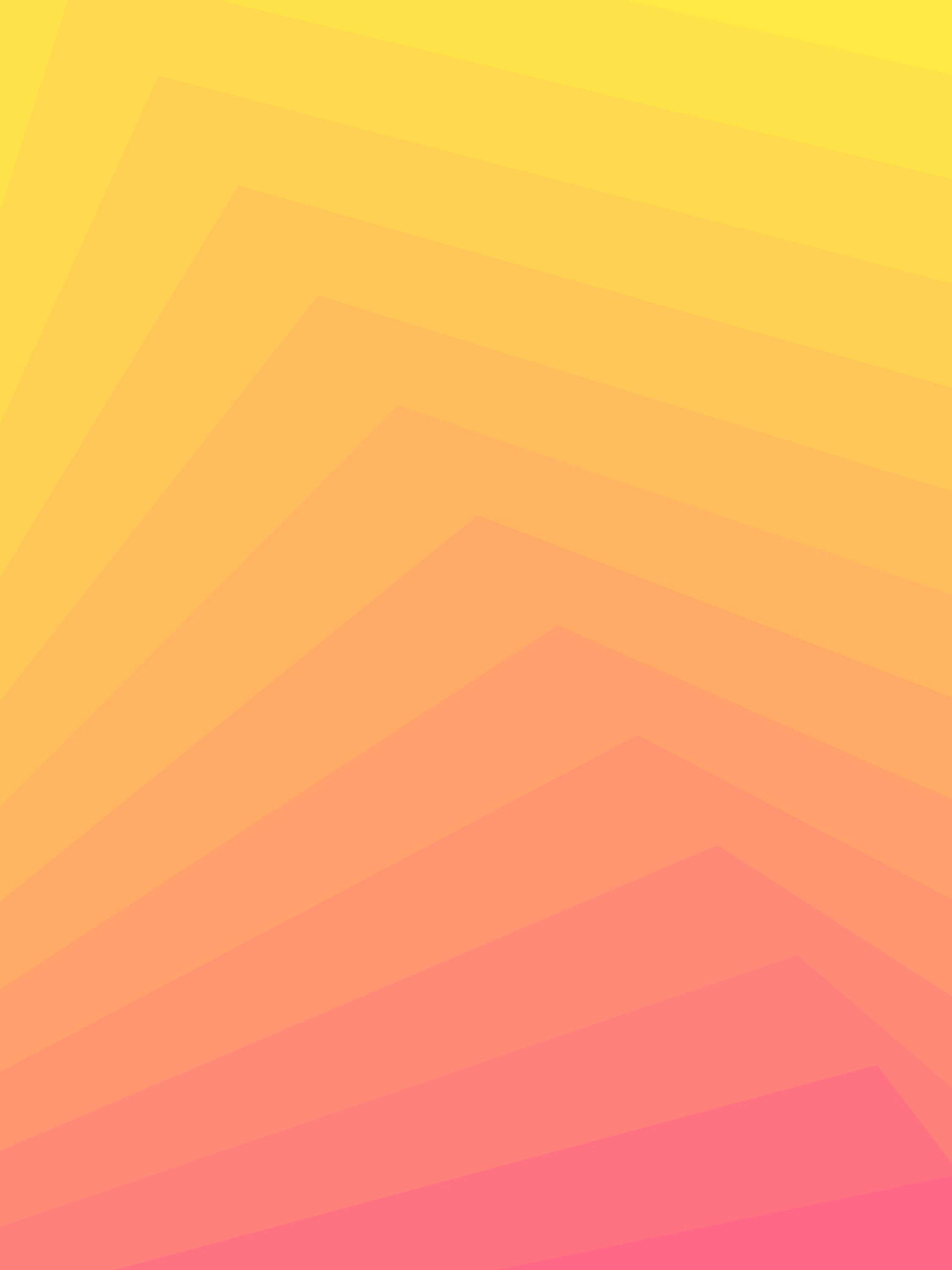 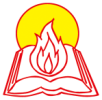 天主教香港聖經協會
「讀主言‧入主心」聖經金句日曆
2021年1月10日主日           十一月二十七
主受洗節 (慶日)
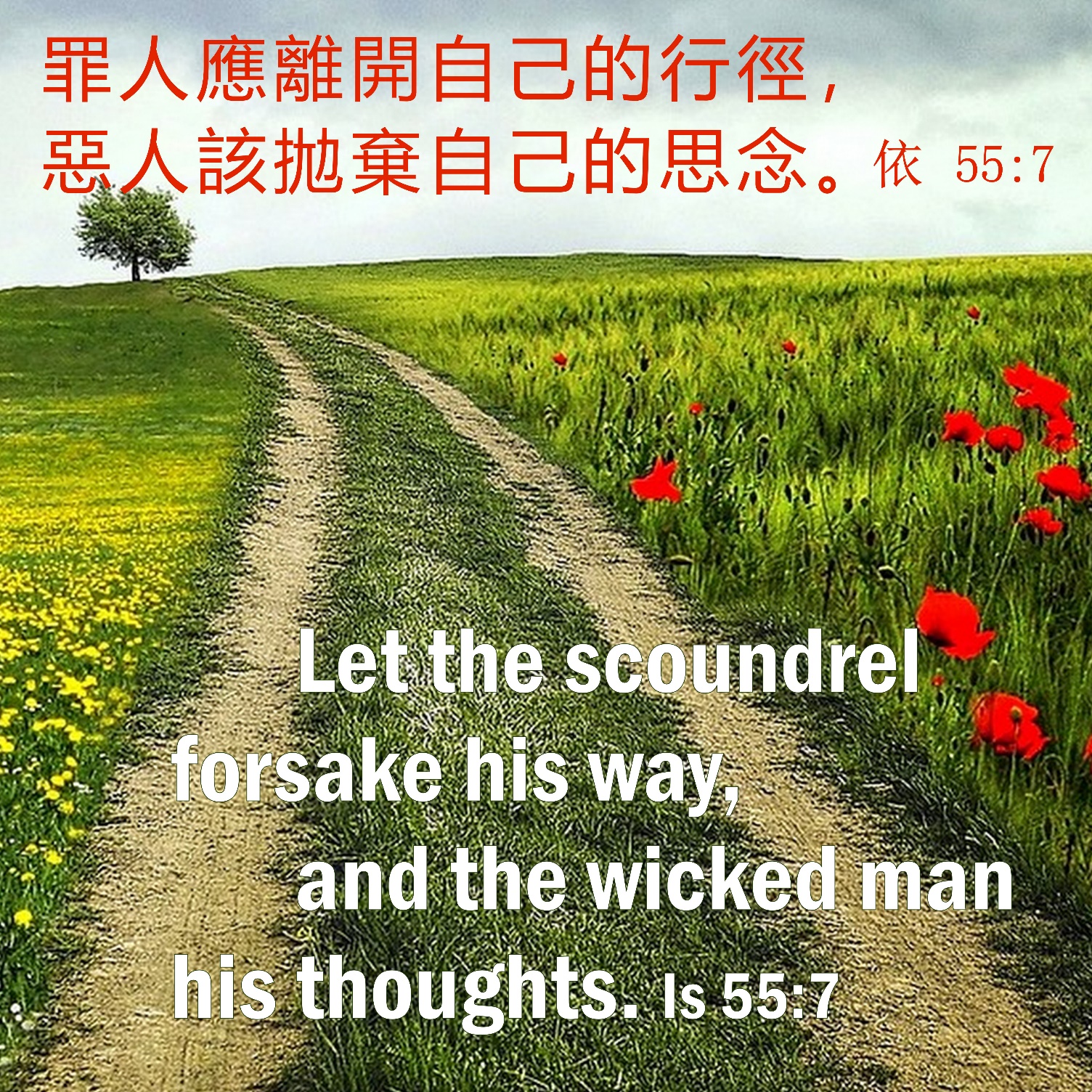 手機接收金句:Whatsapp 9854 7532  facebook.com/HKCBA1973
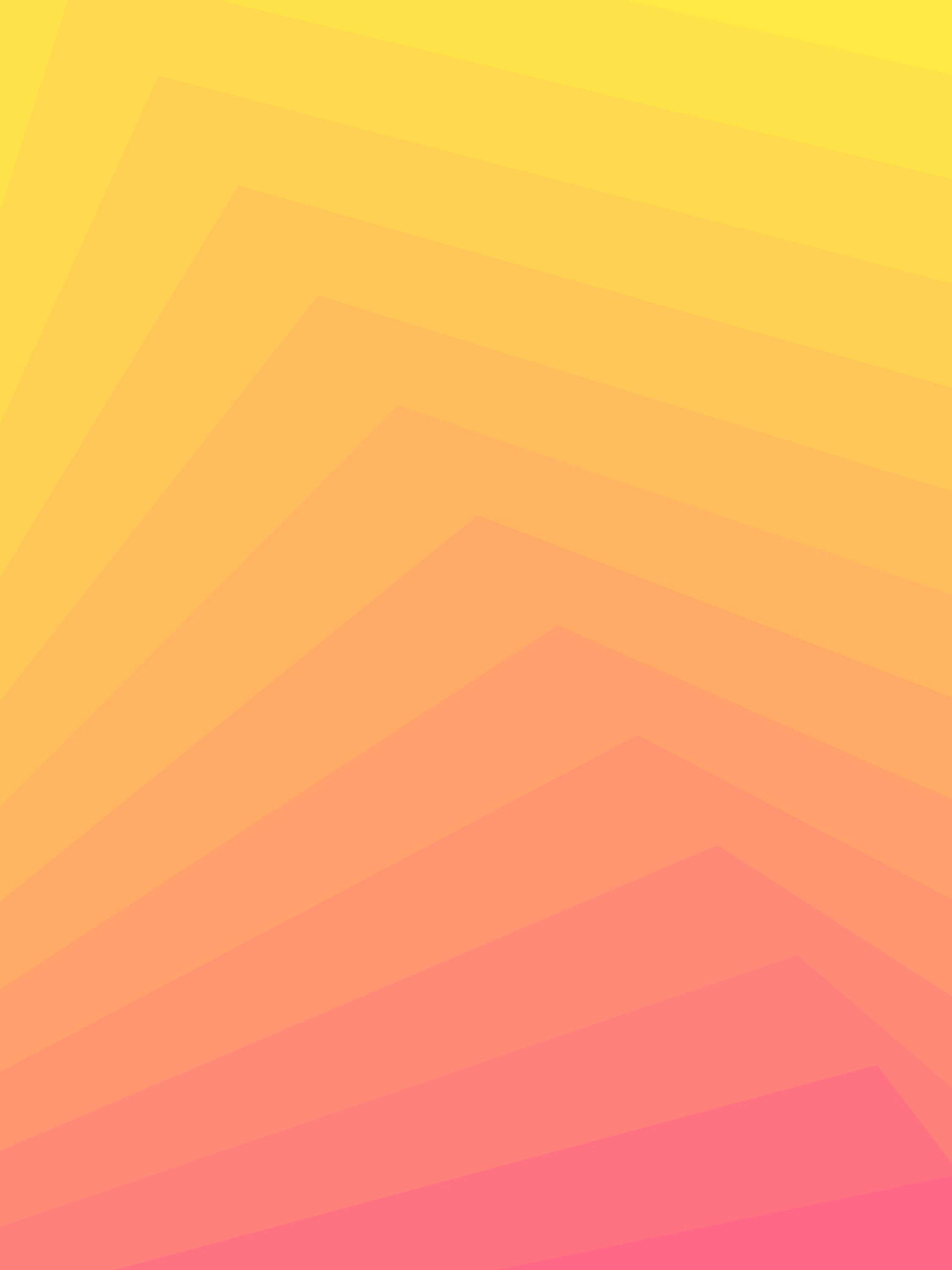 天主教香港聖經協會
「讀主言‧入主心」聖經金句日曆
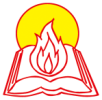 2021年1月11日星期一         十一月二十八常年期第一周
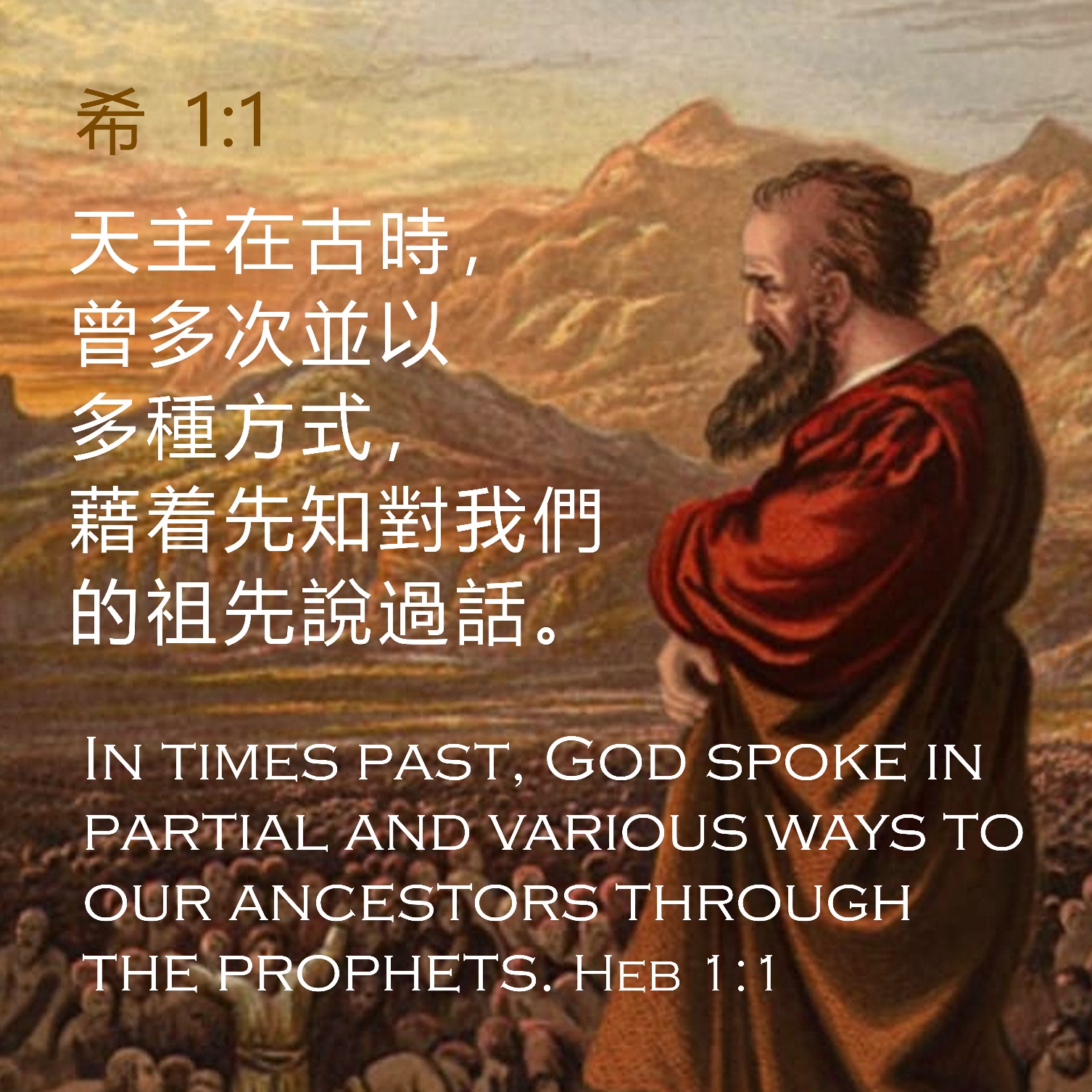 手機接收金句:Whatsapp 9854 7532  facebook.com/HKCBA1973
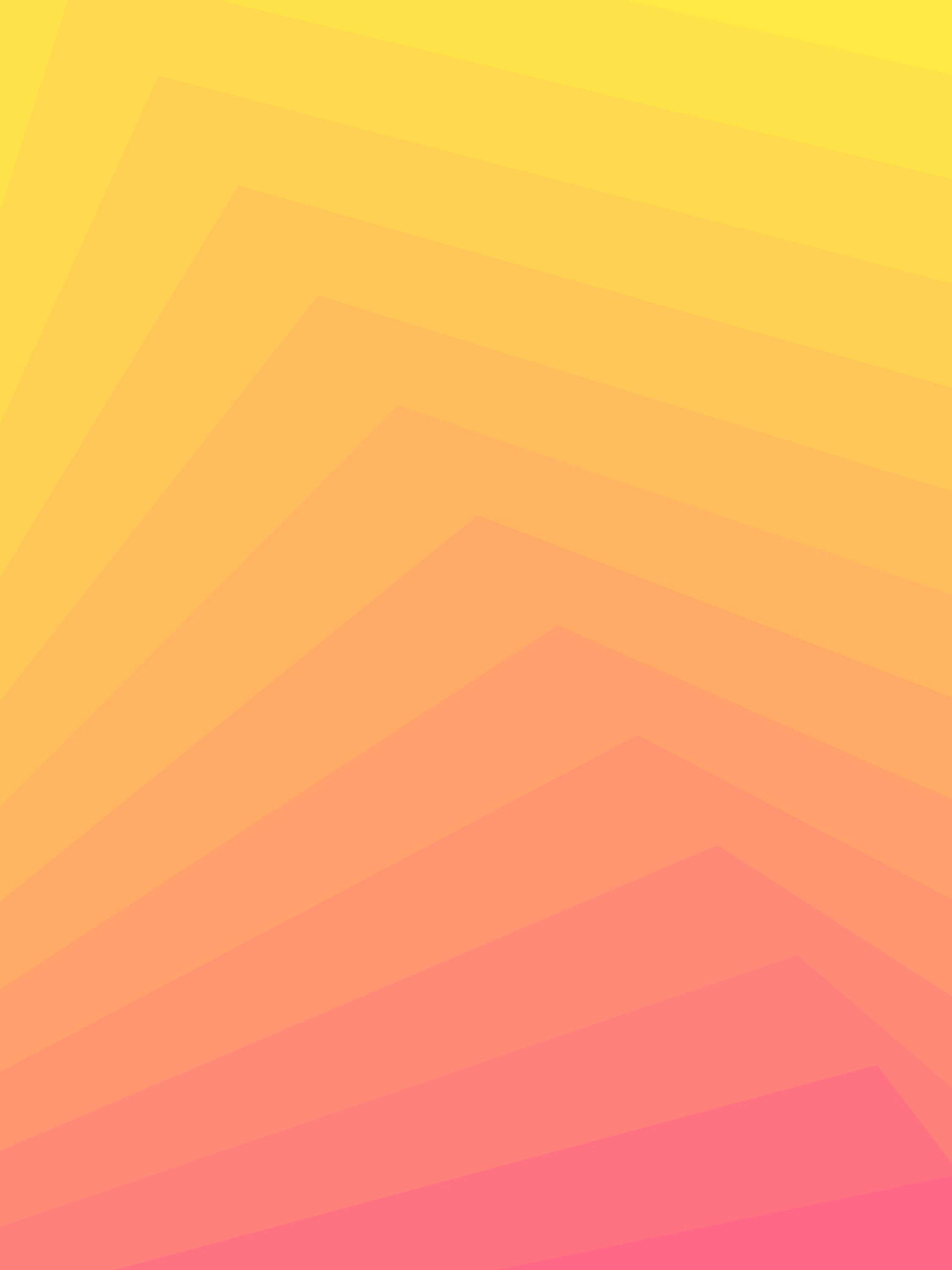 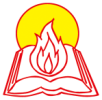 天主教香港聖經協會
「讀主言‧入主心」聖經金句日曆
2021年1月12日星期二         十一月二十九常年期第一周
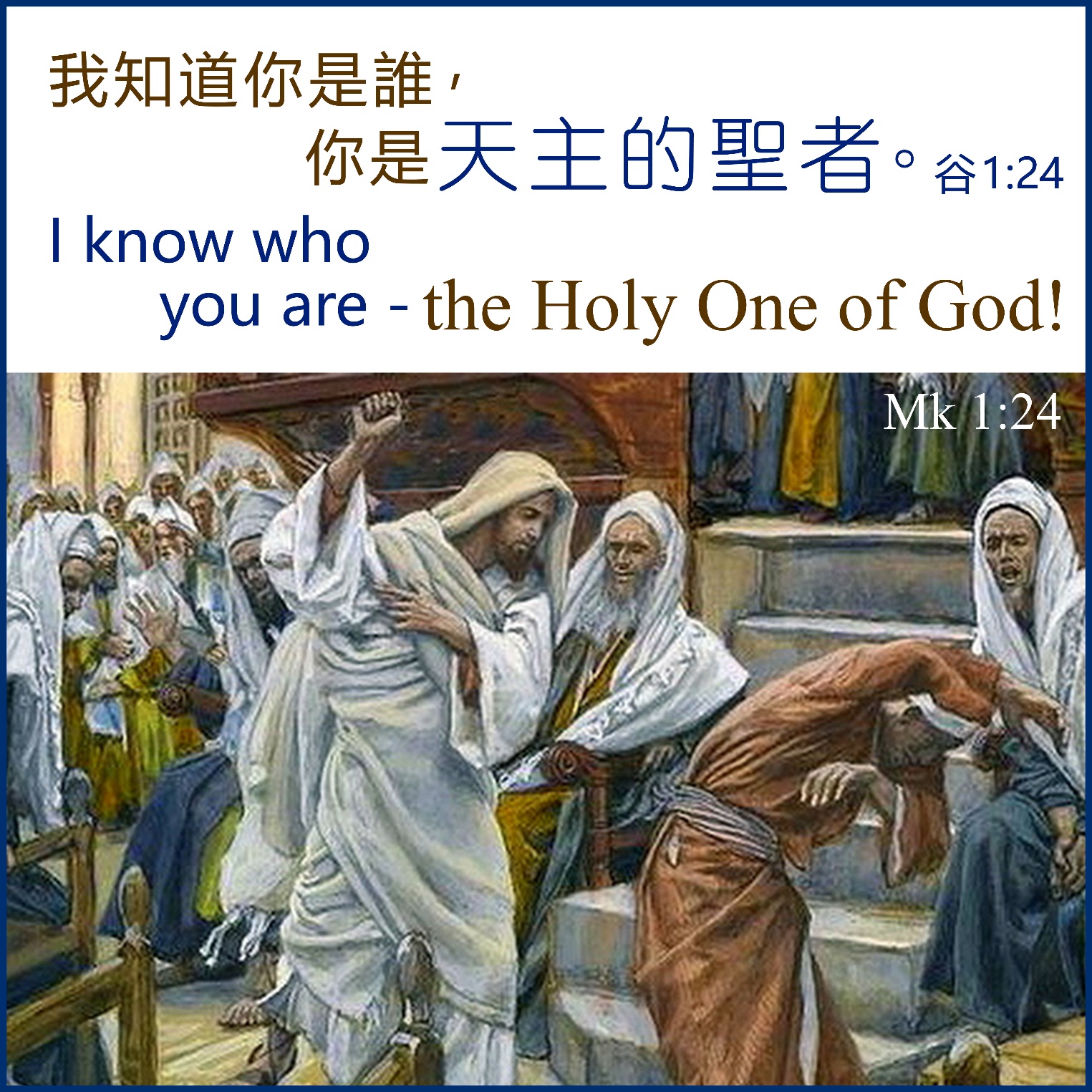 手機接收金句:Whatsapp 9854 7532  facebook.com/HKCBA1973
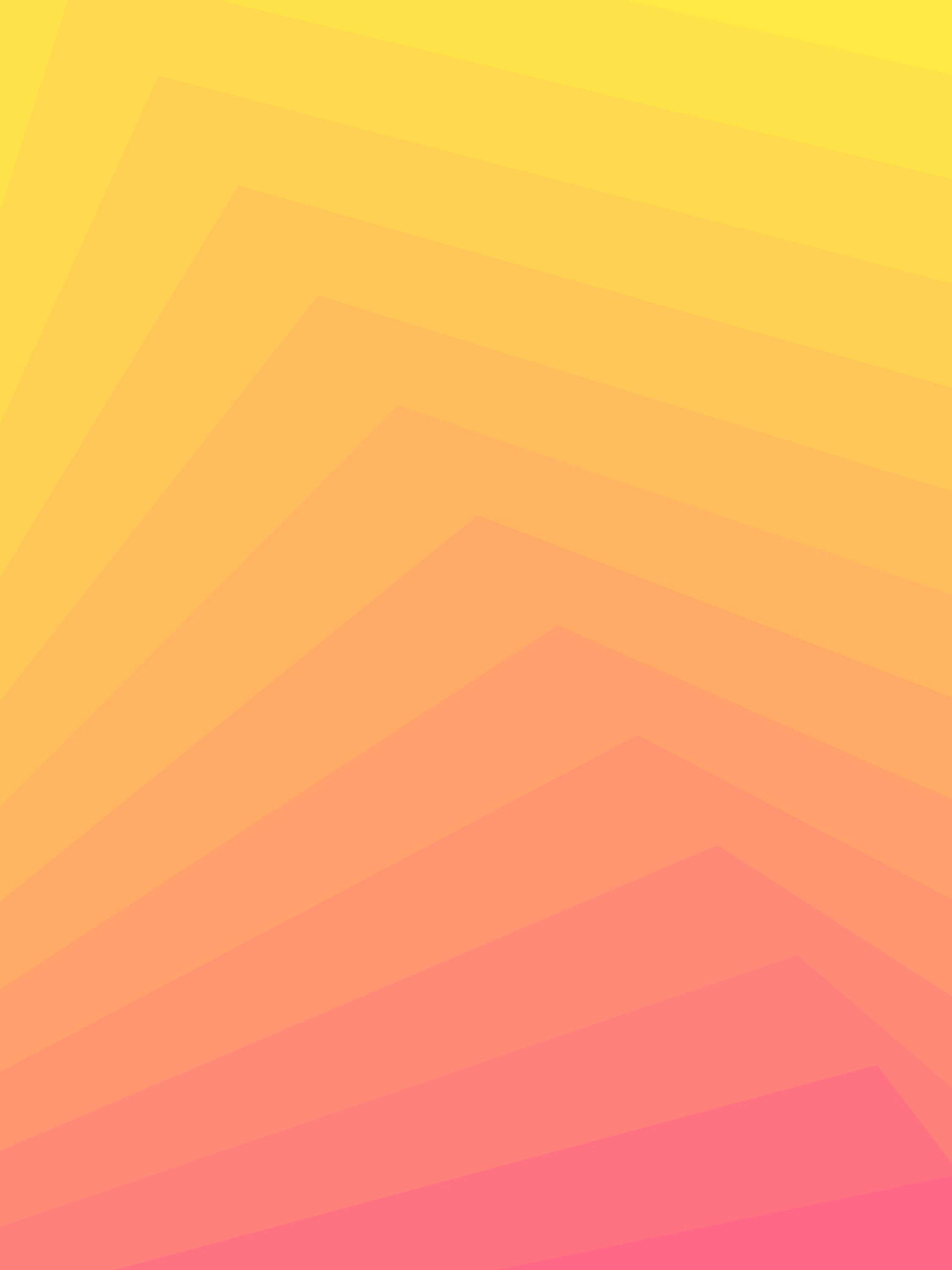 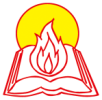 天主教香港聖經協會
「讀主言‧入主心」聖經金句日曆
2021年1月13日星期三           十二月初一
常年期第一周
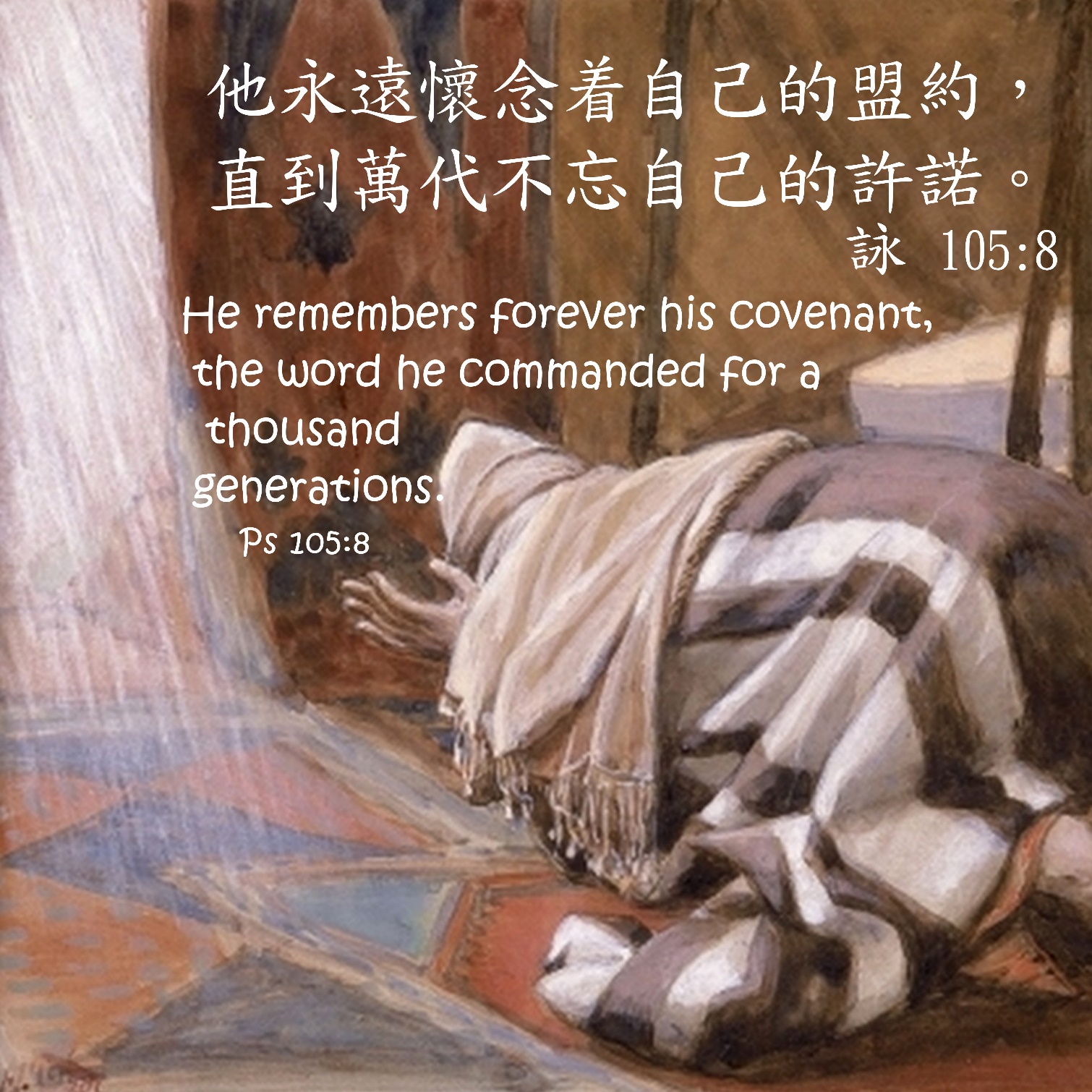 手機接收金句:Whatsapp 9854 7532  facebook.com/HKCBA1973
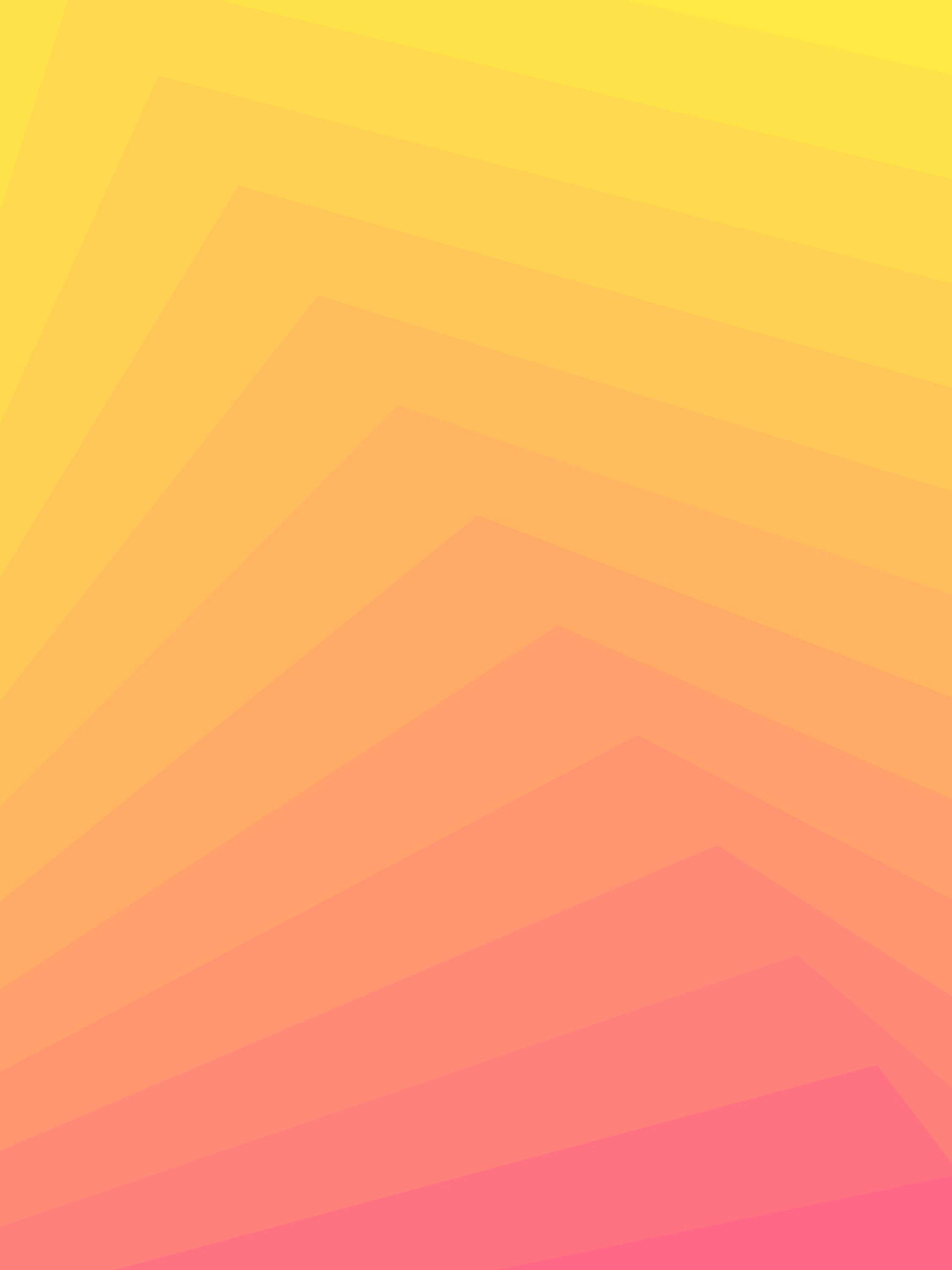 天主教香港聖經協會
「讀主言‧入主心」聖經金句日曆
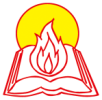 2021年1月14日星期四           十二月初二
常年期第一周
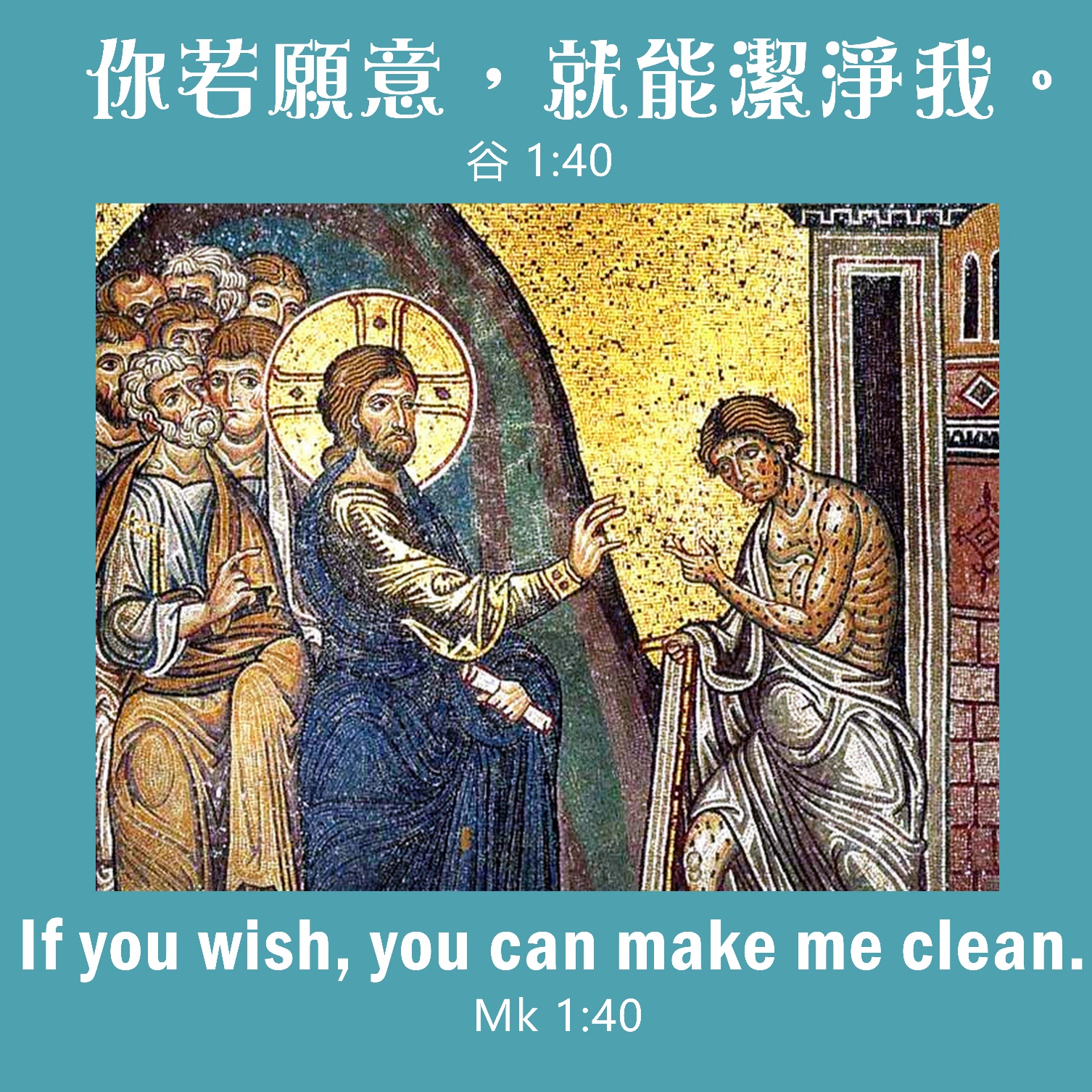 手機接收金句:Whatsapp 9854 7532  facebook.com/HKCBA1973
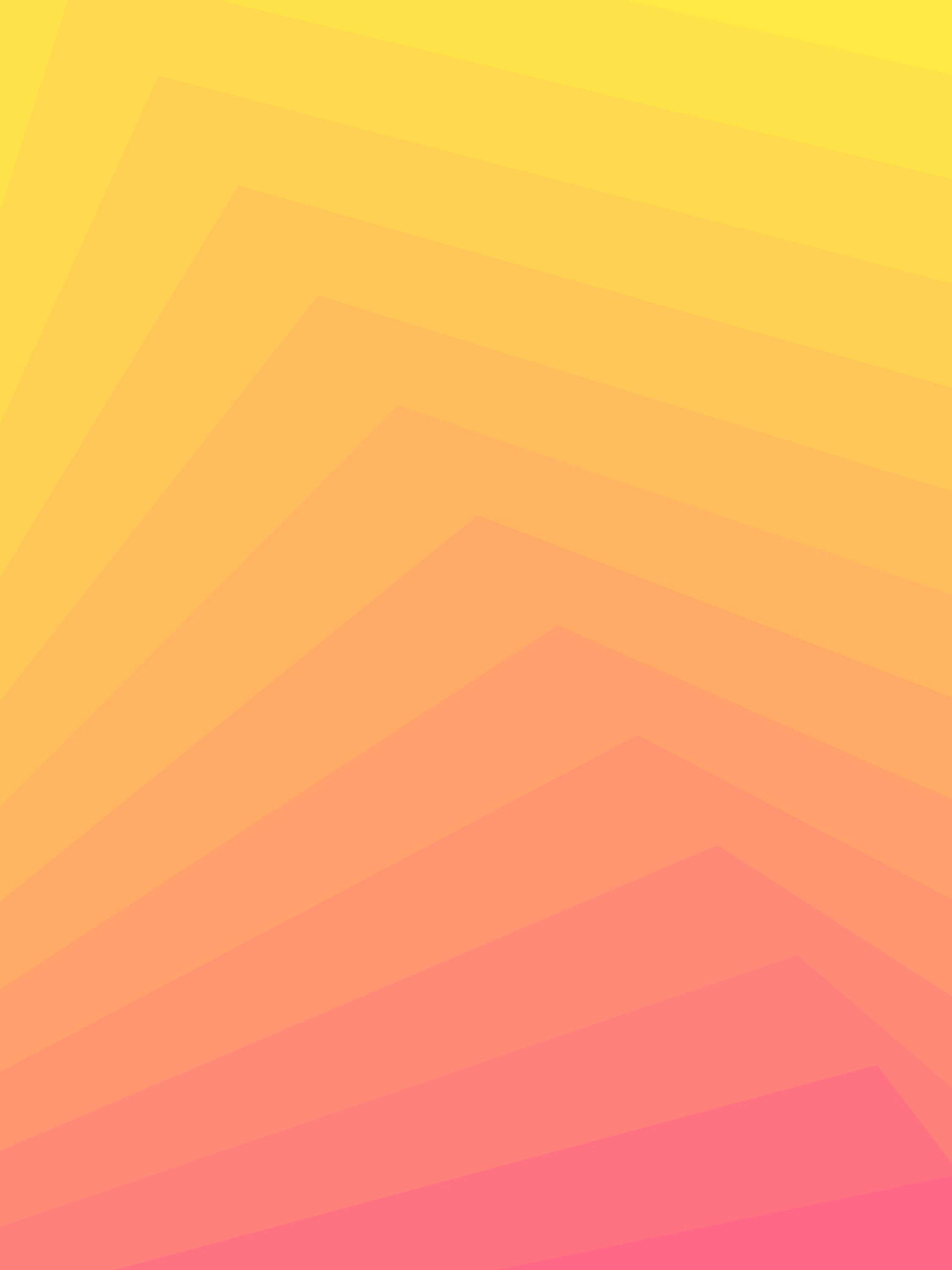 天主教香港聖經協會
「讀主言‧入主心」聖經金句日曆
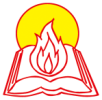 2021年1月15日星期五         十二月初三
常年期第一周
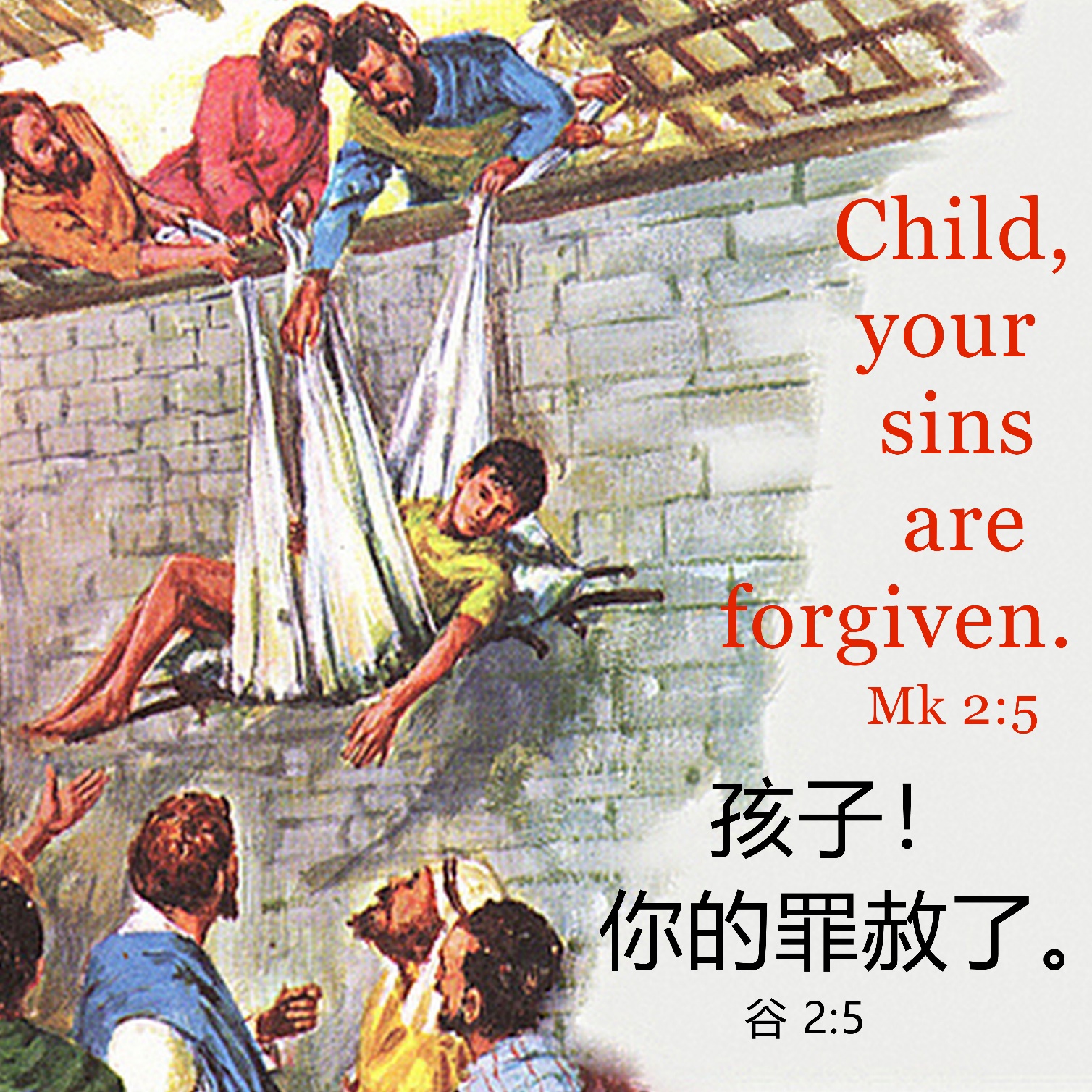 手機接收金句:Whatsapp 9854 7532  facebook.com/HKCBA1973
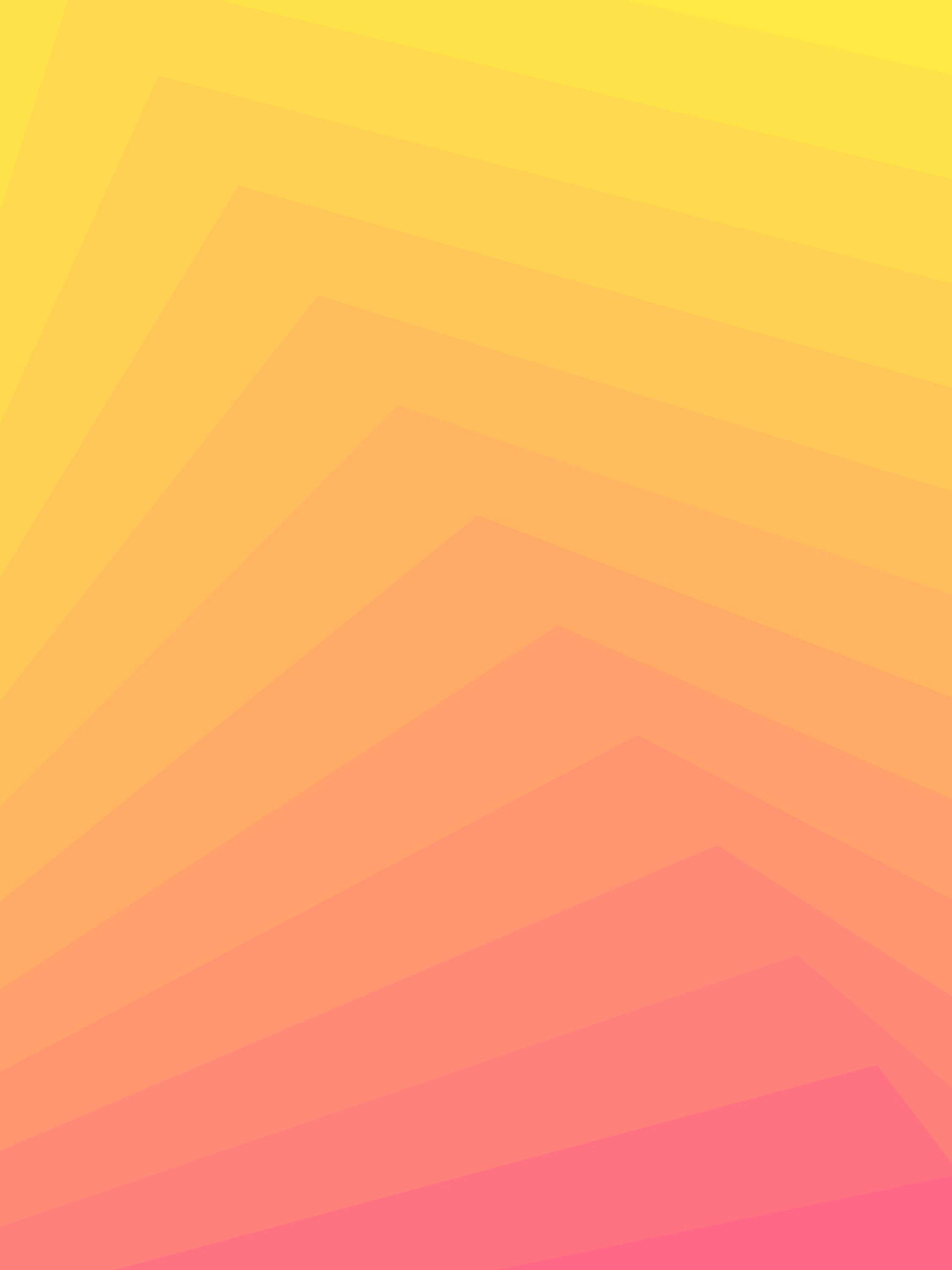 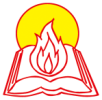 天主教香港聖經協會
「讀主言‧入主心」聖經金句日曆
2021年1月16日星期六           十二月初四
常年期第一周
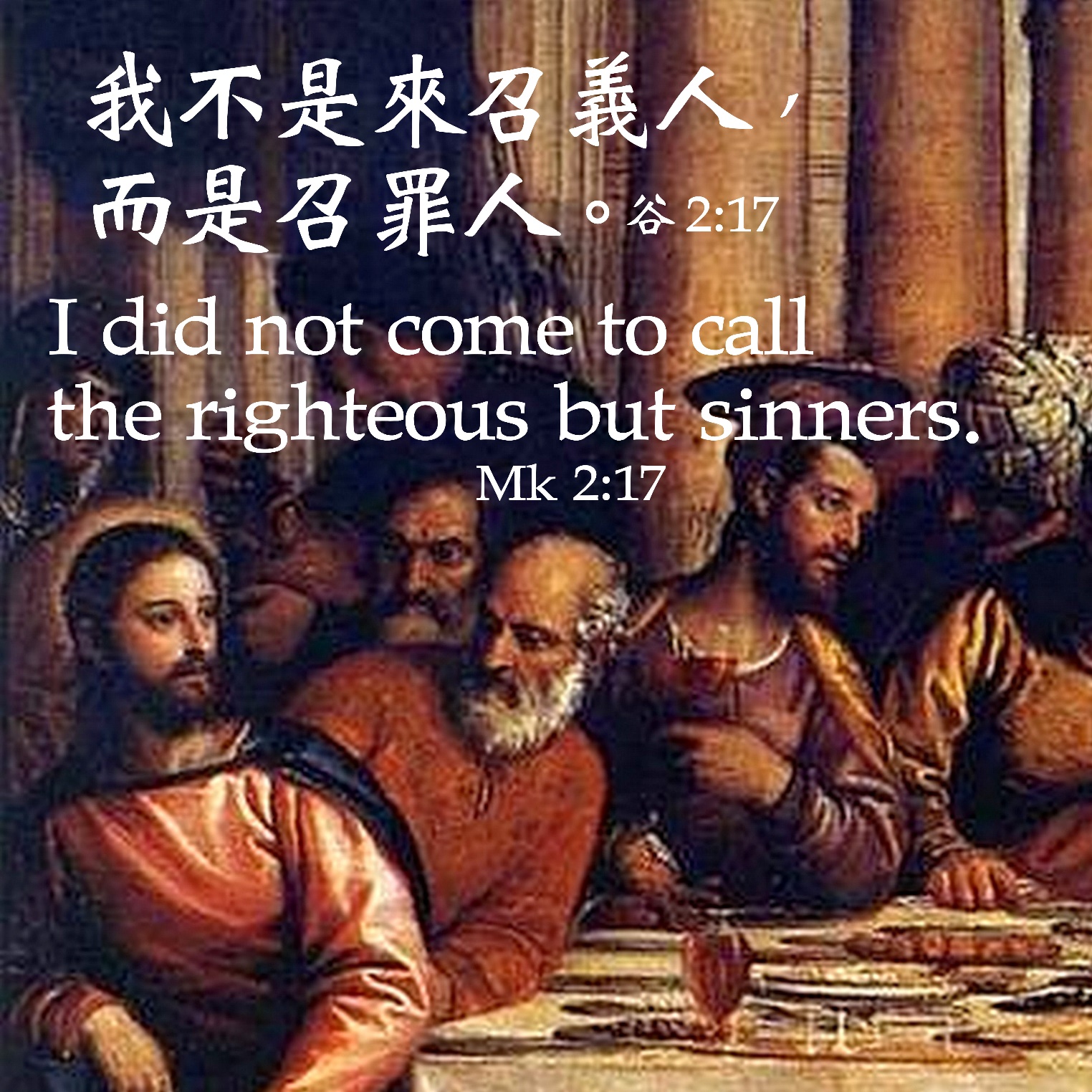 手機接收金句:Whatsapp 9854 7532  facebook.com/HKCBA1973
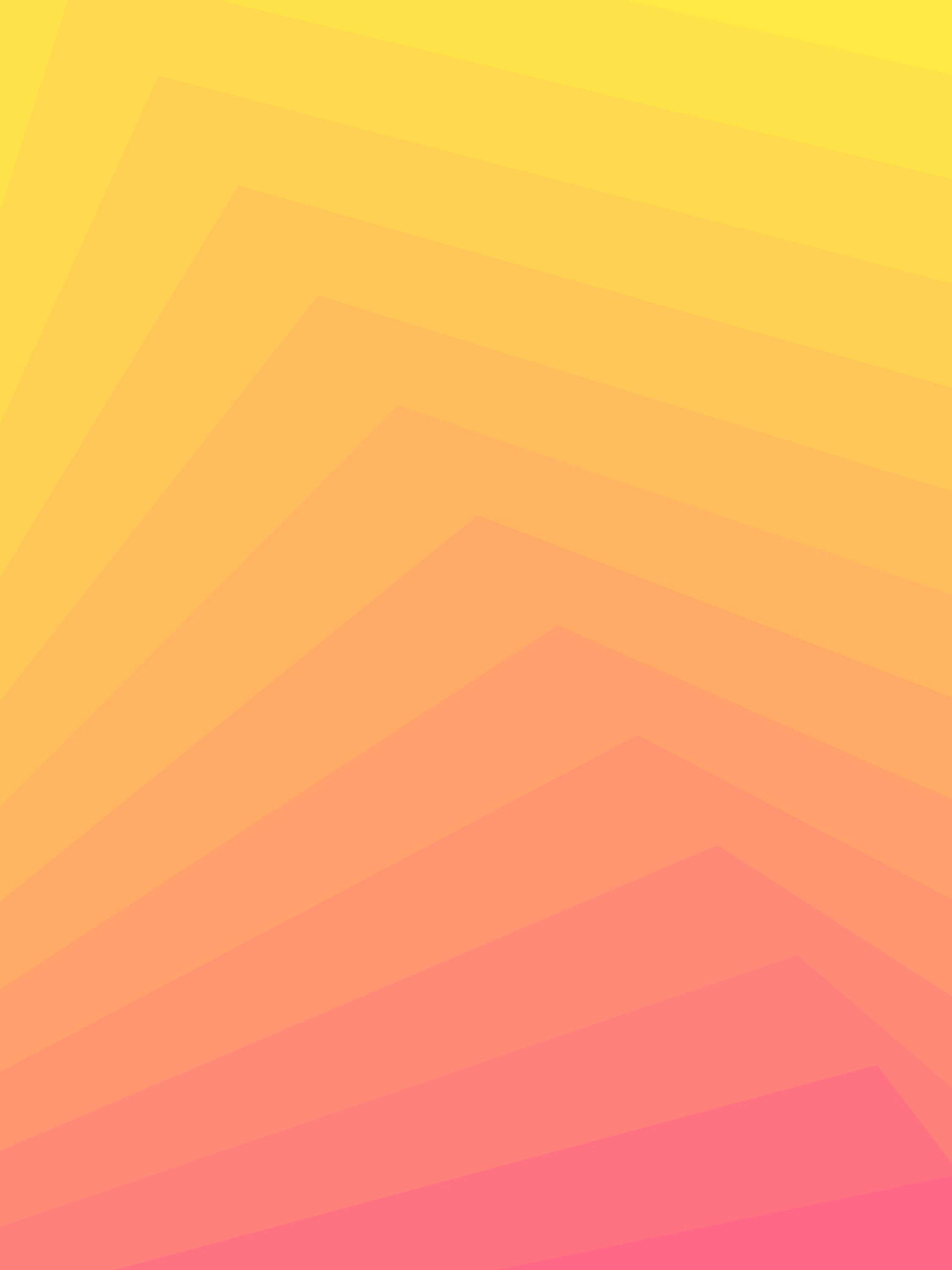 天主教香港聖經協會
「讀主言‧入主心」聖經金句日曆
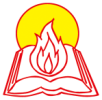 2021年1月17日主日             十二月初五常年期第二主日
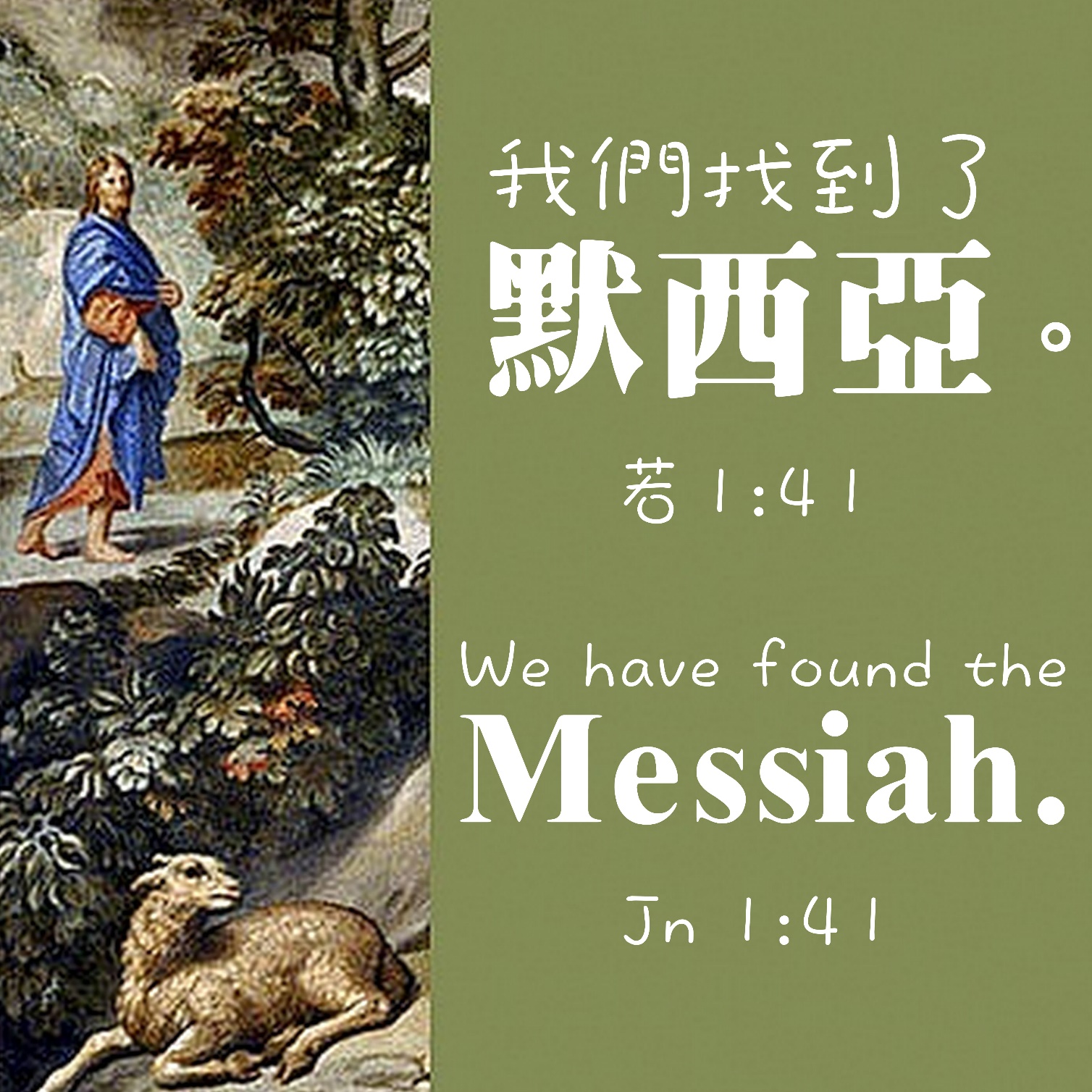 手機接收金句:Whatsapp 9854 7532  facebook.com/HKCBA1973
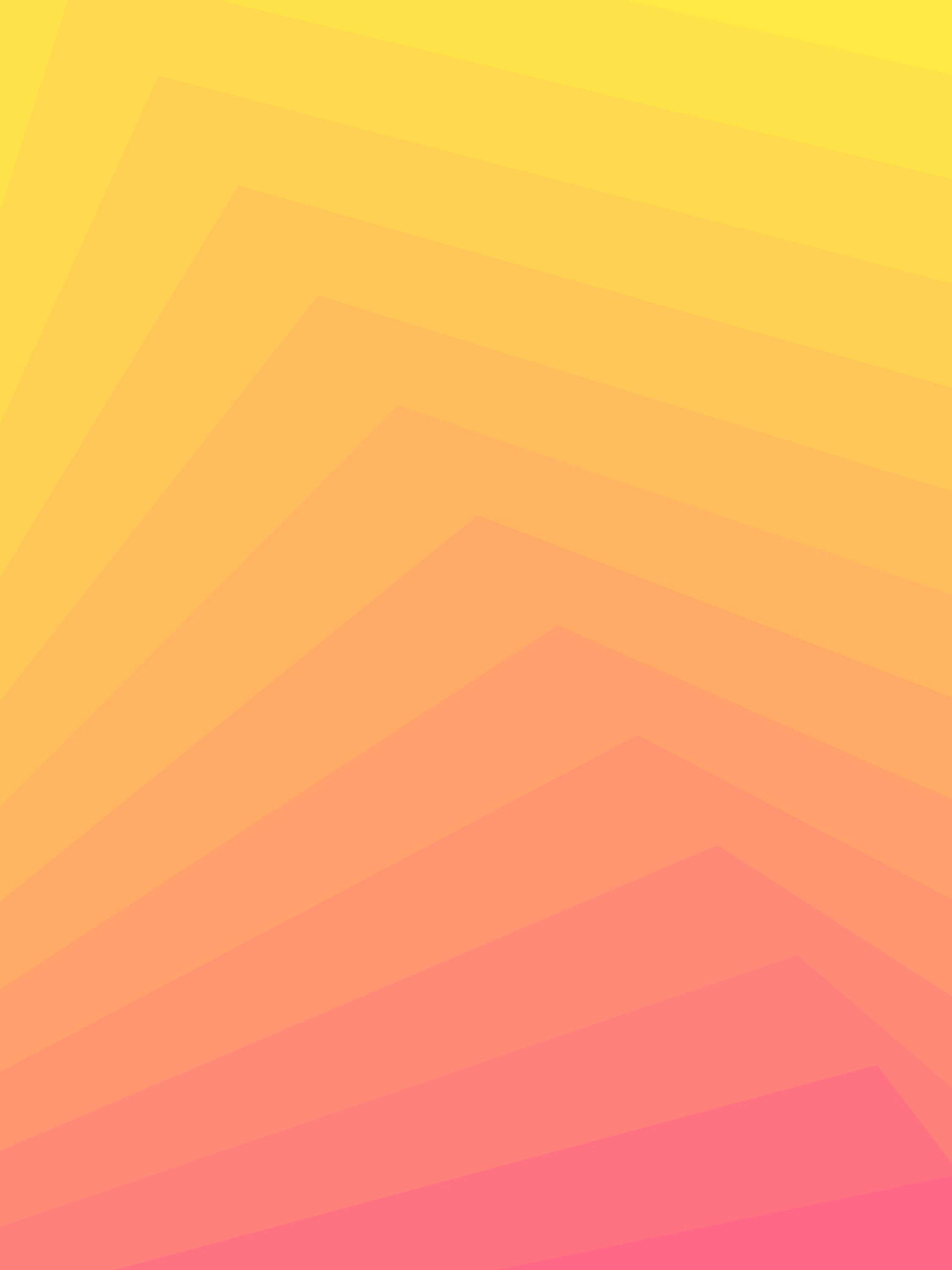 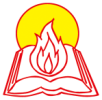 天主教香港聖經協會
「讀主言‧入主心」聖經金句日曆
2021年1月18日星期一           十二月初六常年期第二周
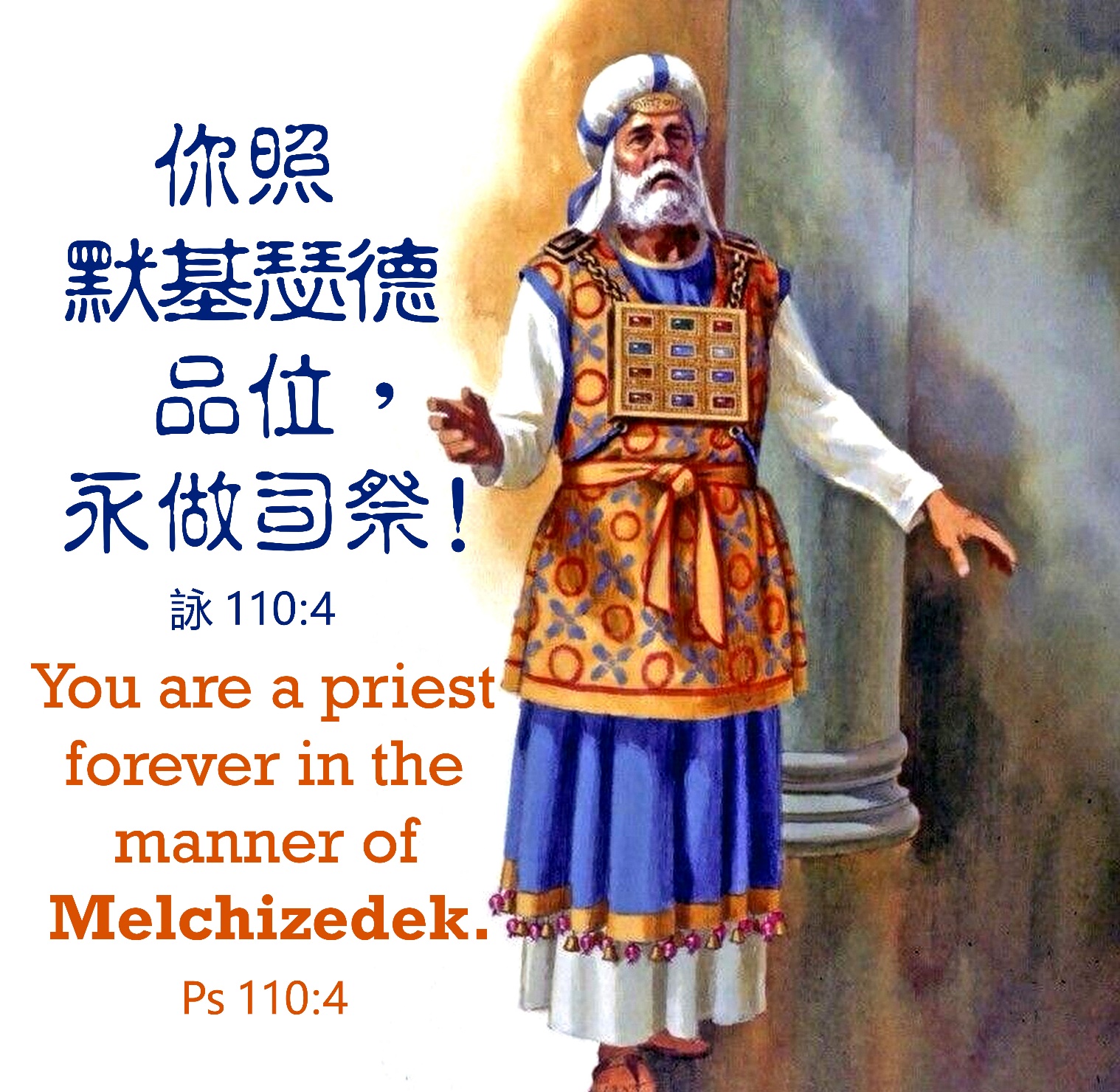 手機接收金句:Whatsapp 9854 7532  facebook.com/HKCBA1973
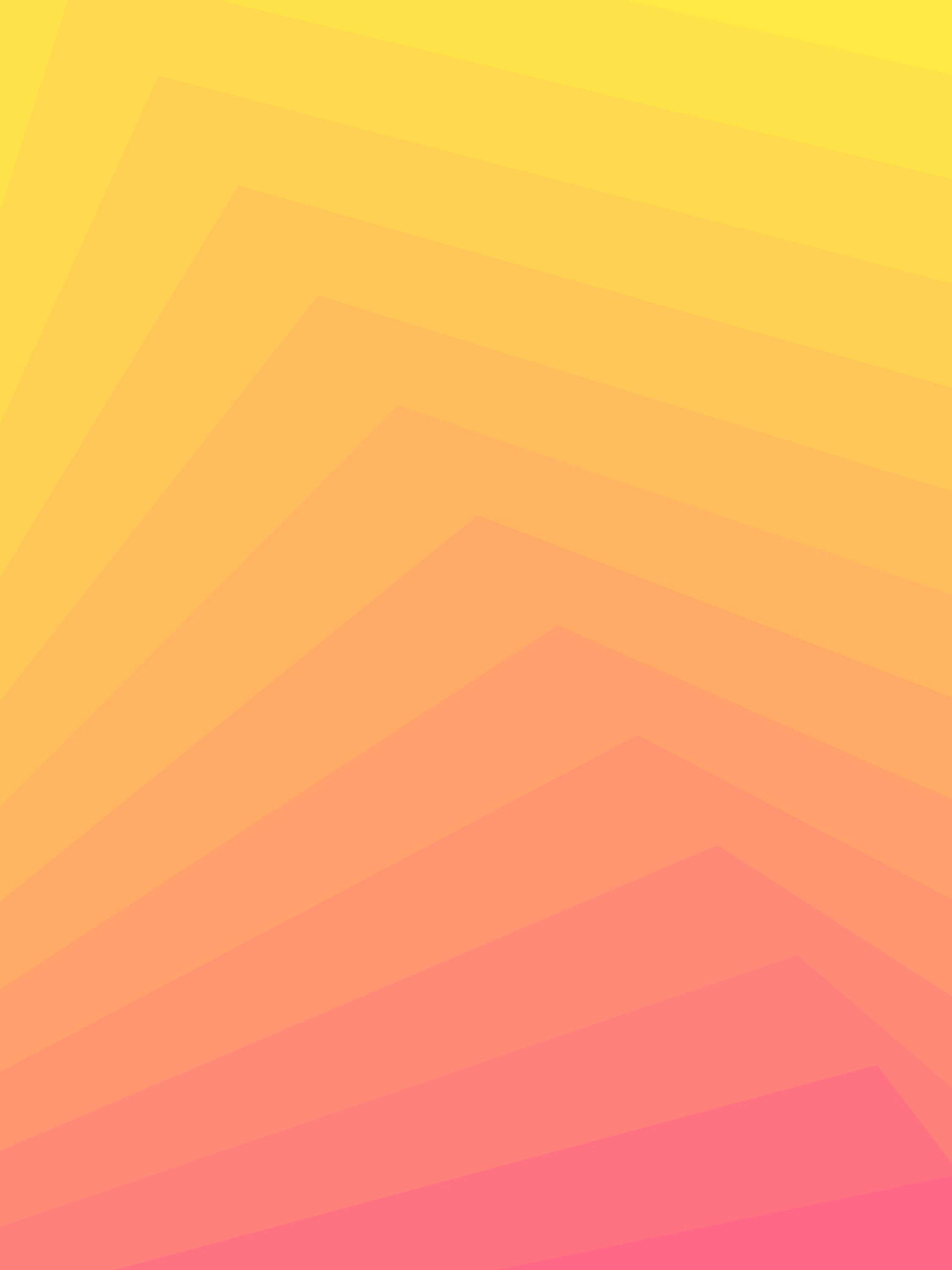 天主教香港聖經協會
「讀主言‧入主心」聖經金句日曆
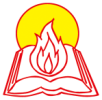 2021年1月19日星期二           十二月初七常年期第二周
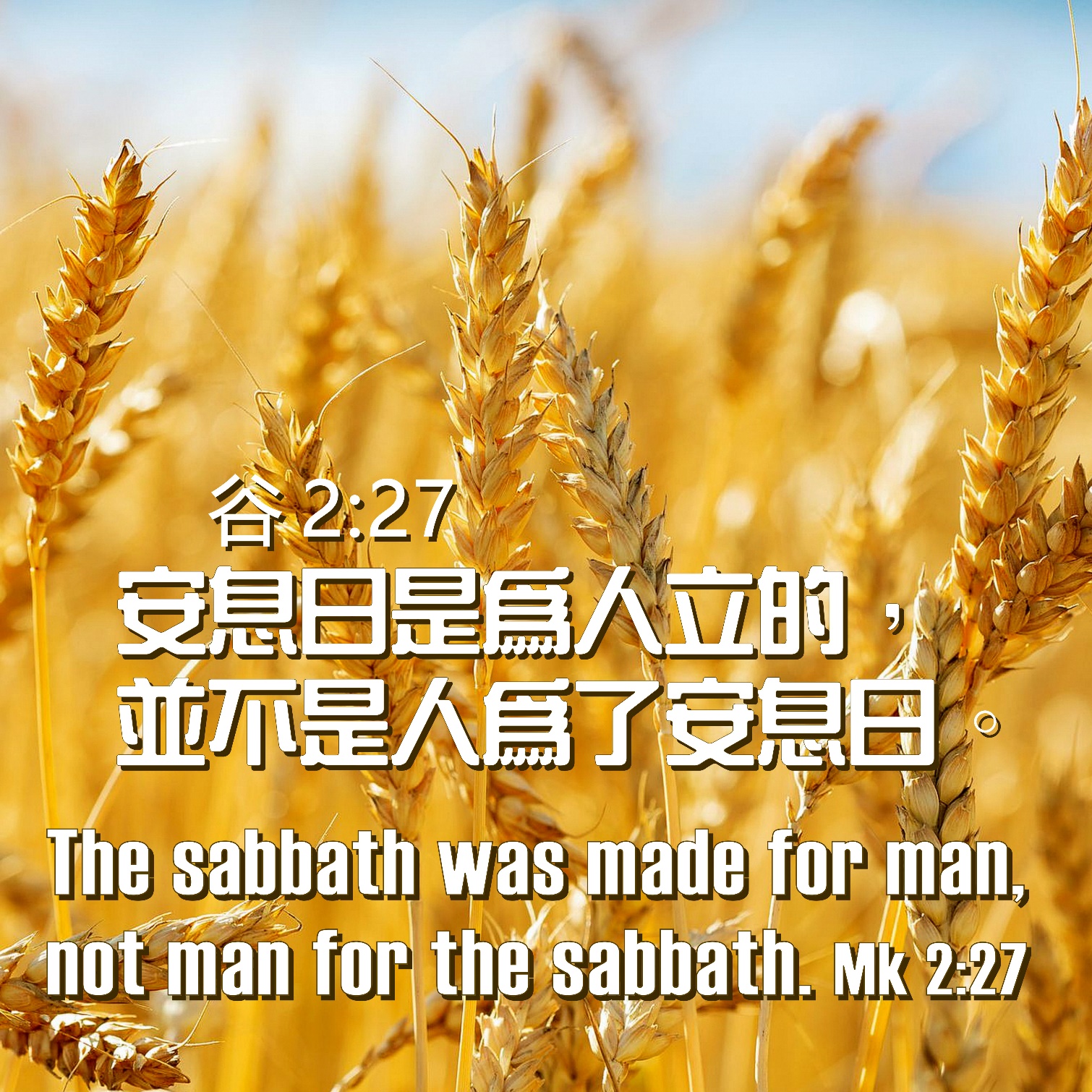 六
手機接收金句:Whatsapp 9854 7532  facebook.com/HKCBA1973
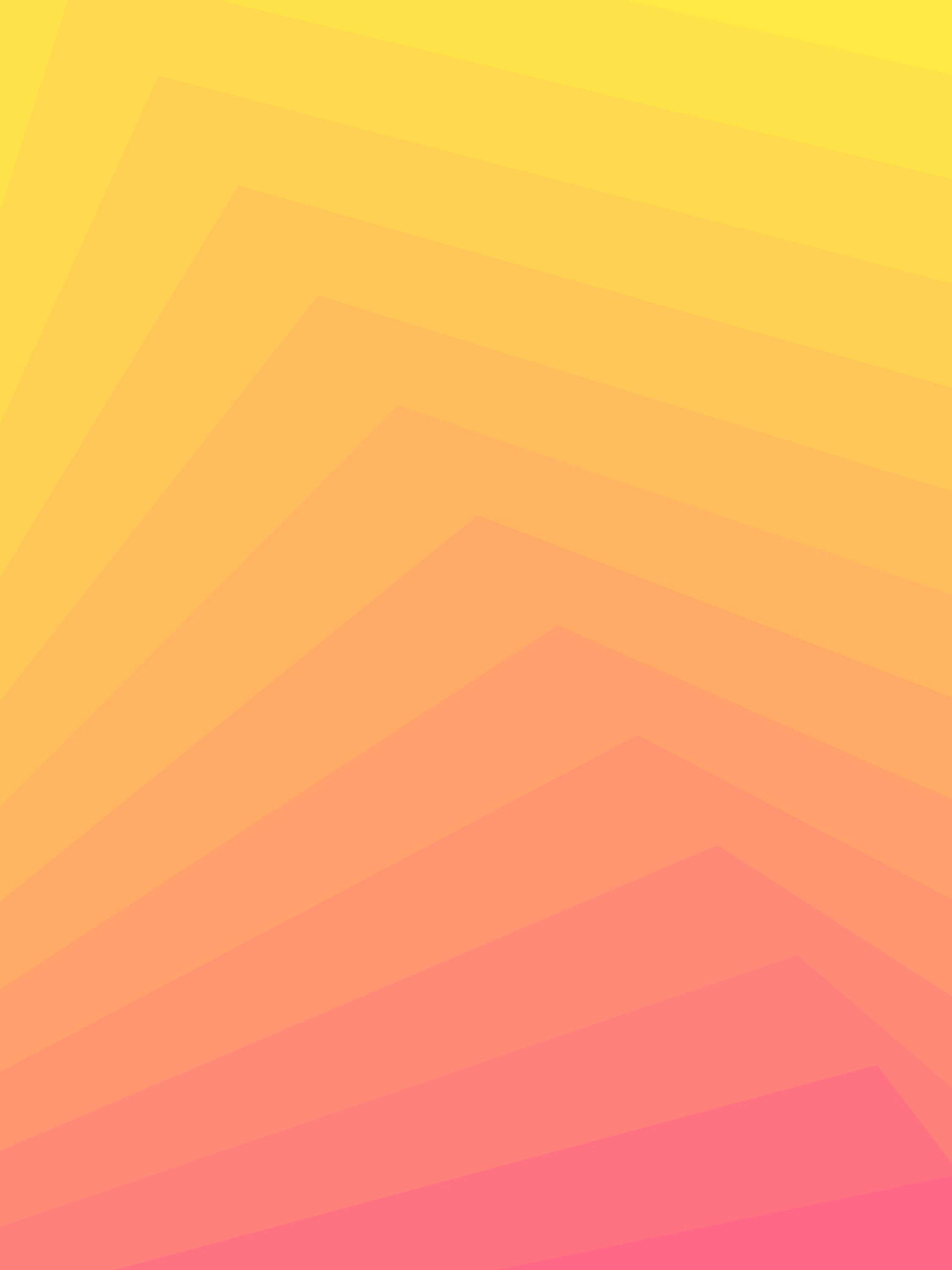 天主教香港聖經協會
「讀主言‧入主心」聖經金句日曆
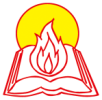 2021年1月20日星期三     大寒 十二月初八
常年期第二周
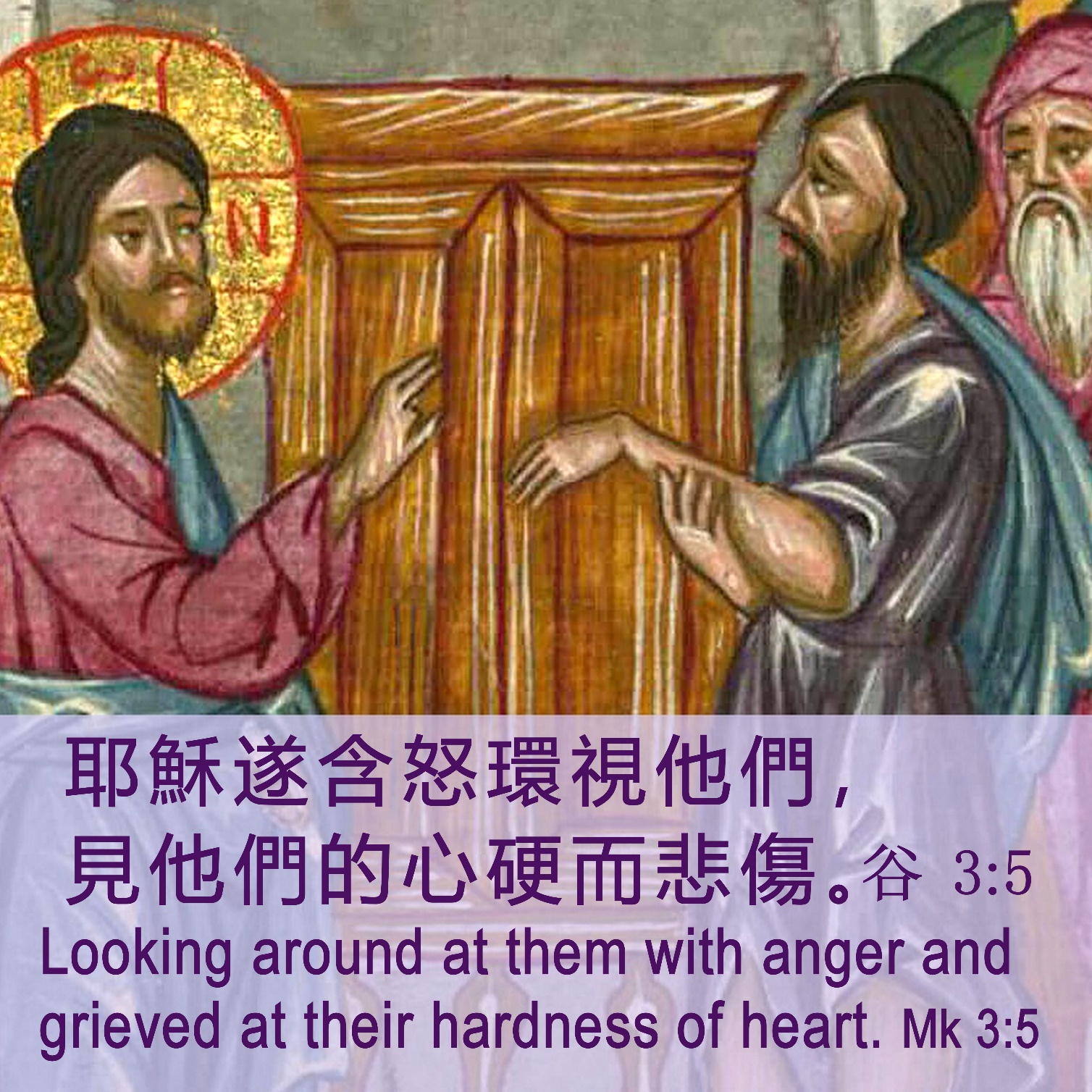 手機接收金句:Whatsapp 9854 7532  facebook.com/HKCBA1973
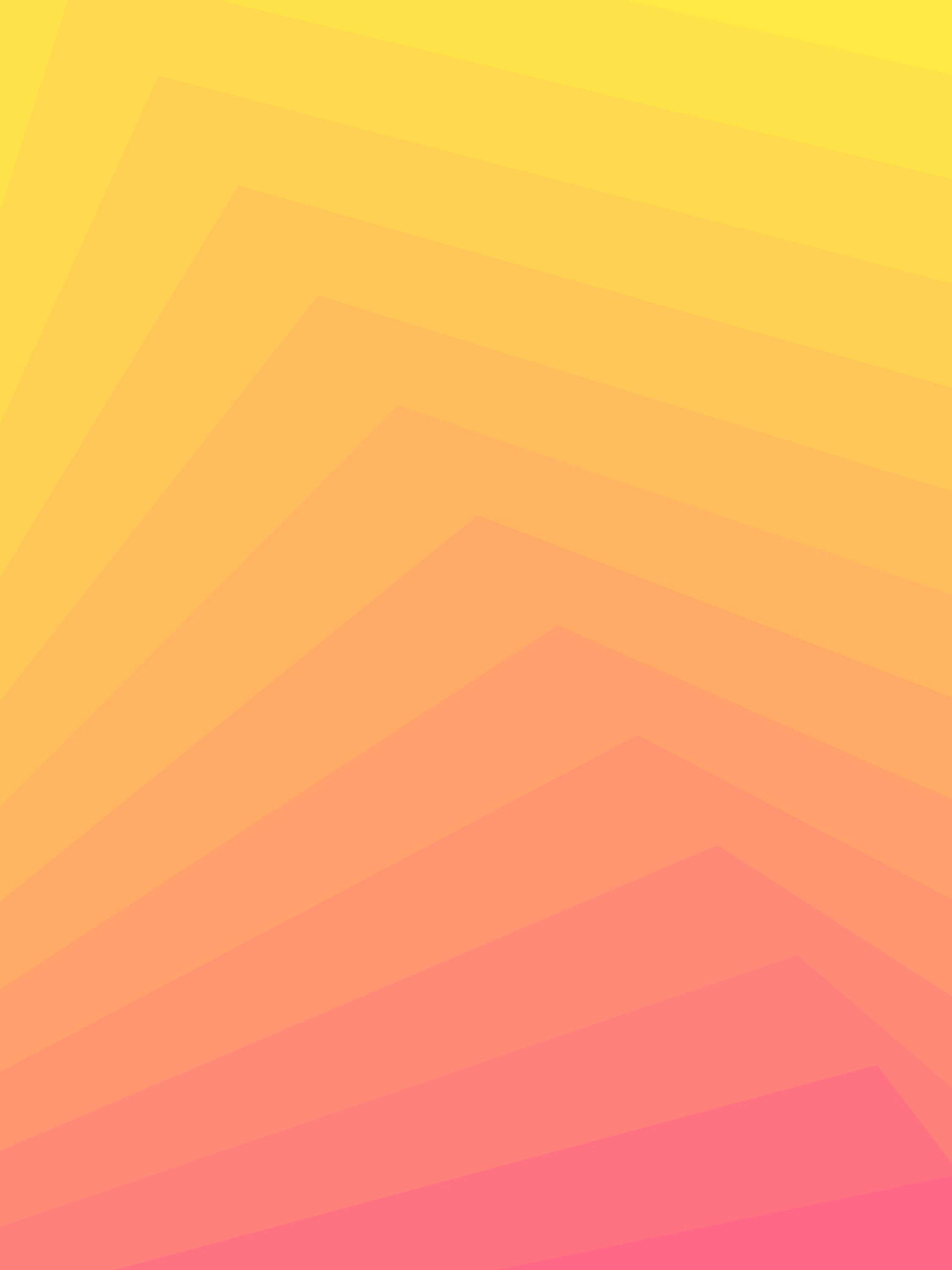 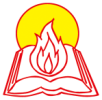 天主教香港聖經協會
「讀主言‧入主心」聖經金句日曆
2021年1月21日星期四           十二月初九聖依搦斯（貞女、殉道） St. Agnes         紀念
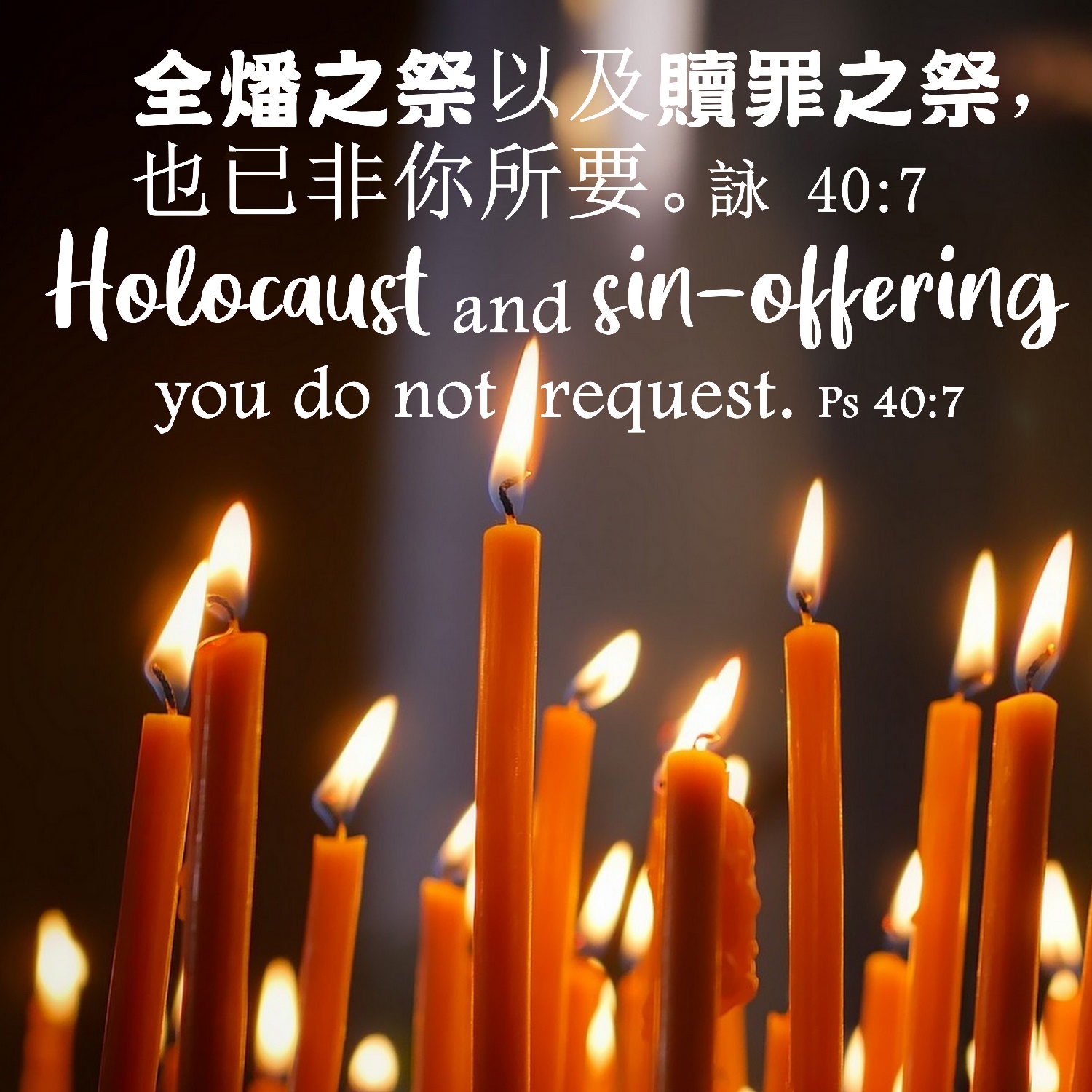 手機接收金句:Whatsapp 9854 7532  facebook.com/HKCBA1973
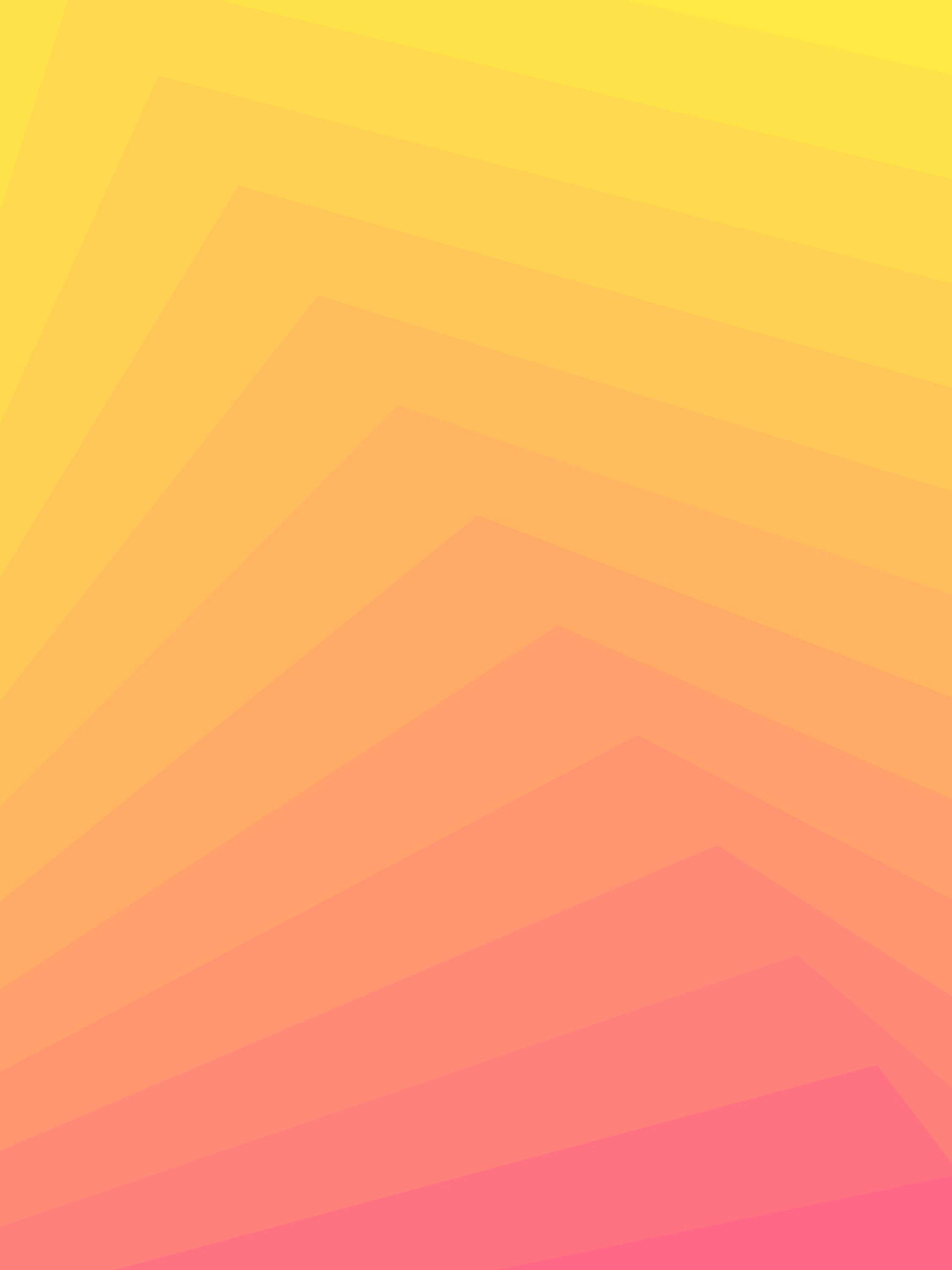 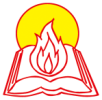 天主教香港聖經協會
「讀主言‧入主心」聖經金句日曆
2021年1月22日星期五           十二月初十常年期第二周
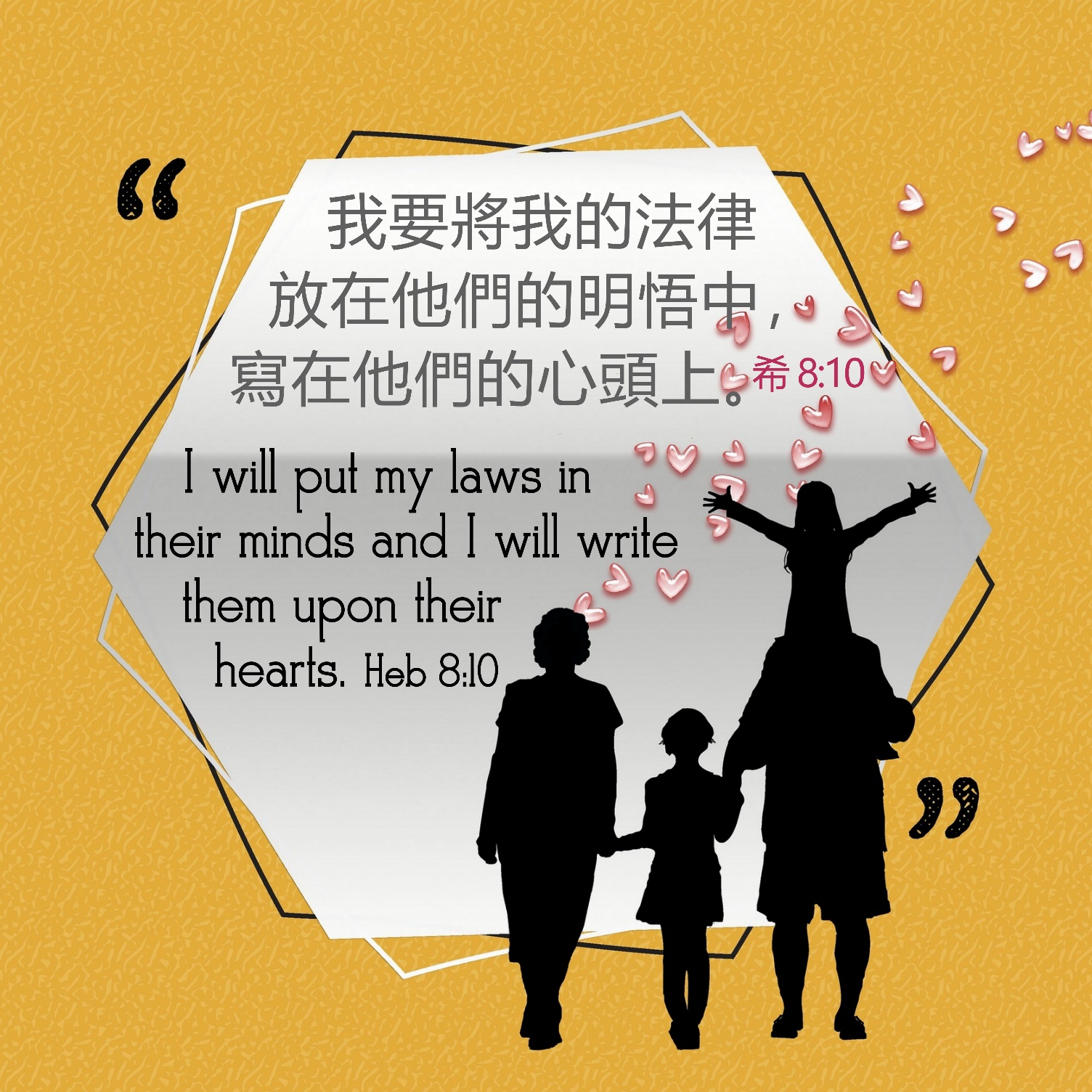 手機接收金句:Whatsapp 9854 7532  facebook.com/HKCBA1973
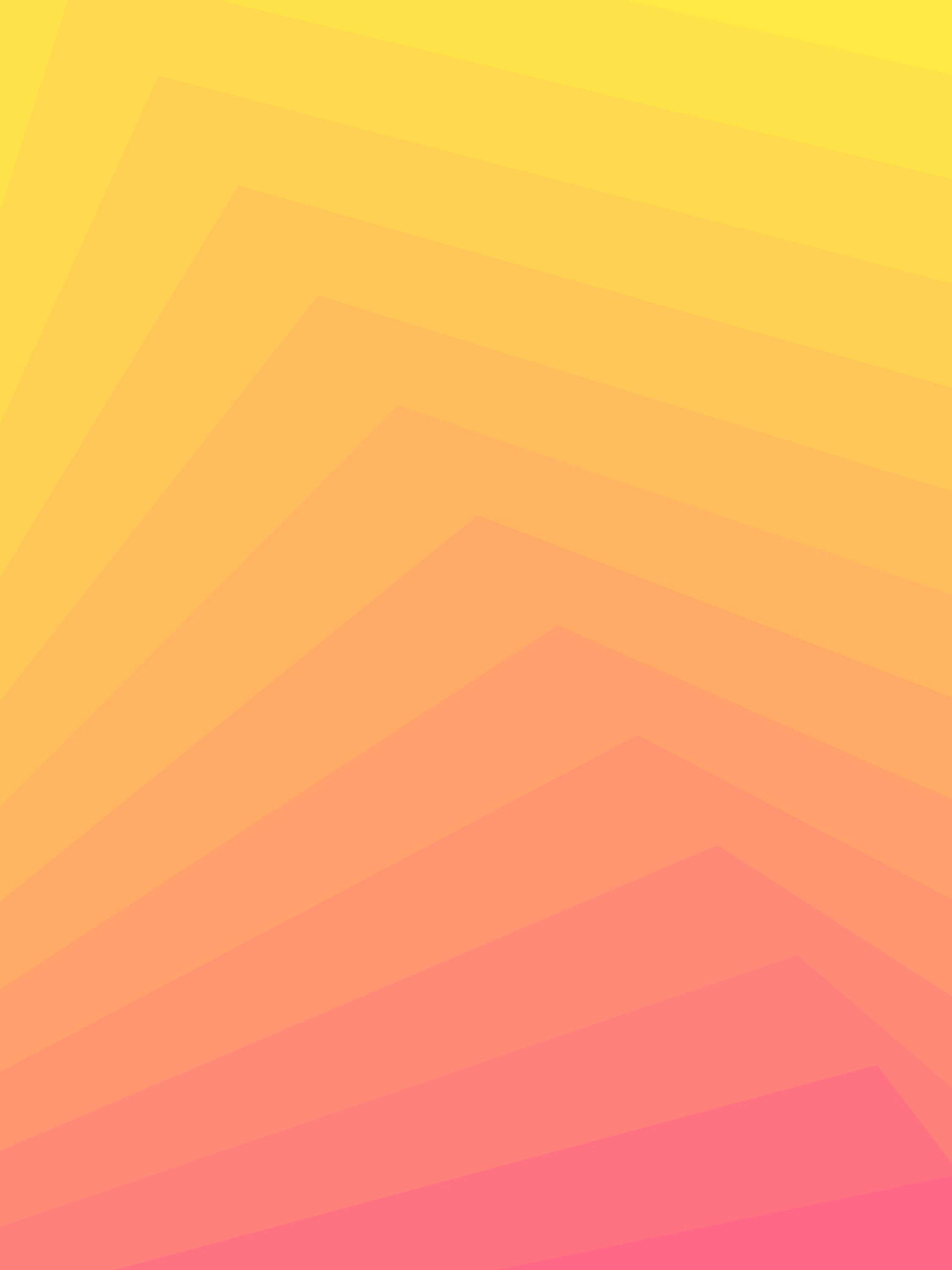 天主教香港聖經協會
「讀主言‧入主心」聖經金句日曆
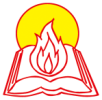 2021年1月23日星期六           十二月十一
常年期第二周
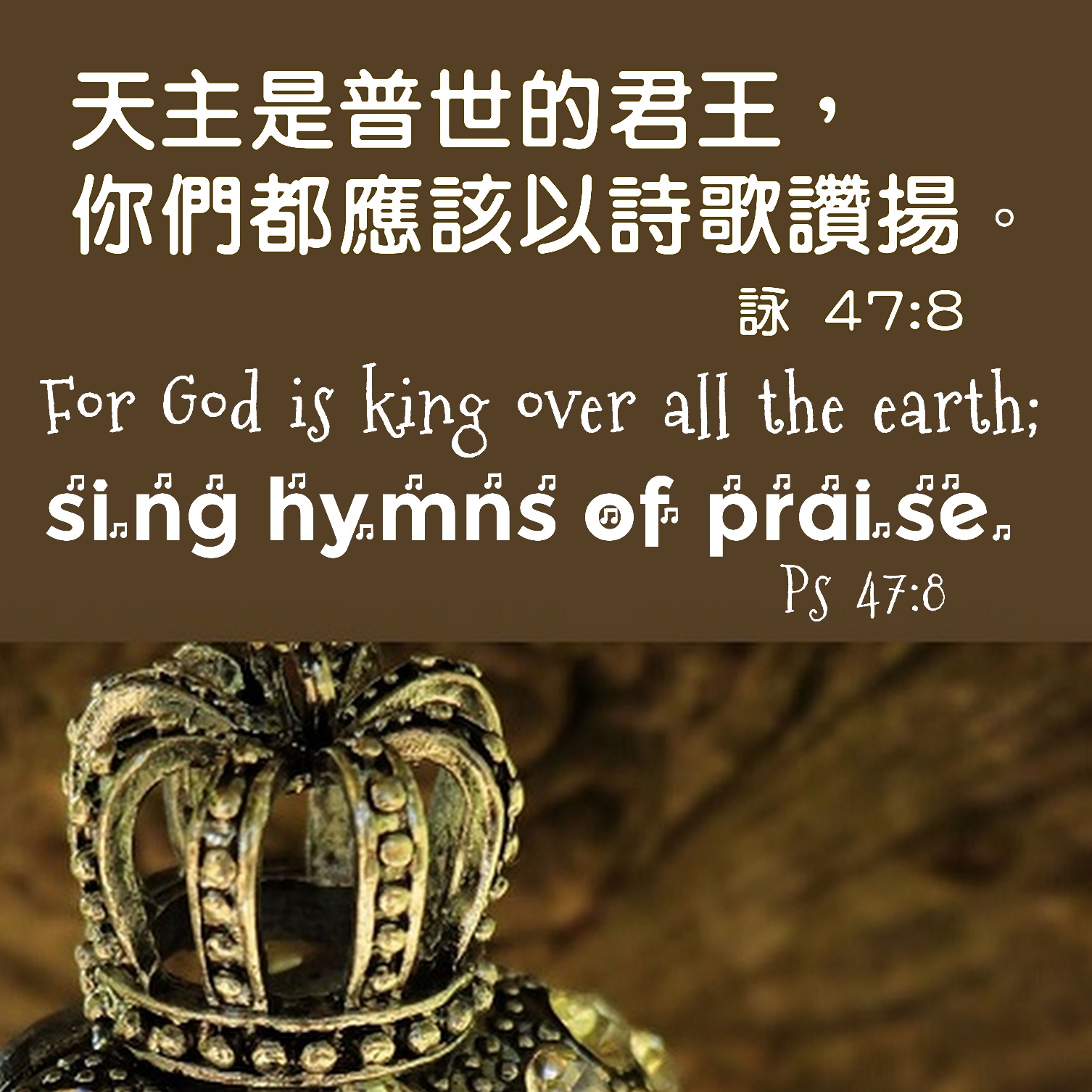 手機接收金句:Whatsapp 9854 7532  facebook.com/HKCBA1973
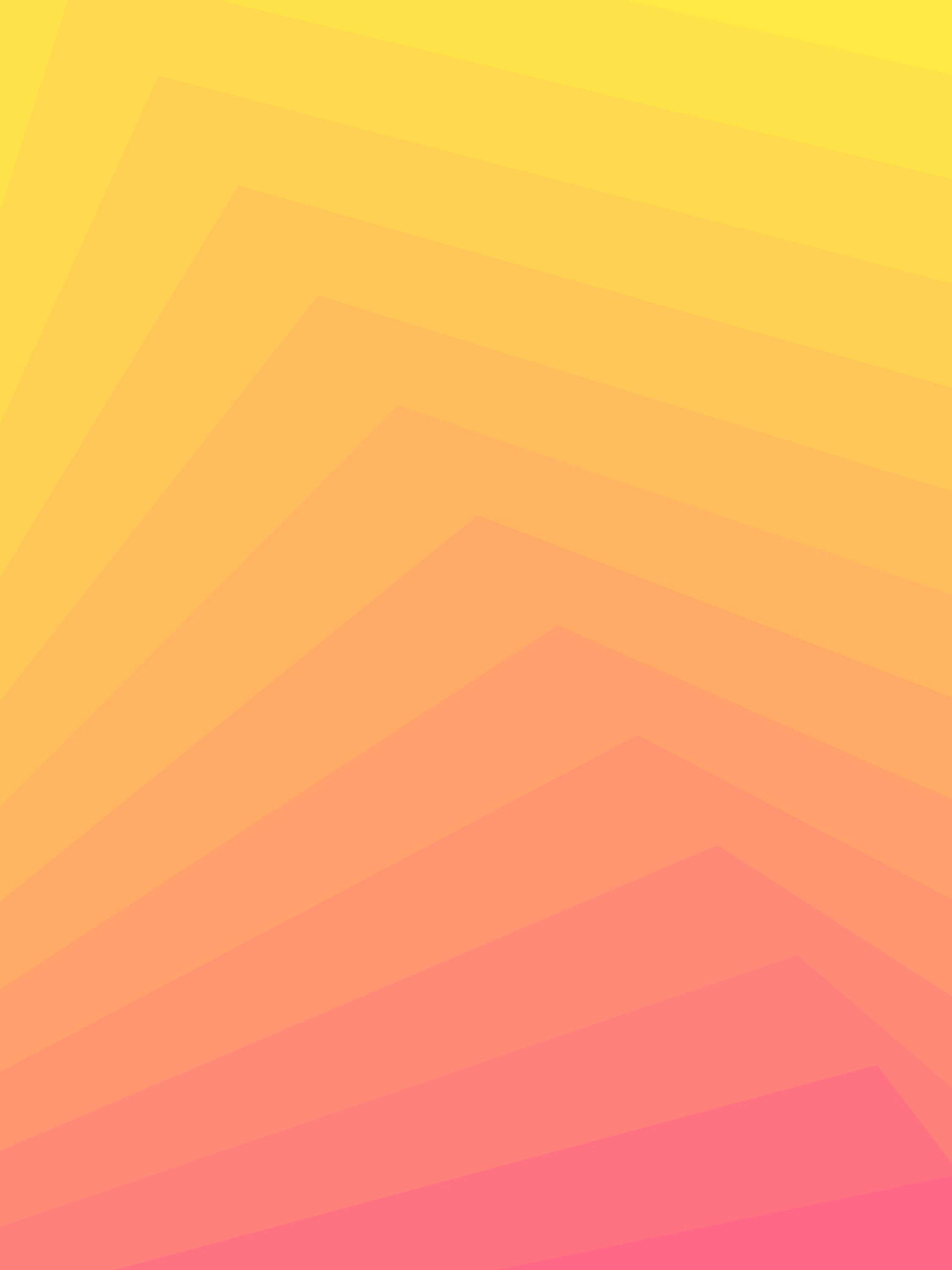 天主教香港聖經協會
「讀主言‧入主心」聖經金句日曆
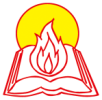 2021年1月24日主日             十二月十二
常年期第三主日 (天主聖言主日)
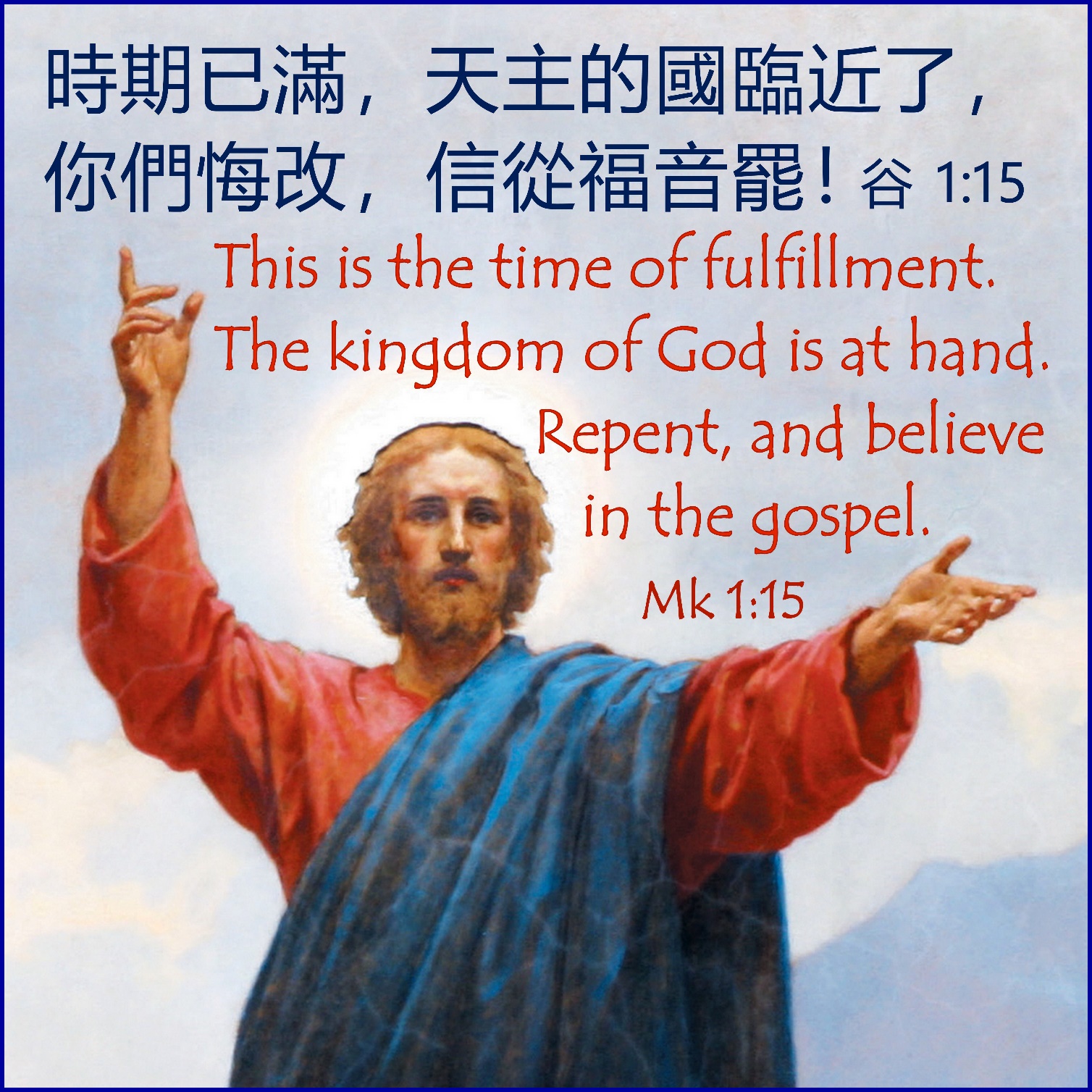 手機接收金句:Whatsapp 9854 7532  facebook.com/HKCBA1973
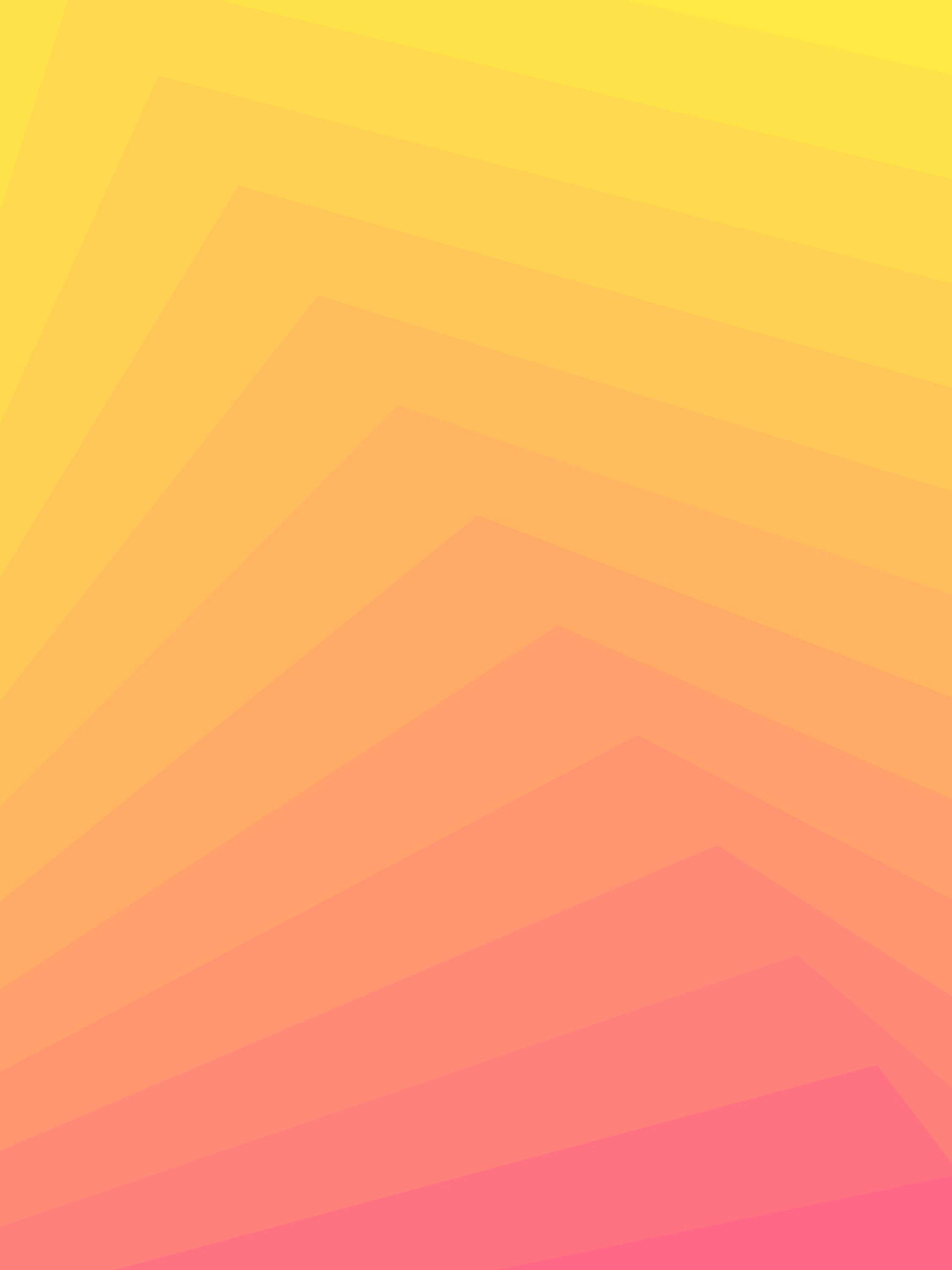 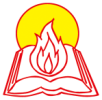 天主教香港聖經協會
「讀主言‧入主心」聖經金句日曆
2021年1月25日星期一           十二月十三聖保祿宗徒歸化（宗徒）                              慶日The Conversion of St. Paul
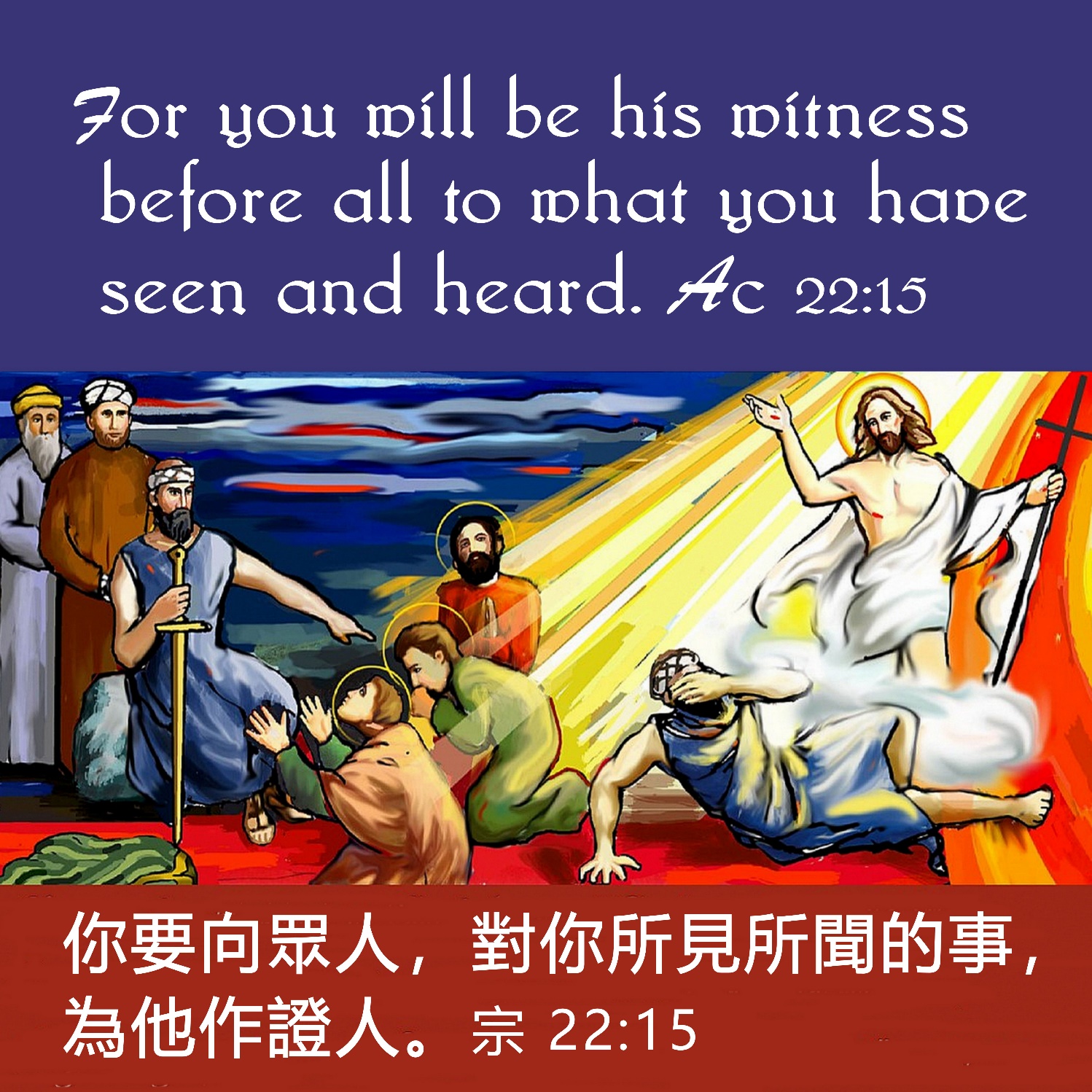 手機接收金句:Whatsapp 9854 7532  facebook.com/HKCBA1973
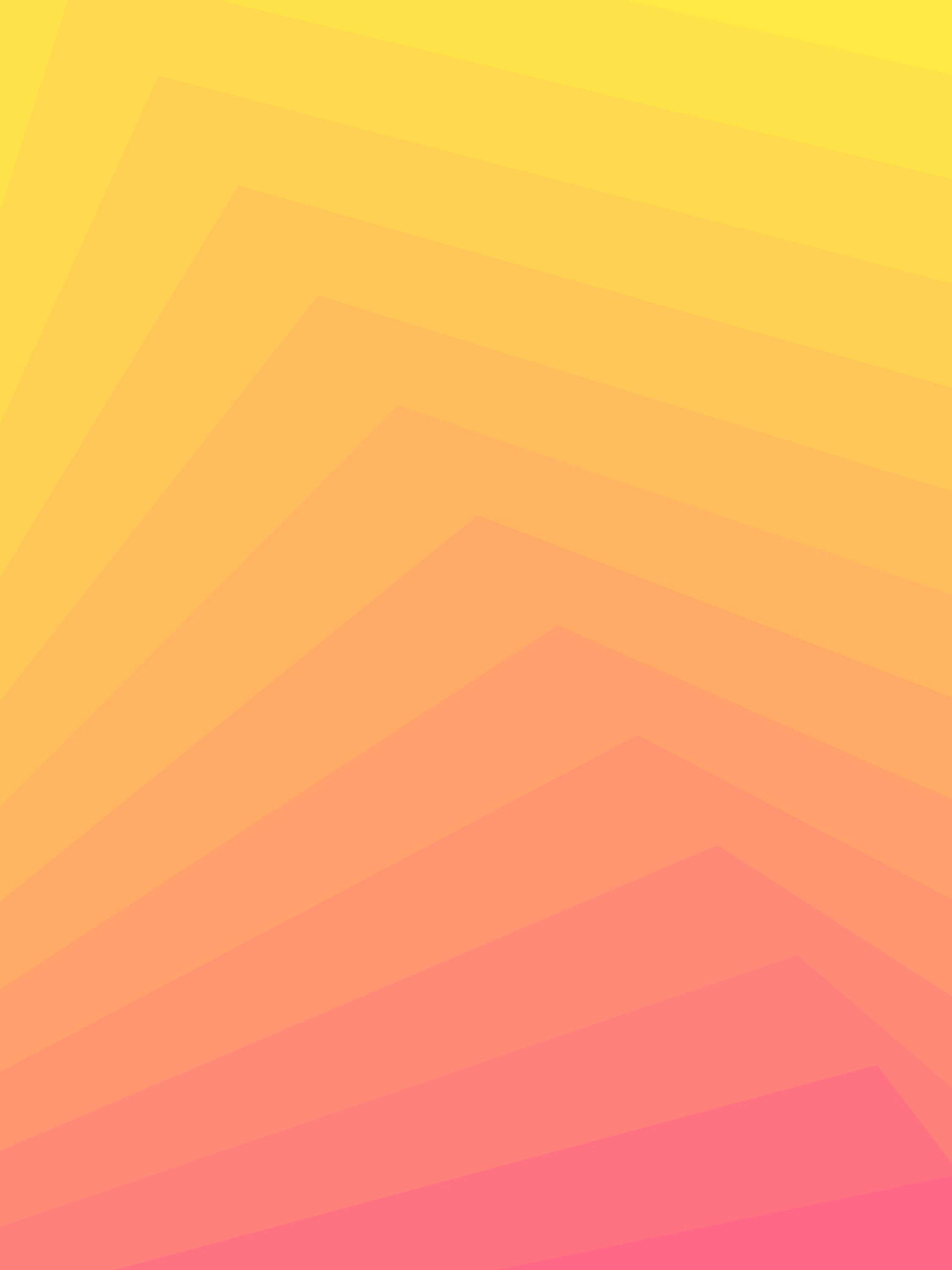 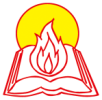 天主教香港聖經協會
「讀主言‧入主心」聖經金句日曆
2021年1月26日星期二           十二月十四
聖弟茂德與聖弟鐸（主教）             紀念Ss. Timothy & Titus
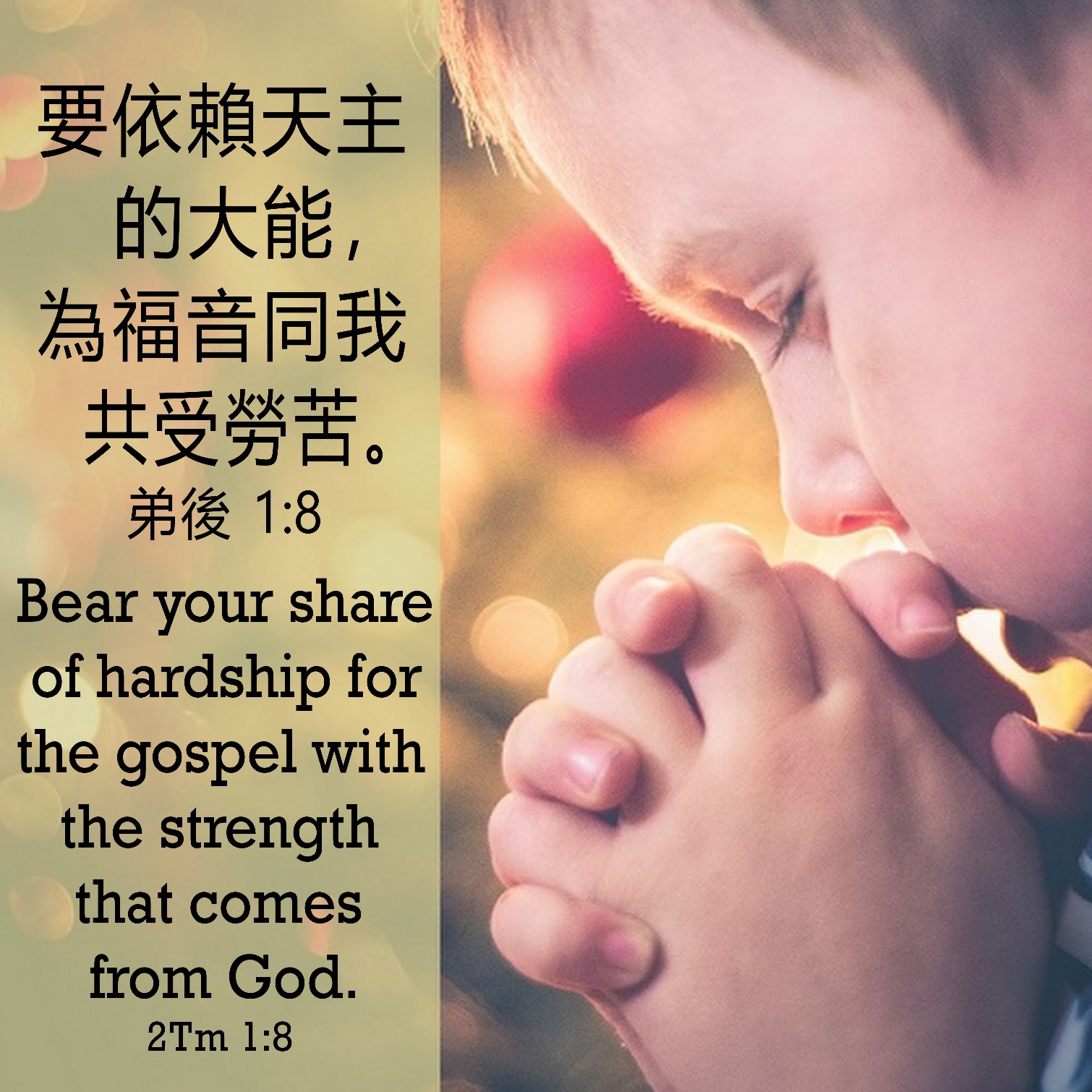 手機接收金句:Whatsapp 9854 7532  facebook.com/HKCBA1973
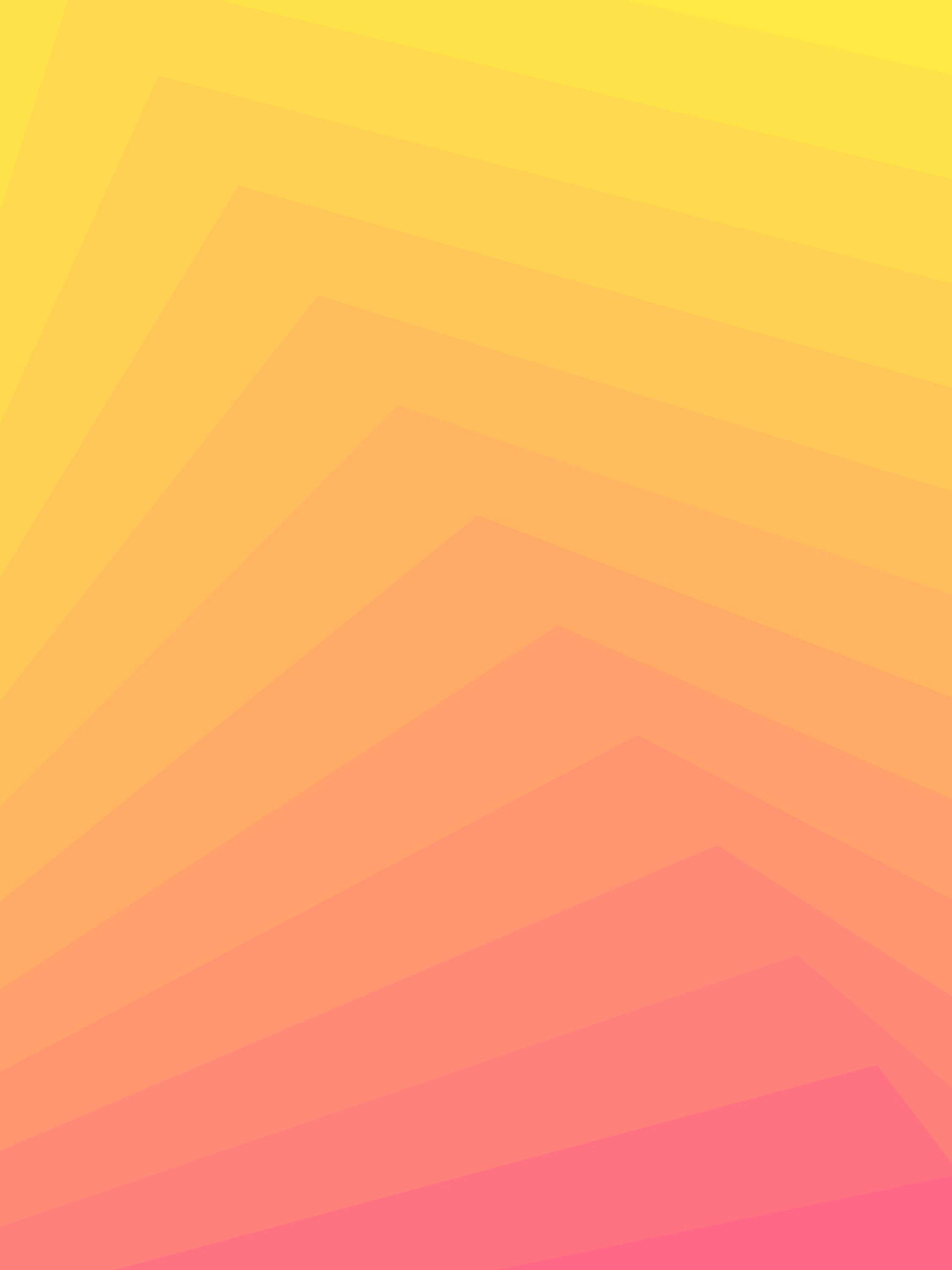 天主教香港聖經協會
「讀主言‧入主心」聖經金句日曆
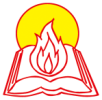 2021年1月27星期三             十二月十五常年期第三周
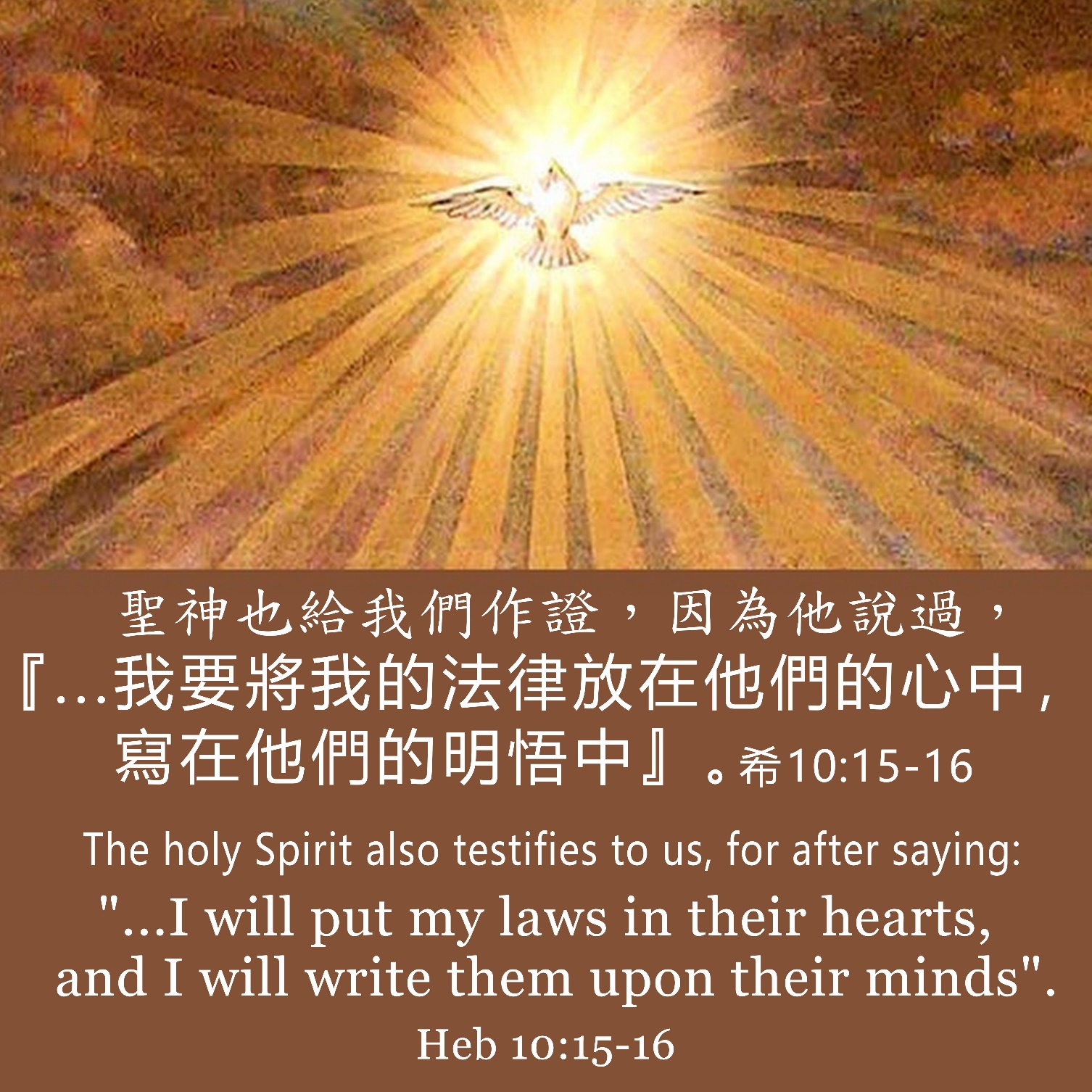 手機接收金句:Whatsapp 9854 7532  facebook.com/HKCBA1973
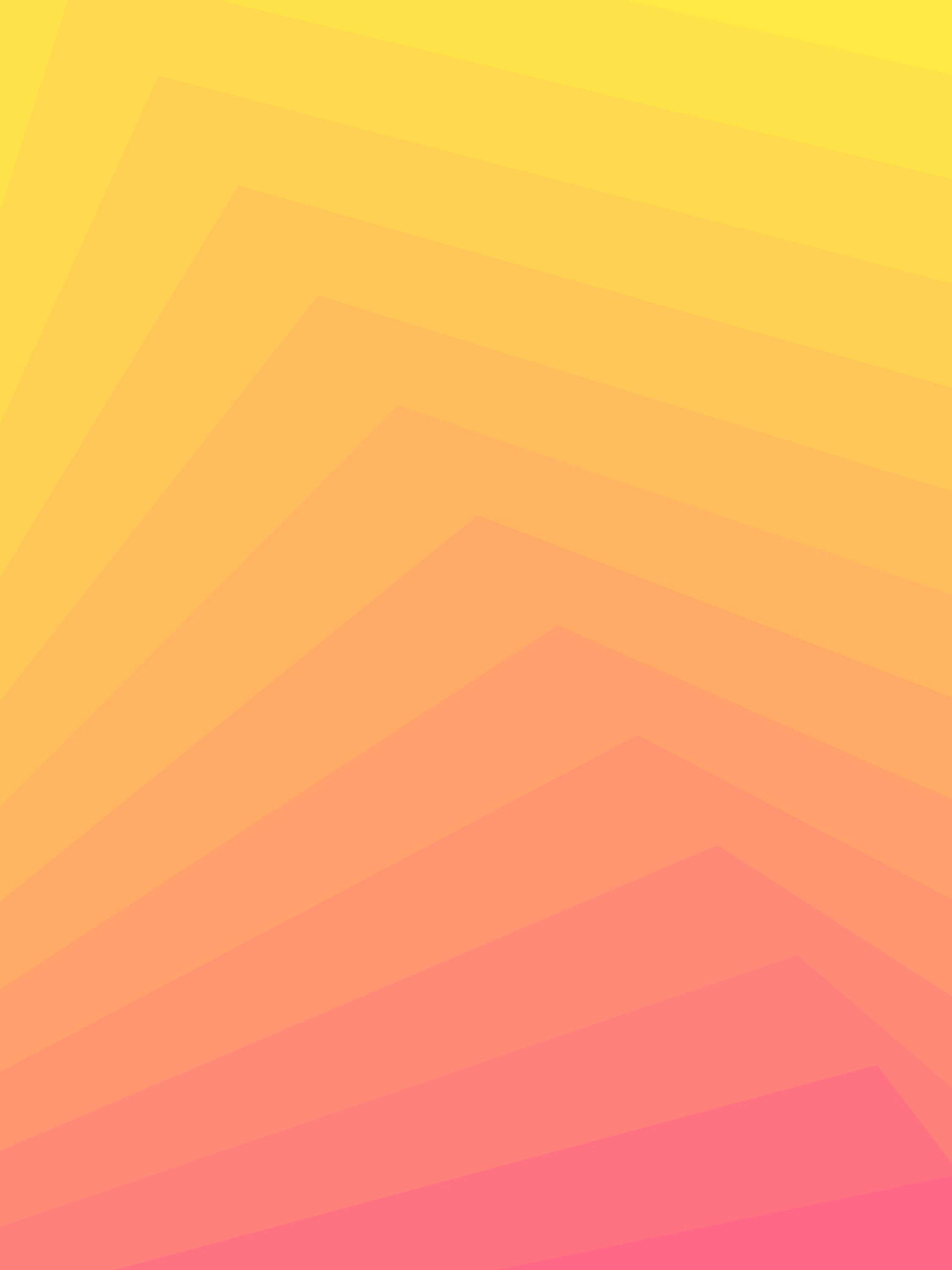 天主教香港聖經協會
「讀主言‧入主心」聖經金句日曆
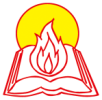 2021年1月28日星期四           十二月十六
聖多瑪斯．阿奎納（司鐸、聖師）       紀念St. Thomas Aquinas
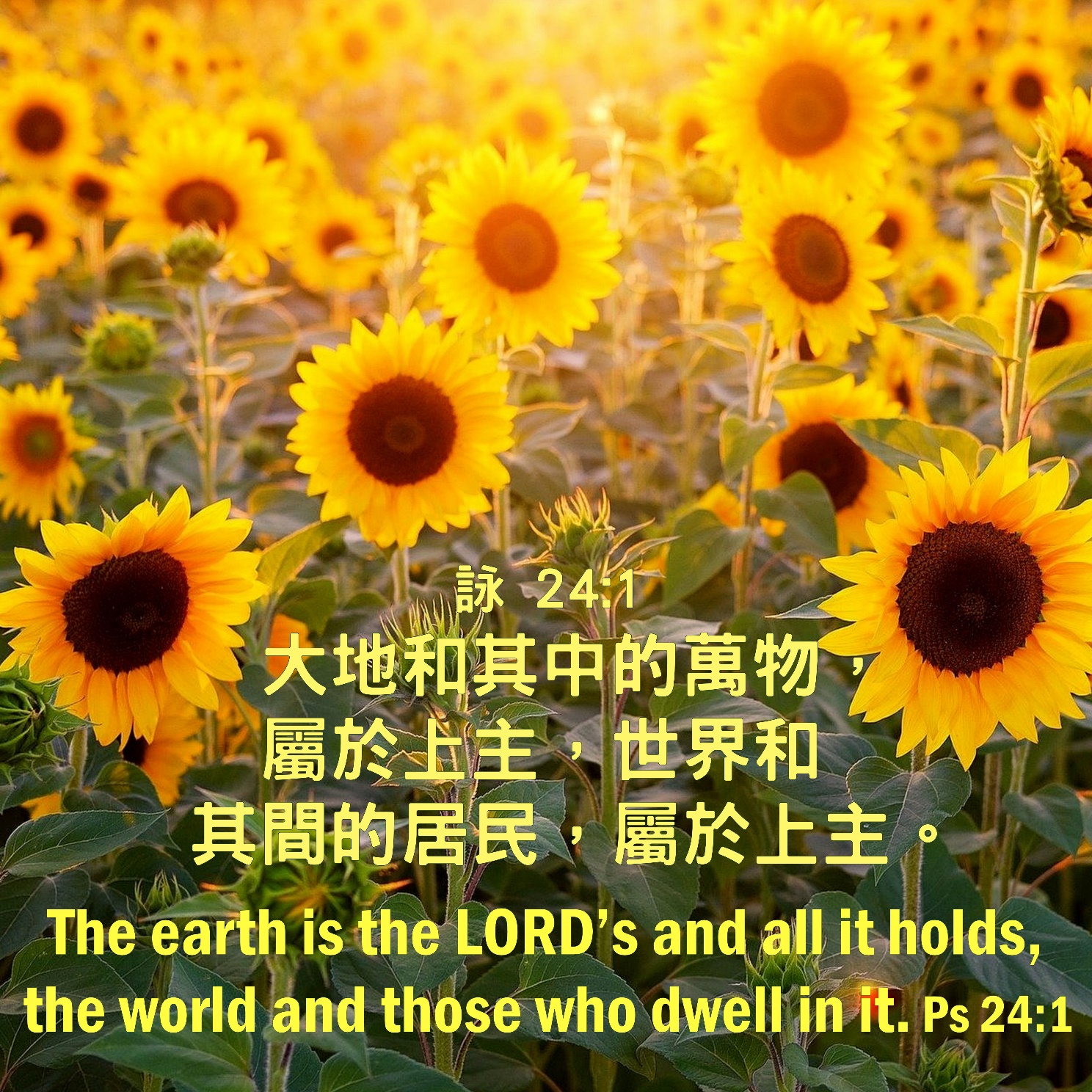 手機接收金句:Whatsapp 9854 7532  facebook.com/HKCBA1973
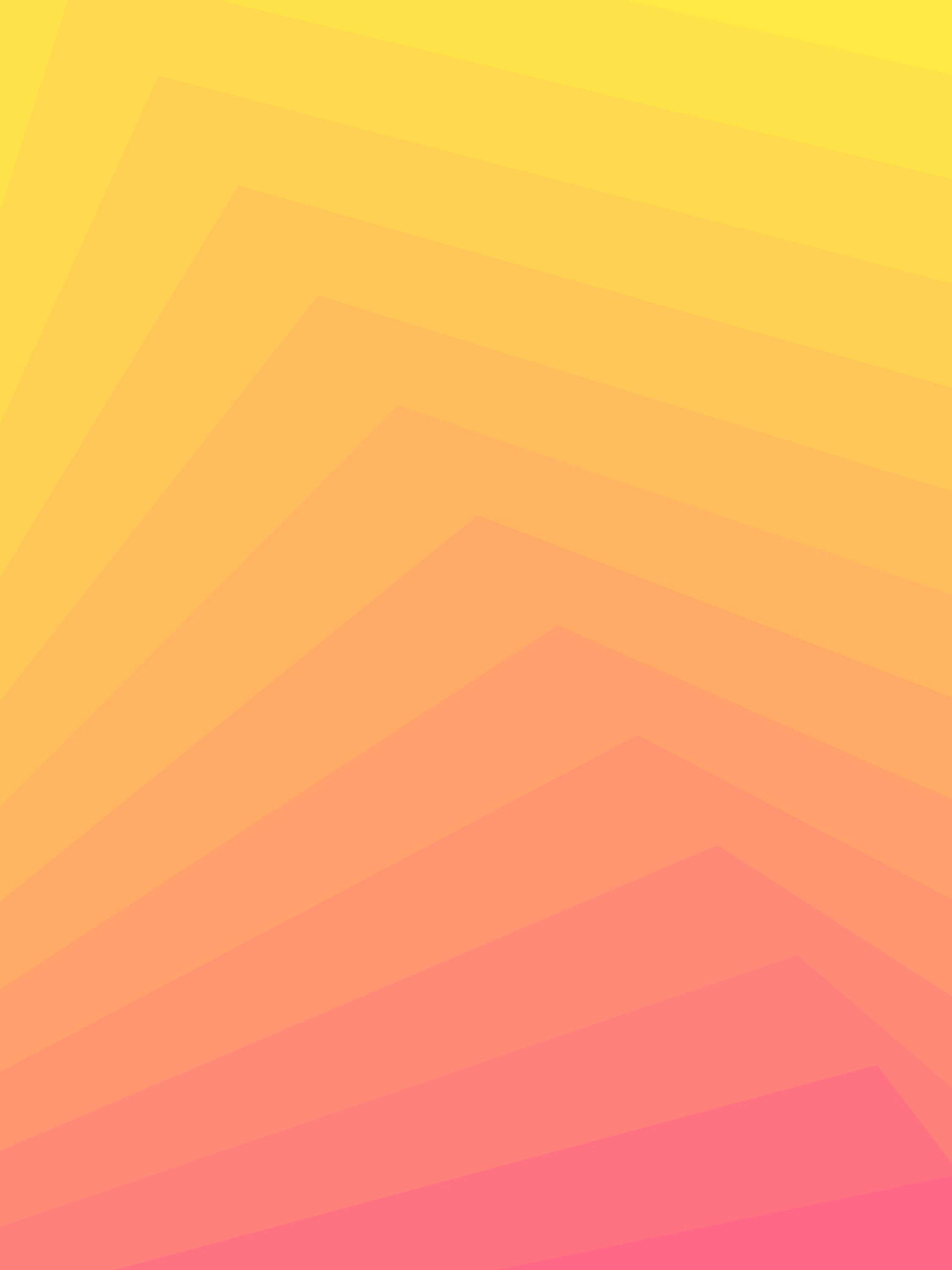 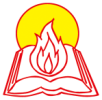 天主教香港聖經協會
「讀主言‧入主心」聖經金句日曆
2021年1月29日星期五           十二月十七
聖福若瑟 （司鐸）                    紀念 St. Joseph Freinademetz
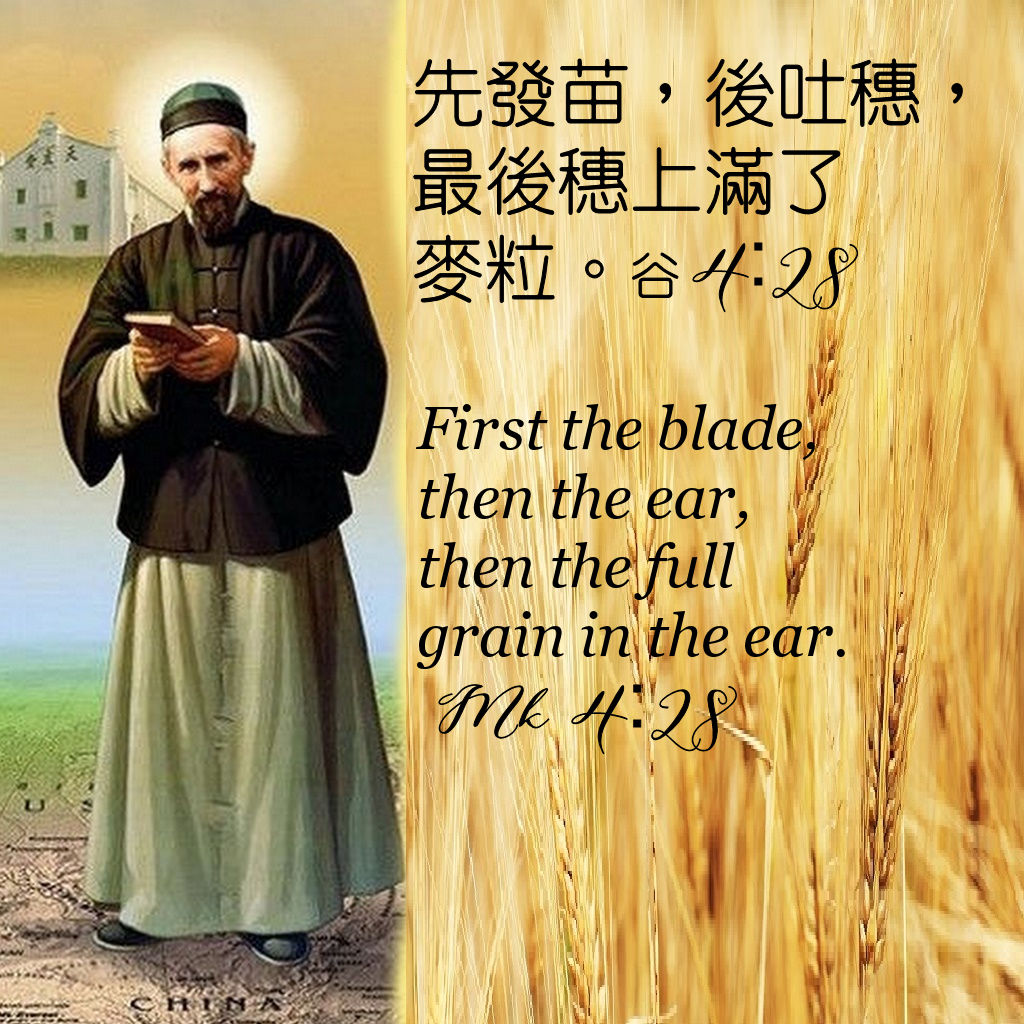 手機接收金句:Whatsapp 9854 7532  facebook.com/HKCBA1973
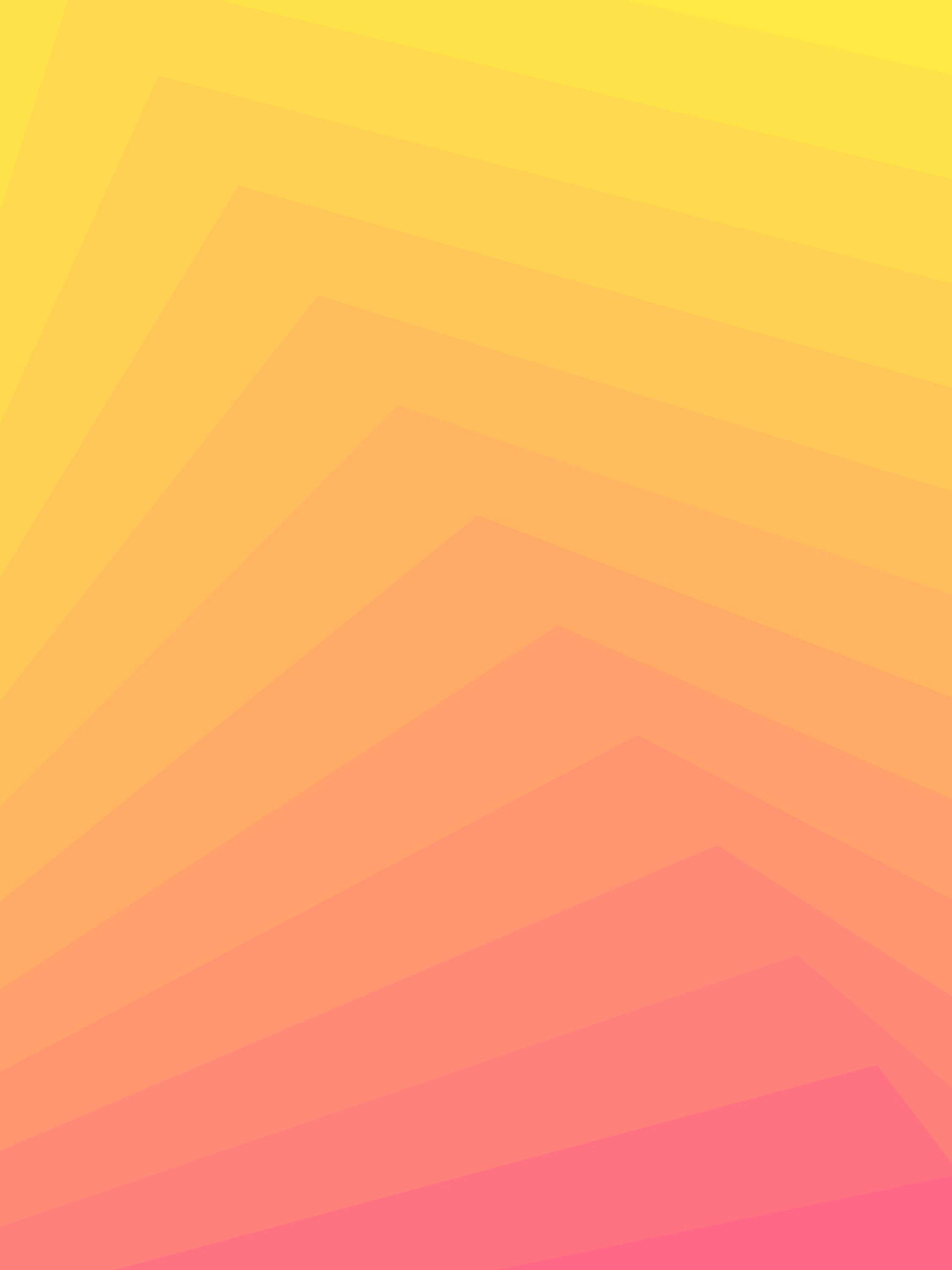 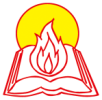 天主教香港聖經協會
「讀主言‧入主心」聖經金句日曆
2021年1月30日星期三           十二月十八
真福雷永明（司鐸）Bl Gabriele Allegra 紀念中文聖經譯釋者丶香港教區首位真福聖人
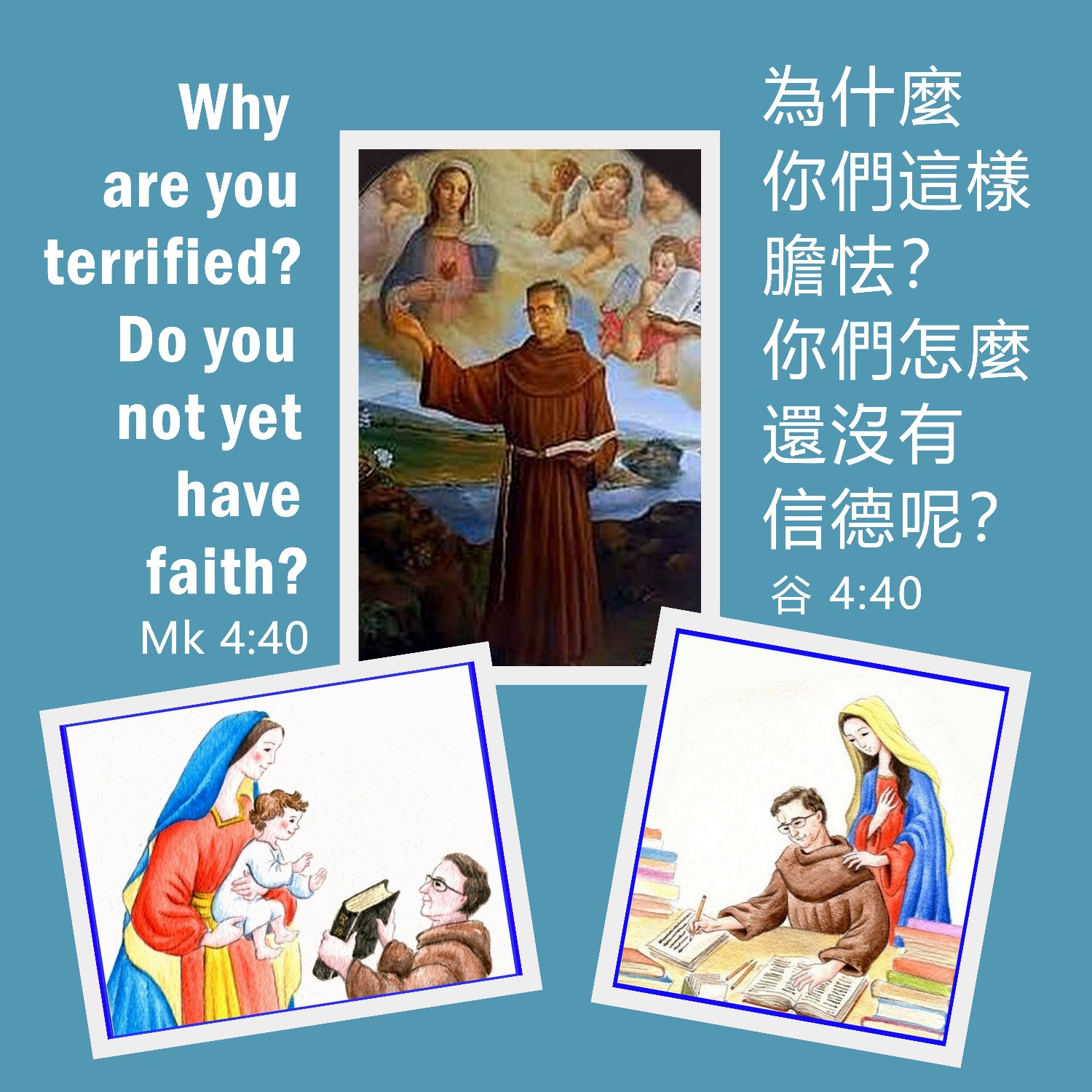 手機接收金句:Whatsapp 9854 7532  facebook.com/HKCBA1973
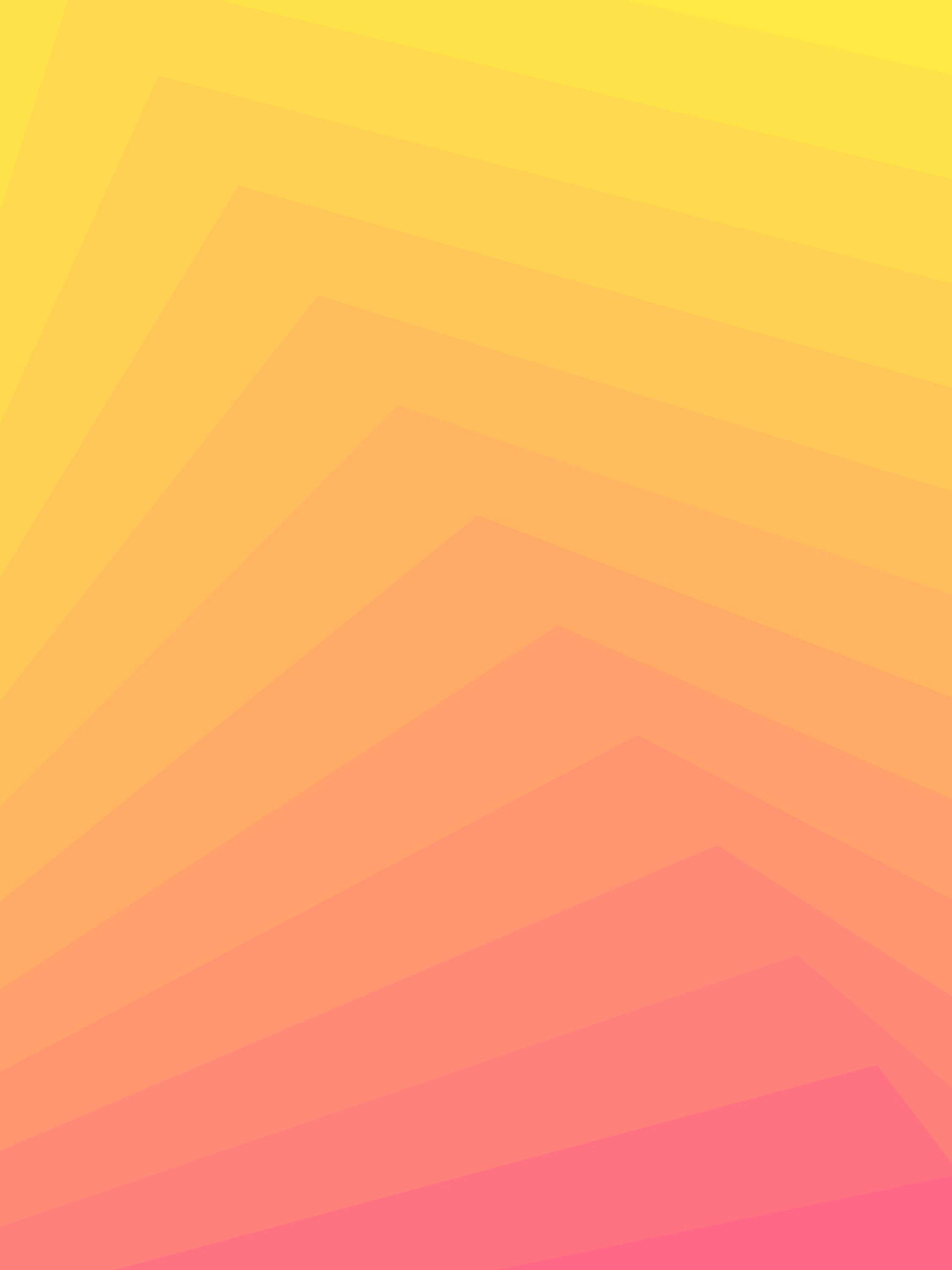 天主教香港聖經協會
「讀主言‧入主心」聖經金句日曆
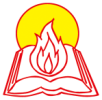 2021年1月31日主日            十二月十九
常年期第四主日
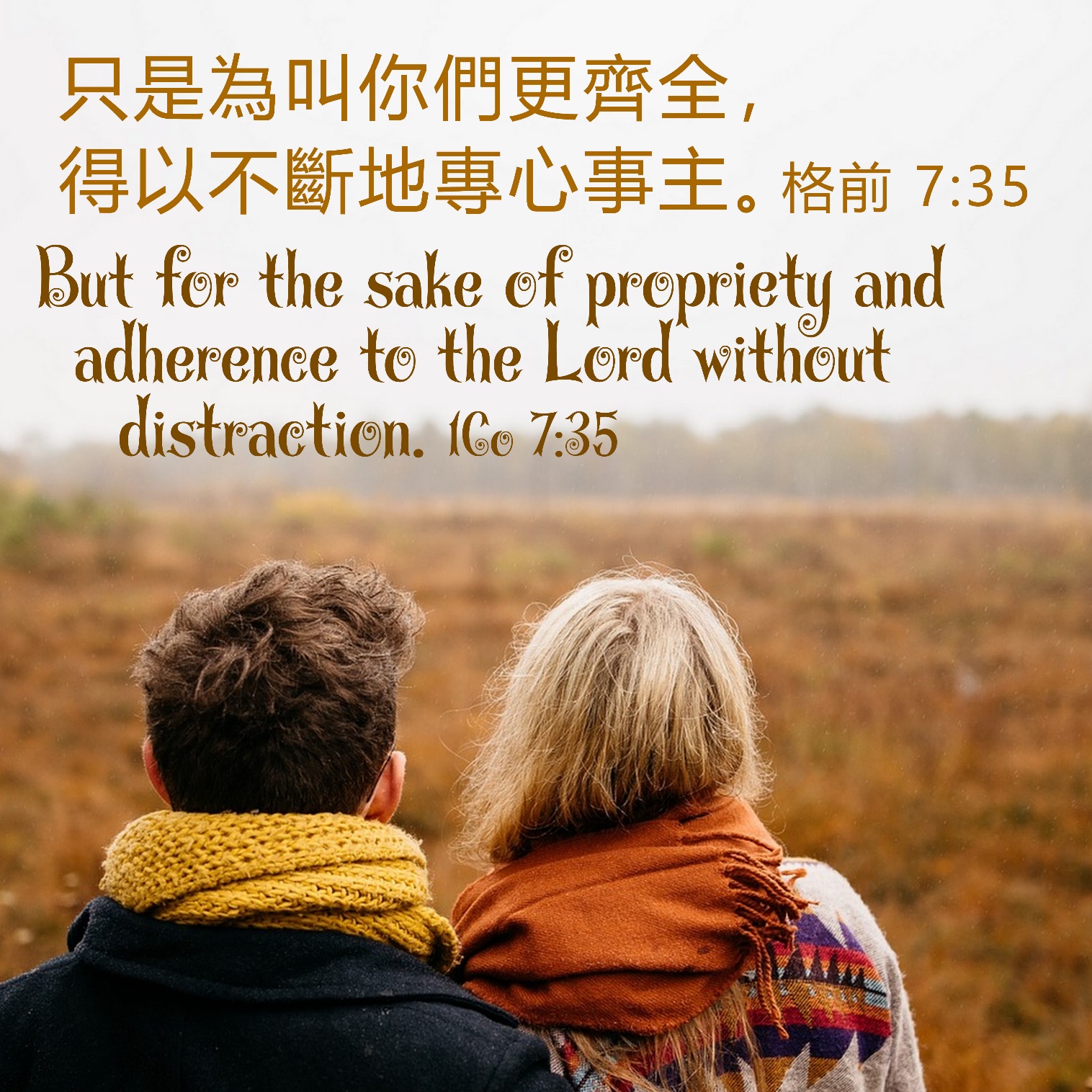 手機接收金句:Whatsapp 9854 7532  facebook.com/HKCBA1973